Learning to DetectLight Field Features
Progress Report
15 Jun 2018
Multi-View 3D Reconstruction
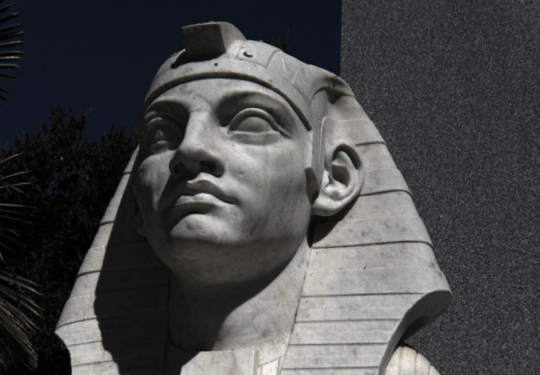 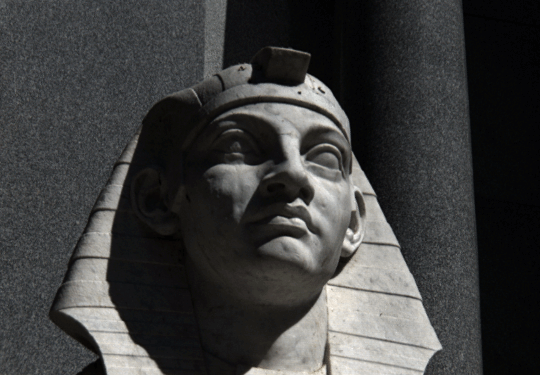 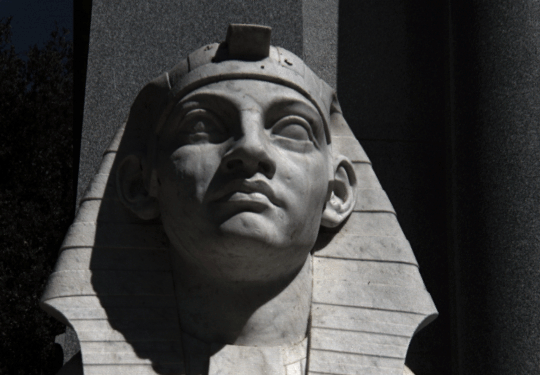 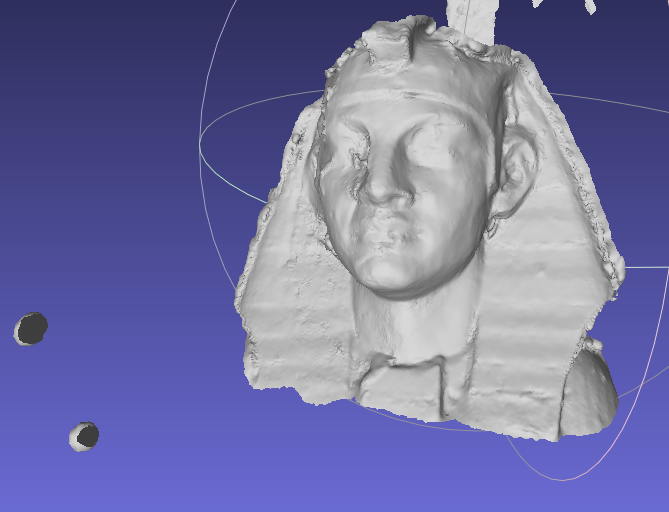 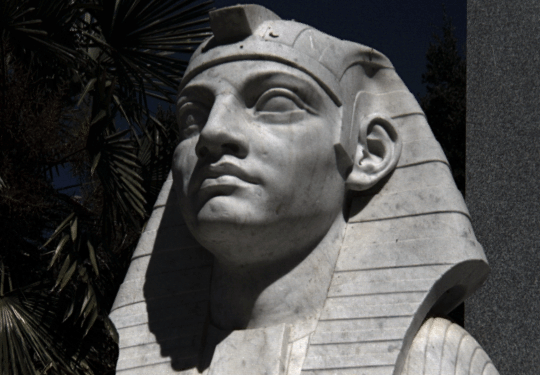 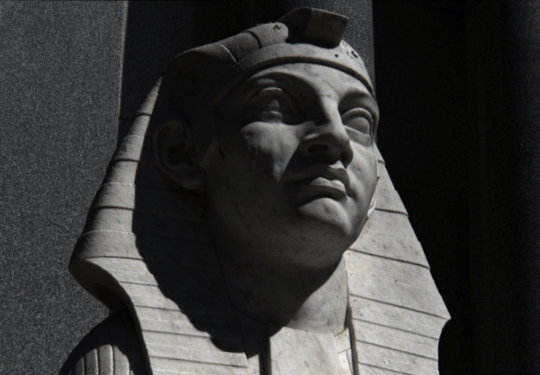 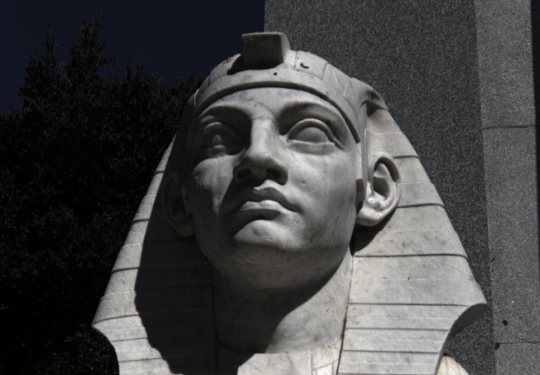 COLMAP meshed
Multiple views with different, unknown camera parameters
Where Feature Detection & Matching Fails
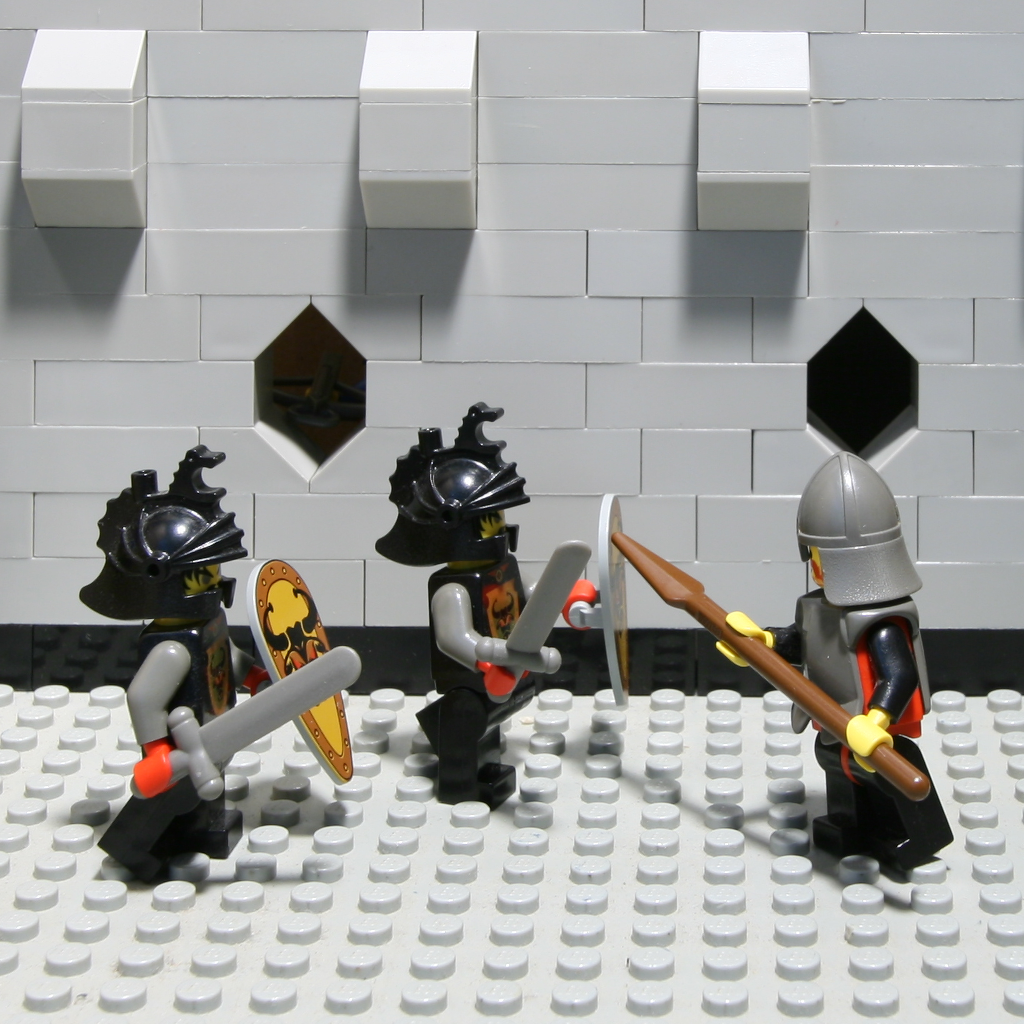 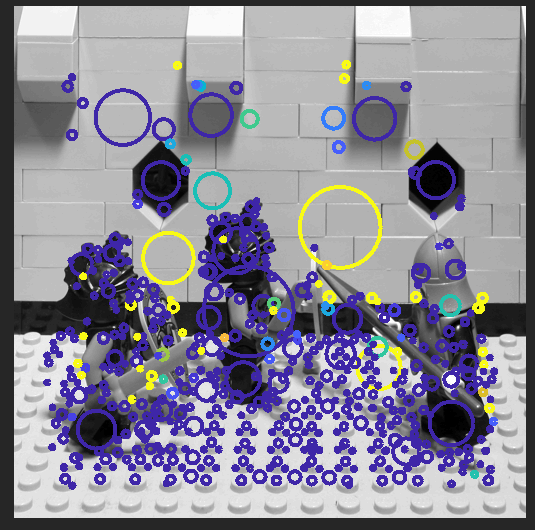 [Donald Danserau]
…Occlusions
Where Feature Detection & Matching Fails
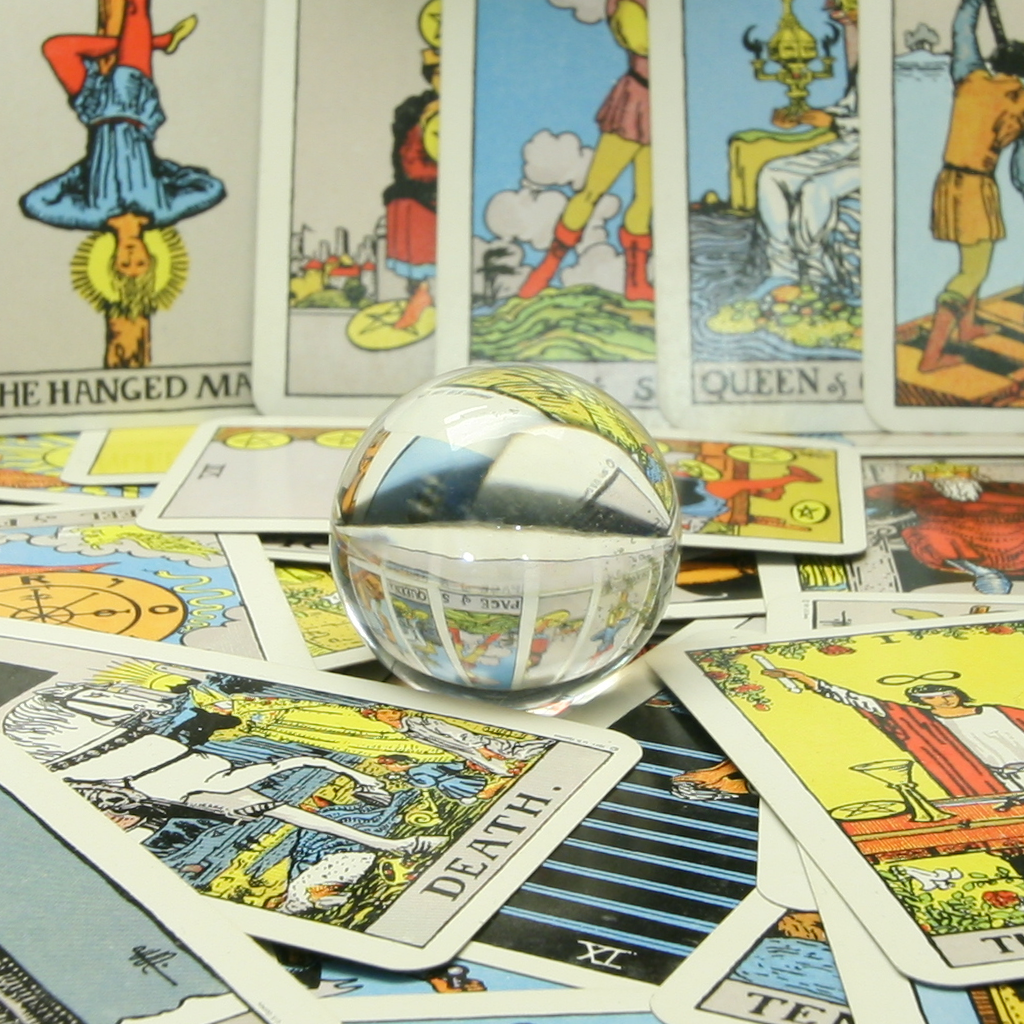 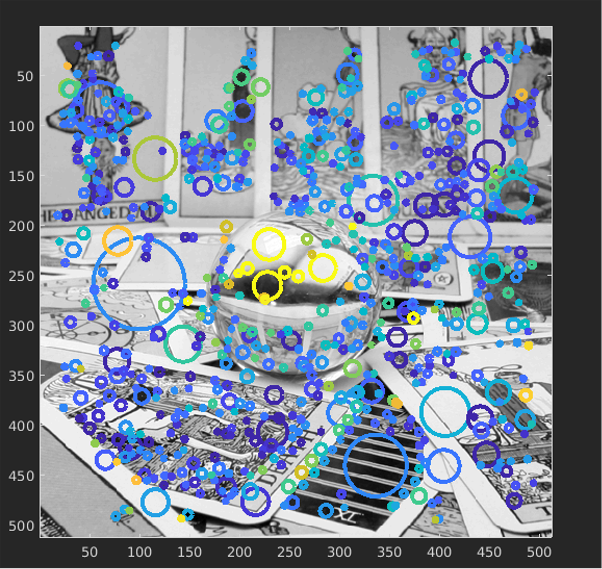 [Donald Danserau]
…Reflective and Refractive Objects
Light Fields are good at these!
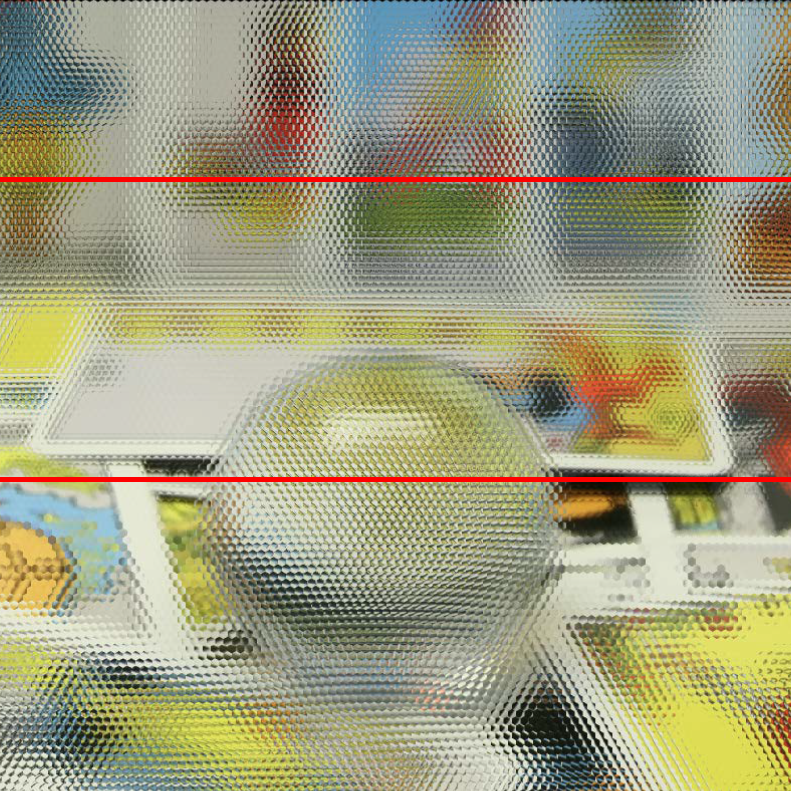 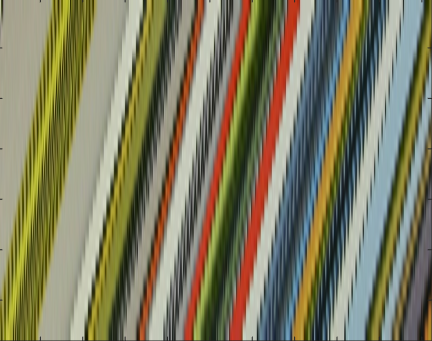 Lambertian, 
no occlusions
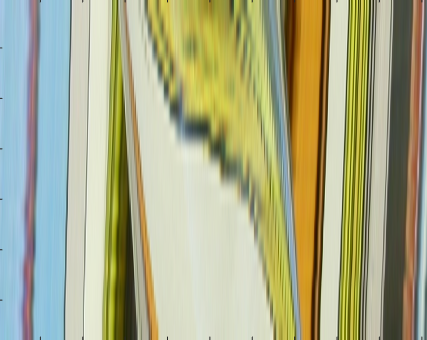 Non-Lambertian, 
occlusions
[Stanford Light Field Archive]
[Speaker Notes: Explain EPI if not known to audience]
Registration Failure due to Occlusions
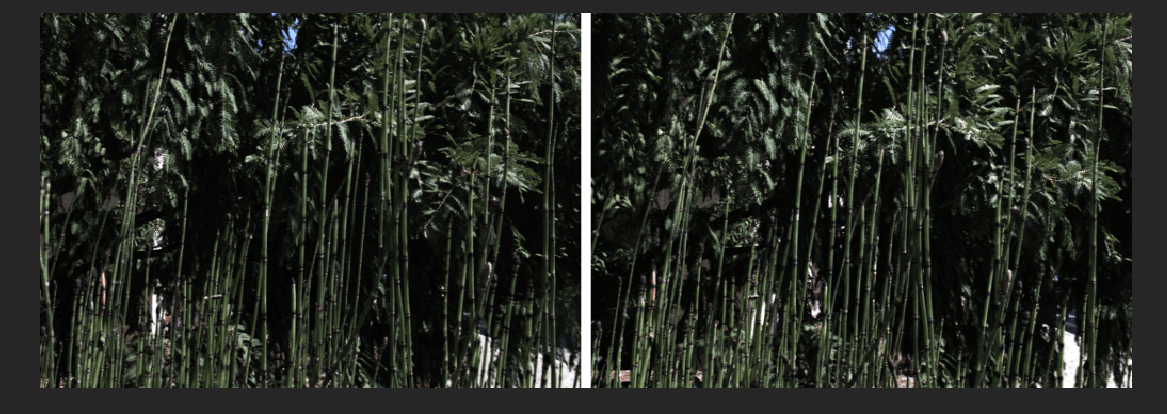 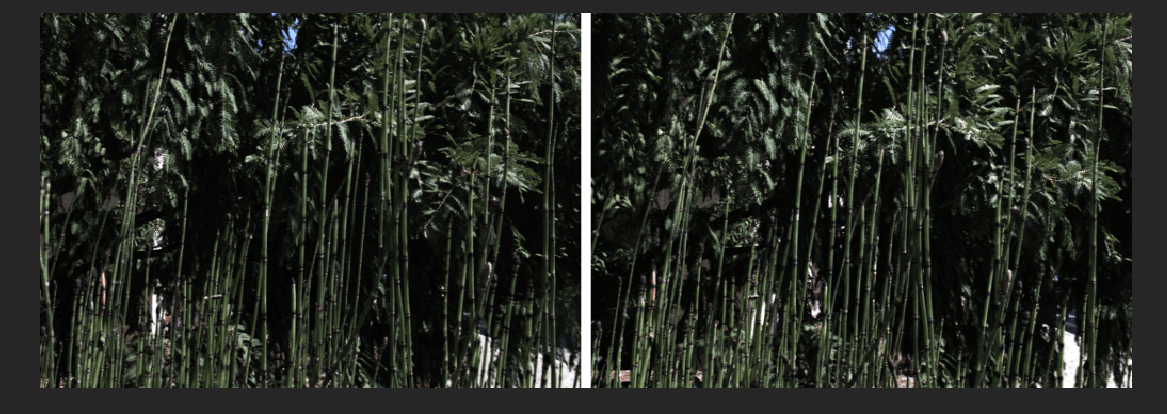 2 Lytro Illum images treated in 2D
Registration Failure due to Occlusions
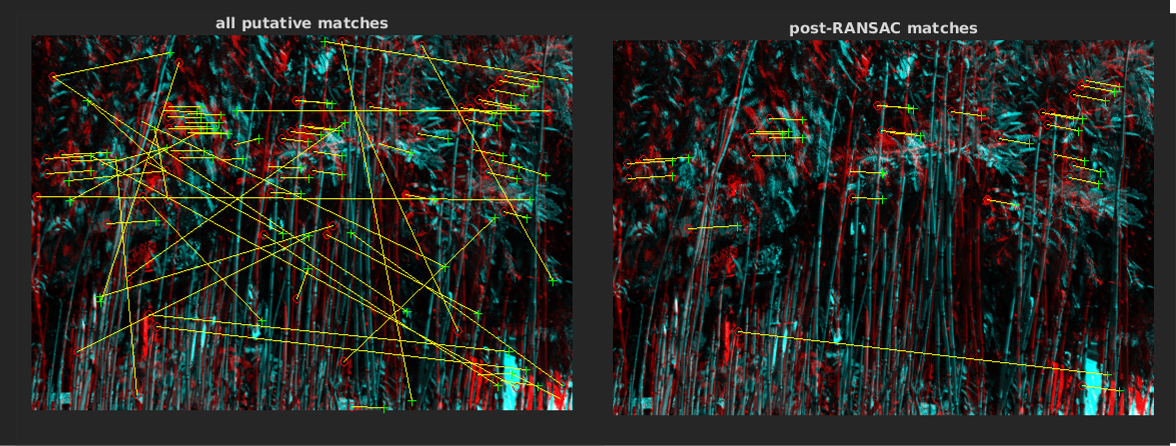 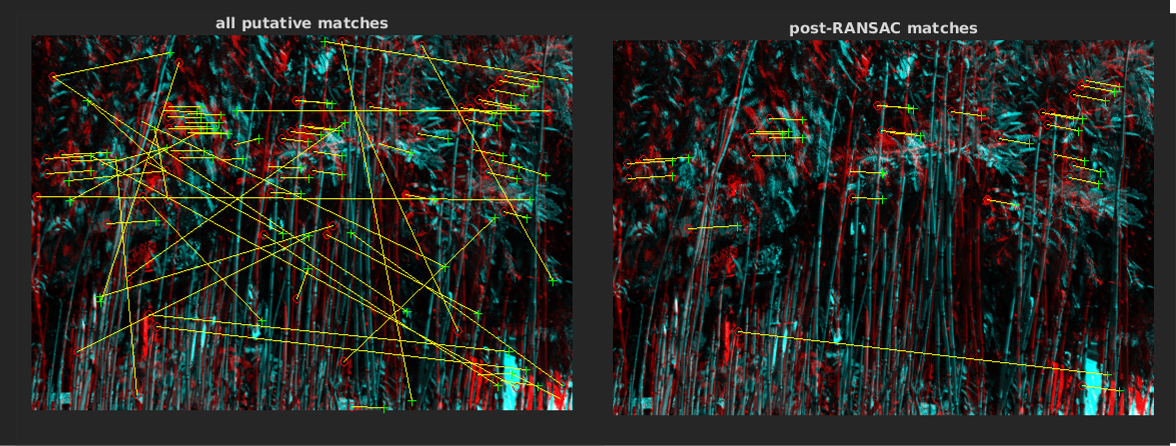 All putative matches
Post-RANSAC matches
Registration Failure due to Occlusions
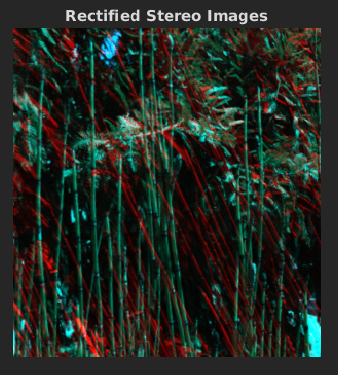 Rectified stereo images
Fix : Focal Stack Features
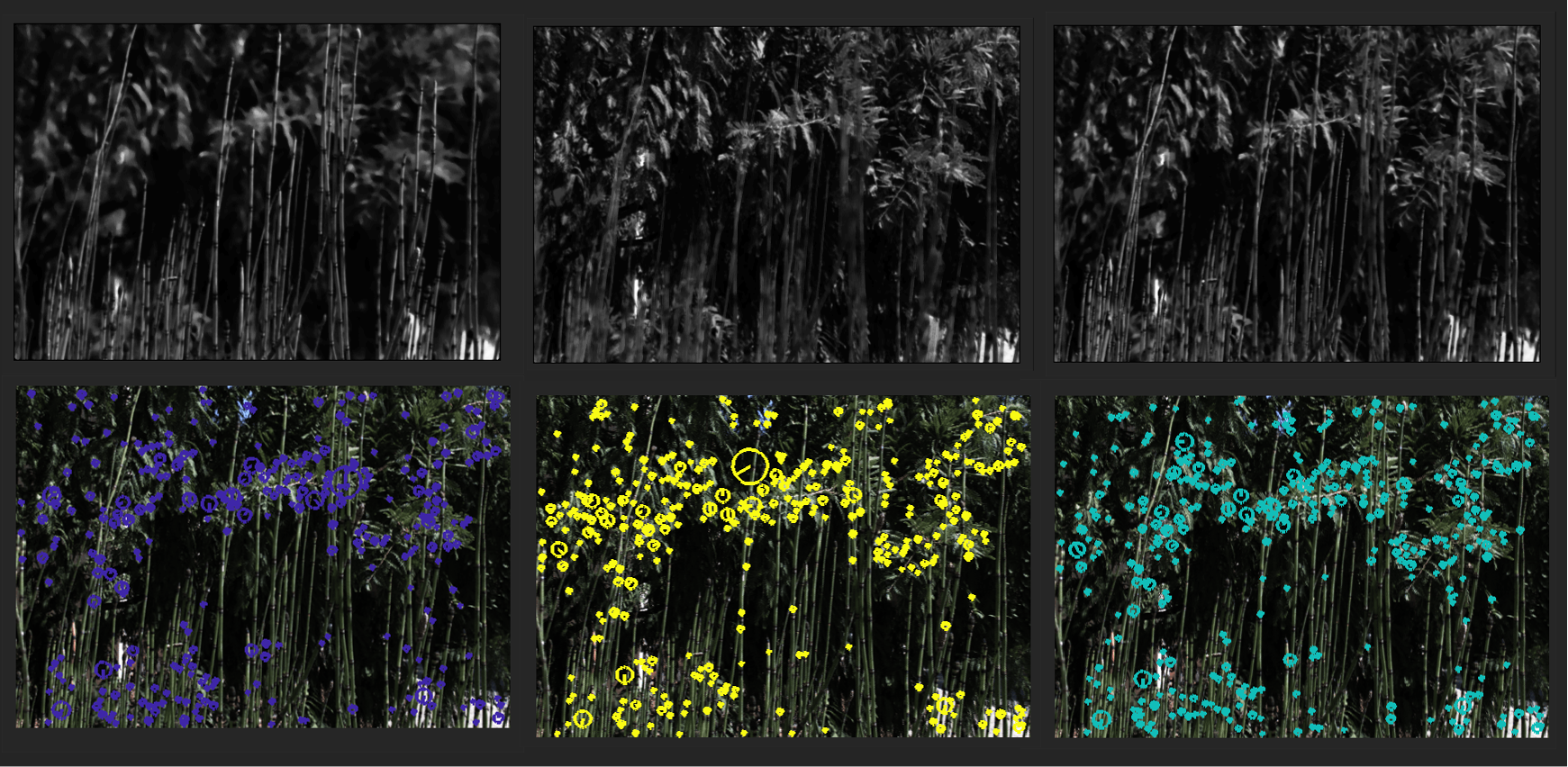 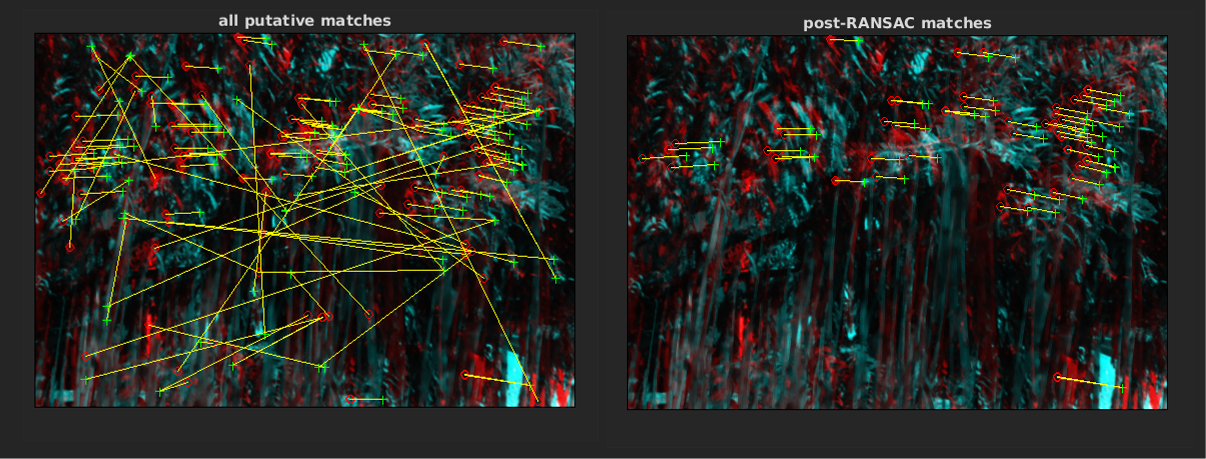 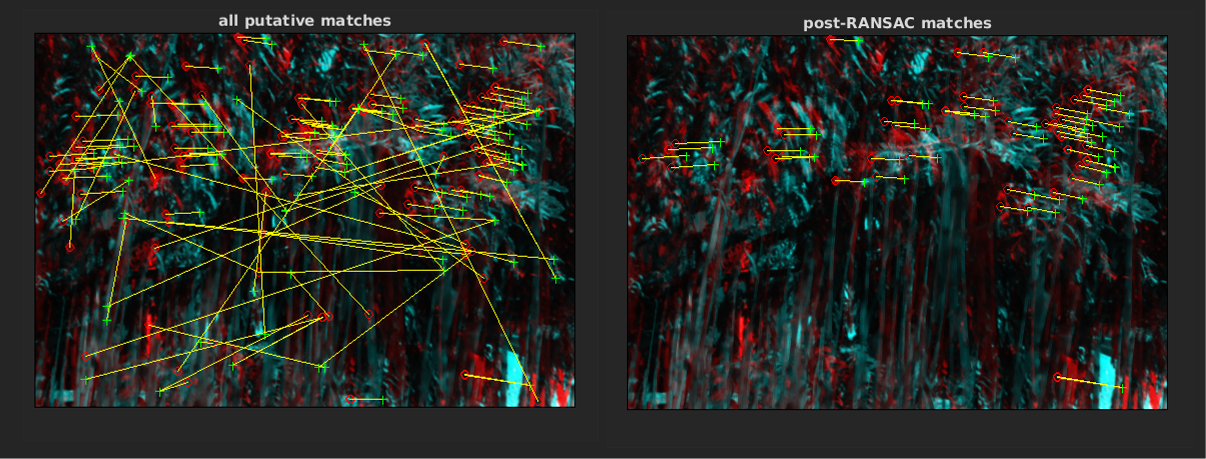 All putative matches
Post-RANSAC matches
Fix : Focal Stack Features
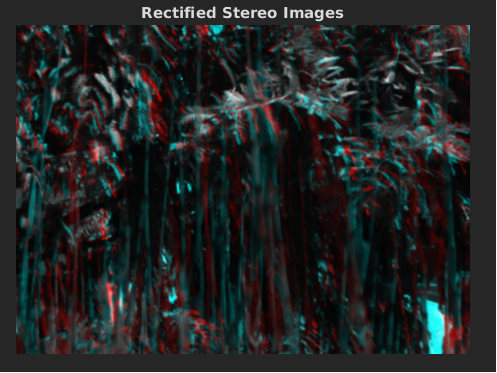 Rectified stereo images
Depth Estimation Failure due to Reflections
This would be much nicer
Reflections cause spurious matches [Wanner2013]
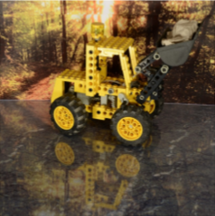 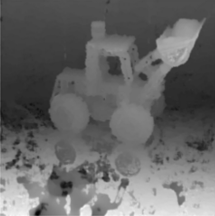 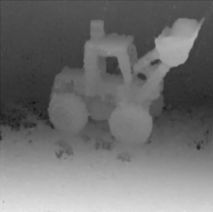 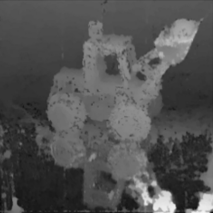 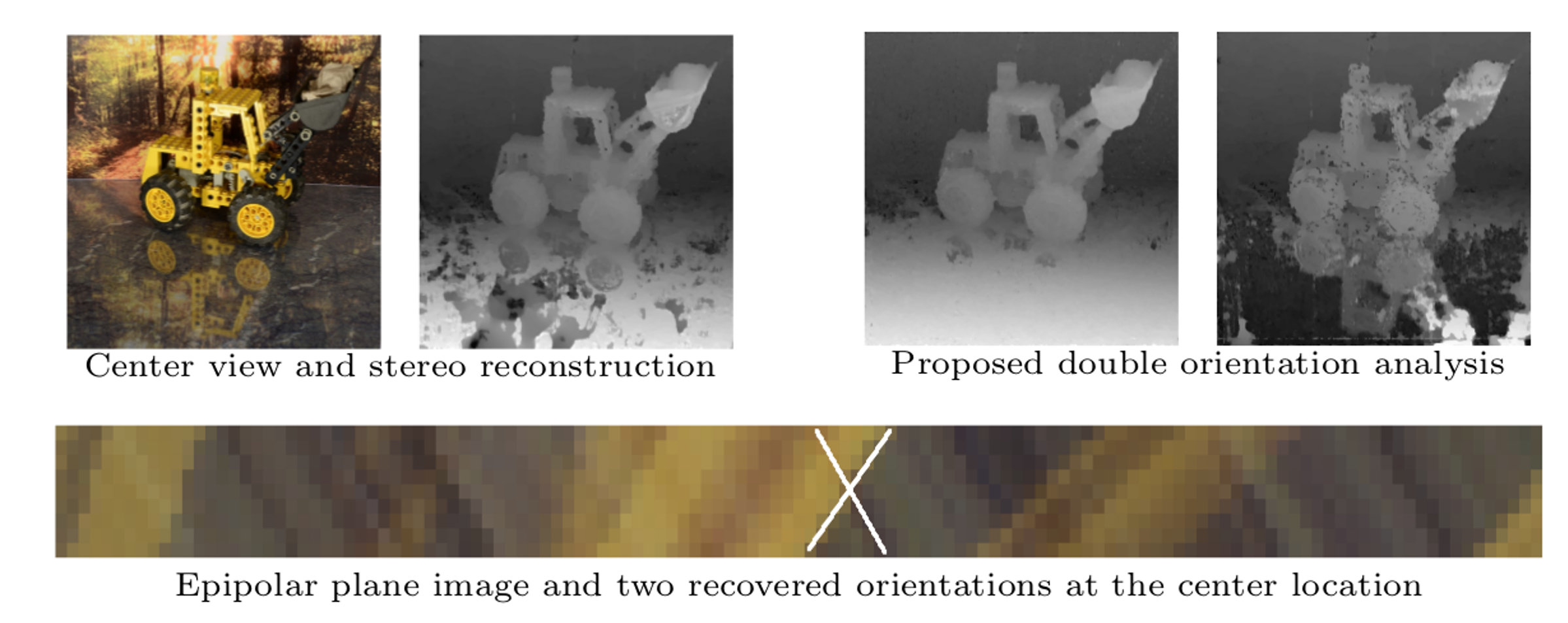 [Speaker Notes: Spurious Matches
What’s happening?
This would be nicer]
Formalization: Feature Quality Check
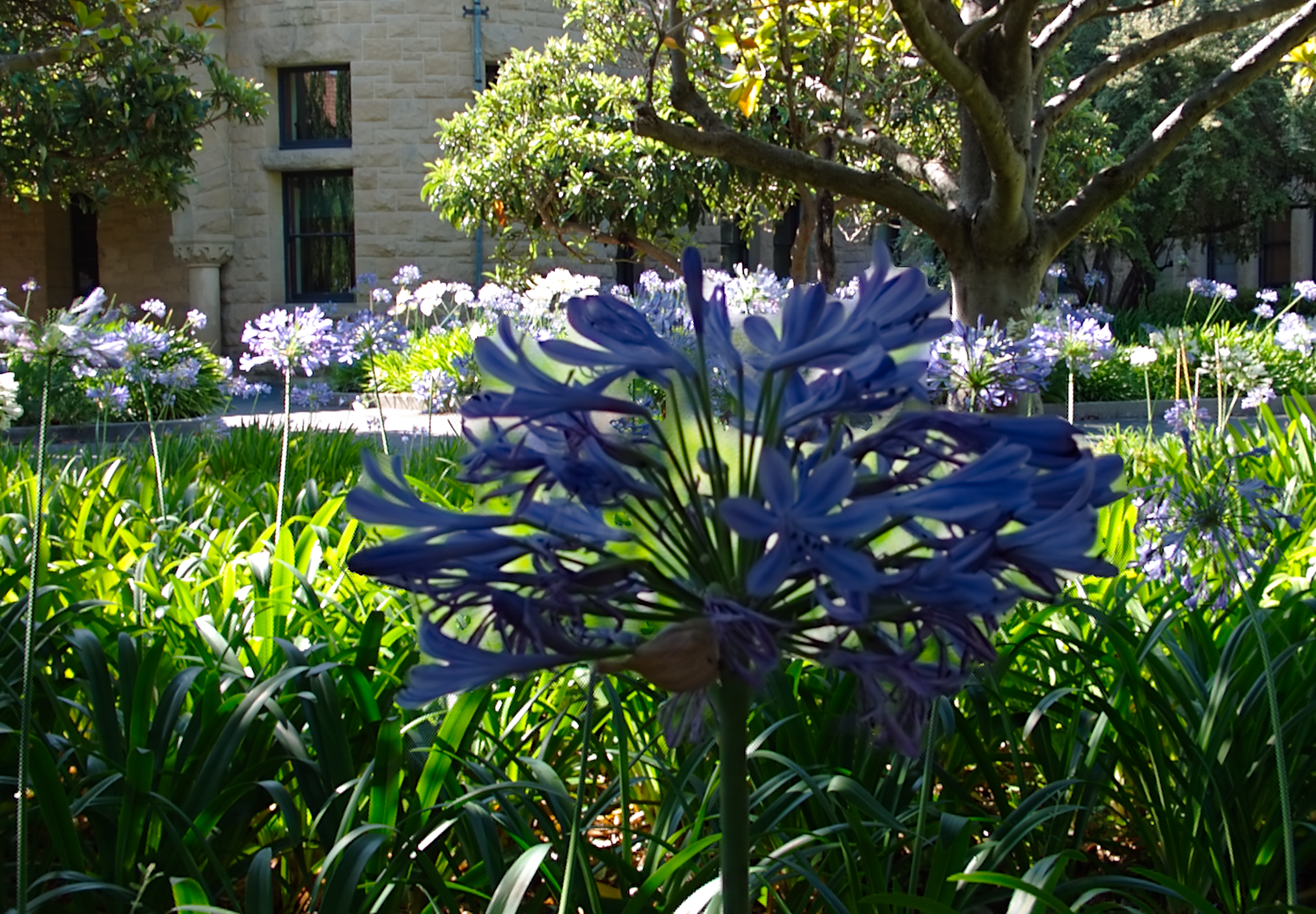 [Speaker Notes: What should the QC check for? Consistent depth and Lambertian!]
Formalization: Feature Quality Check
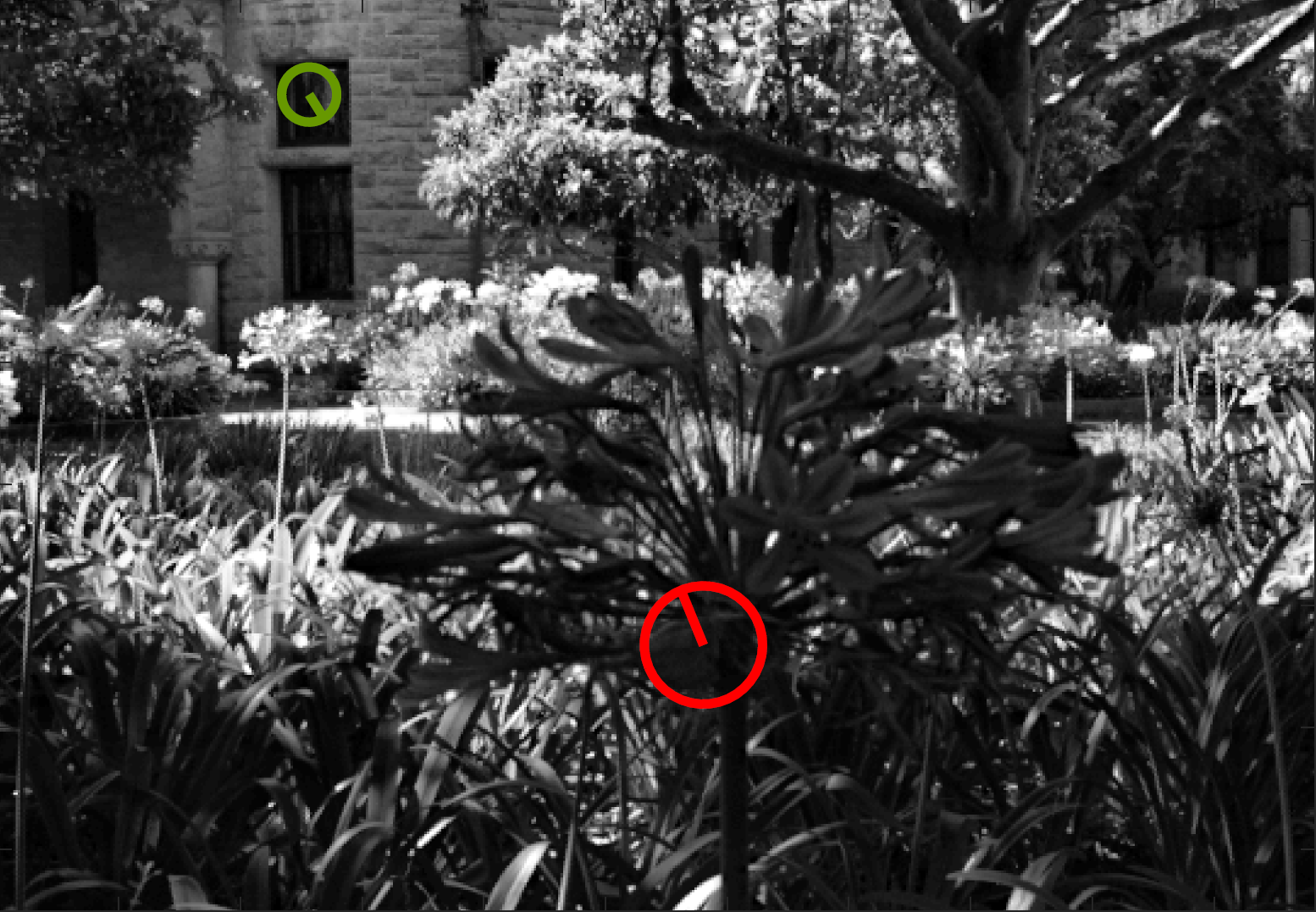 [Speaker Notes: What should the QC check for? Consistent depth and Lambertian!]
Formalization: Feature Quality Check
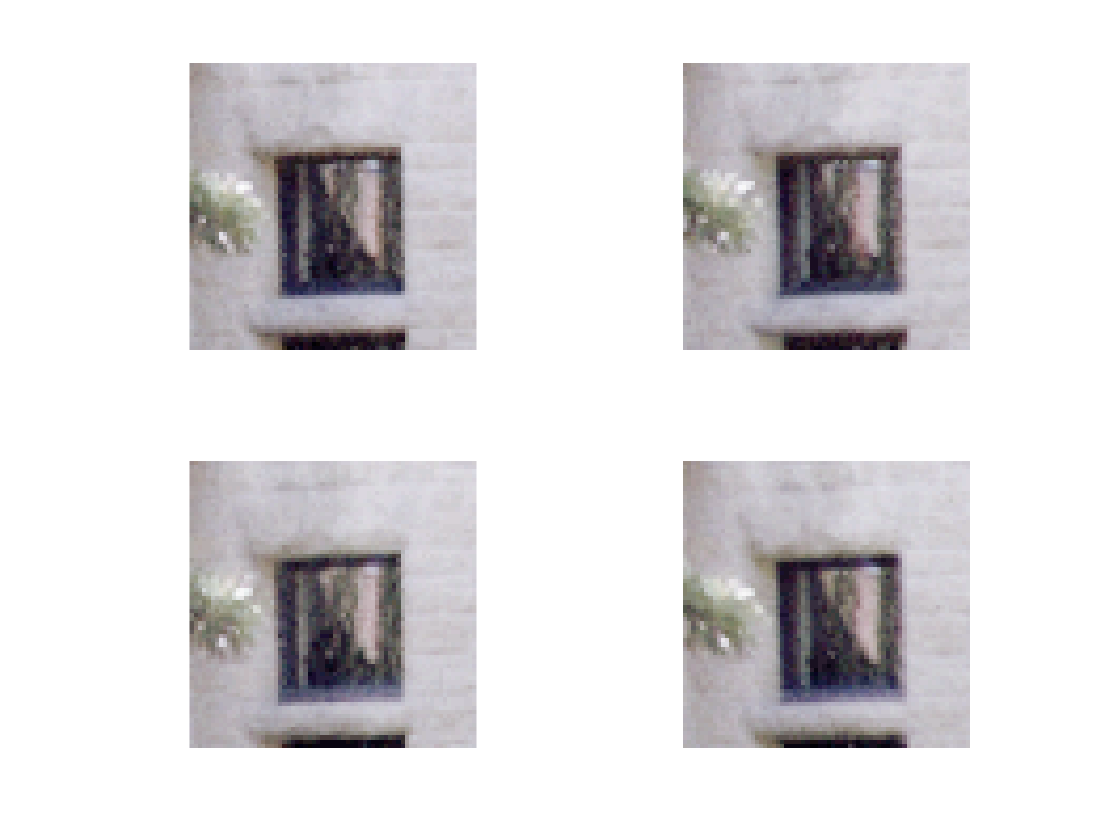 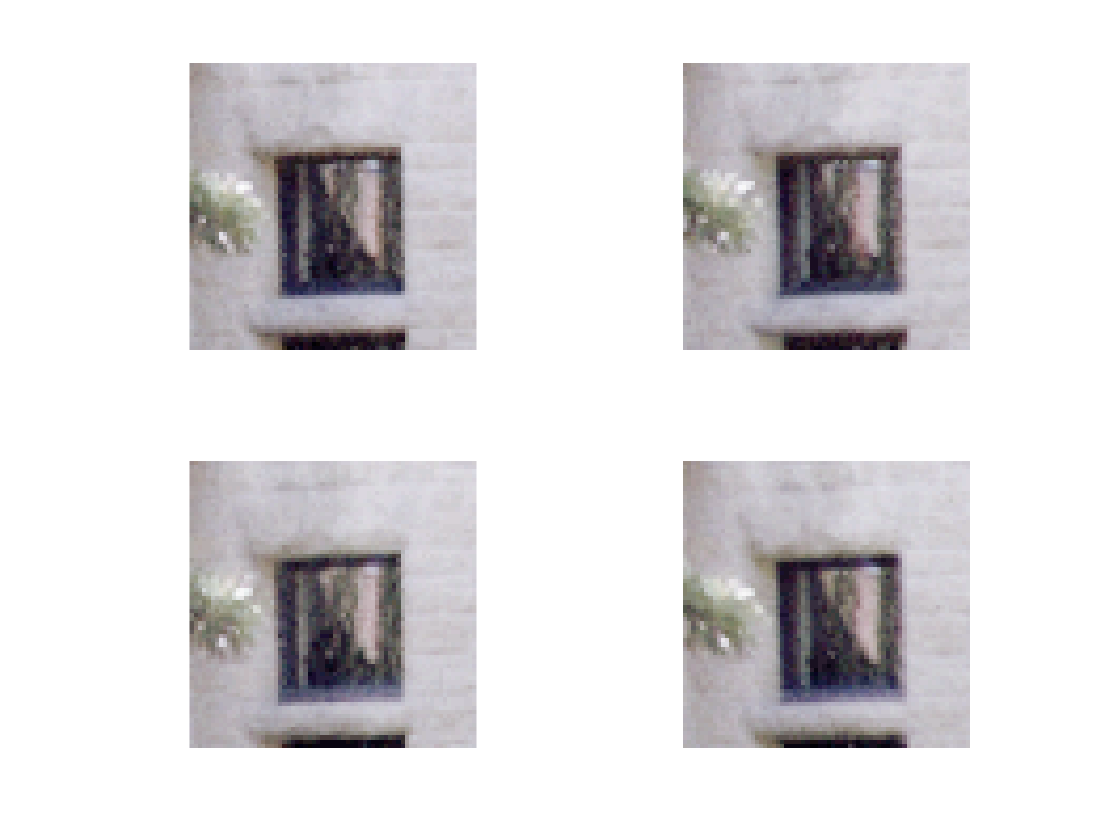 Good Feature
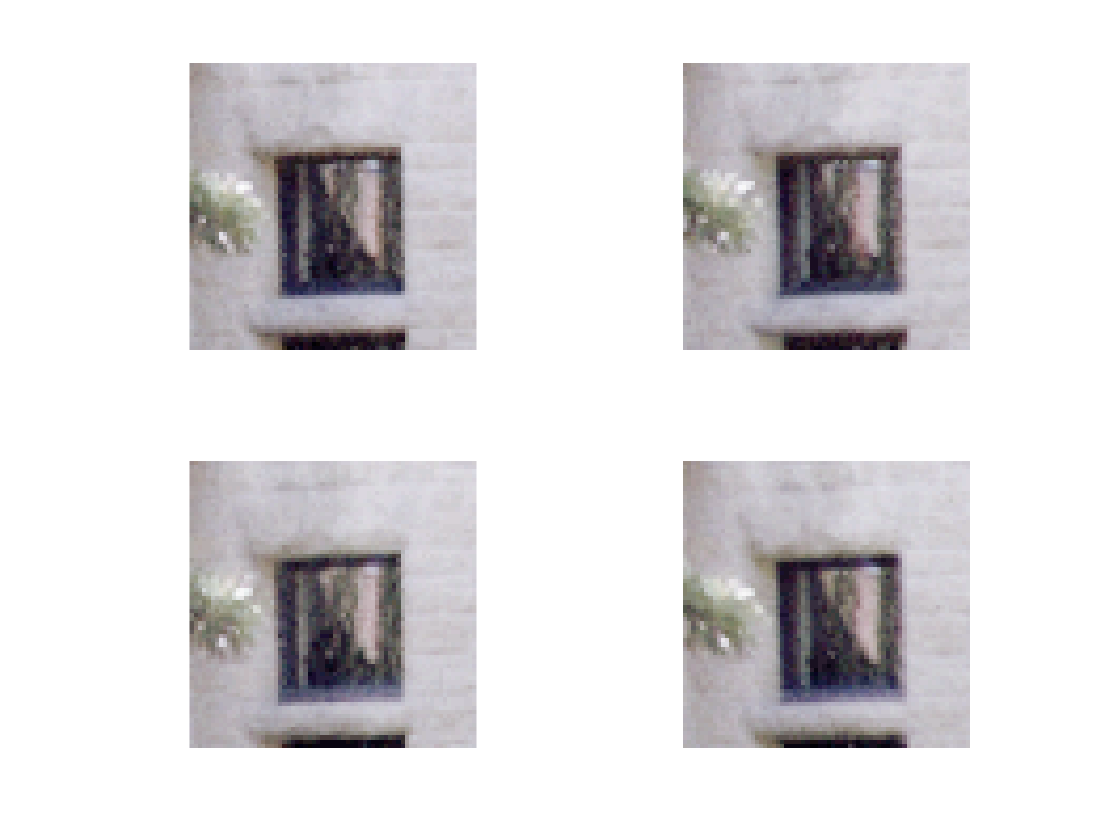 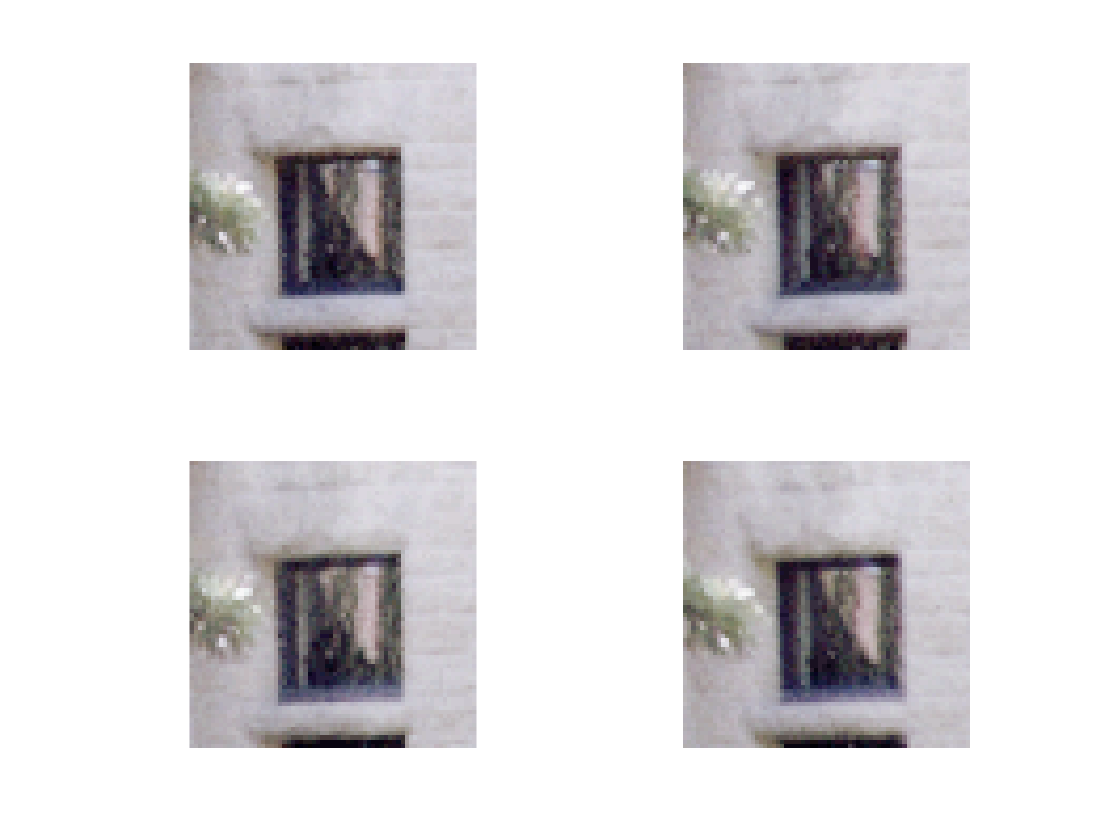 [Speaker Notes: What should the QC check for? Consistent depth and Lambertian!]
Formalization: Feature Quality Check
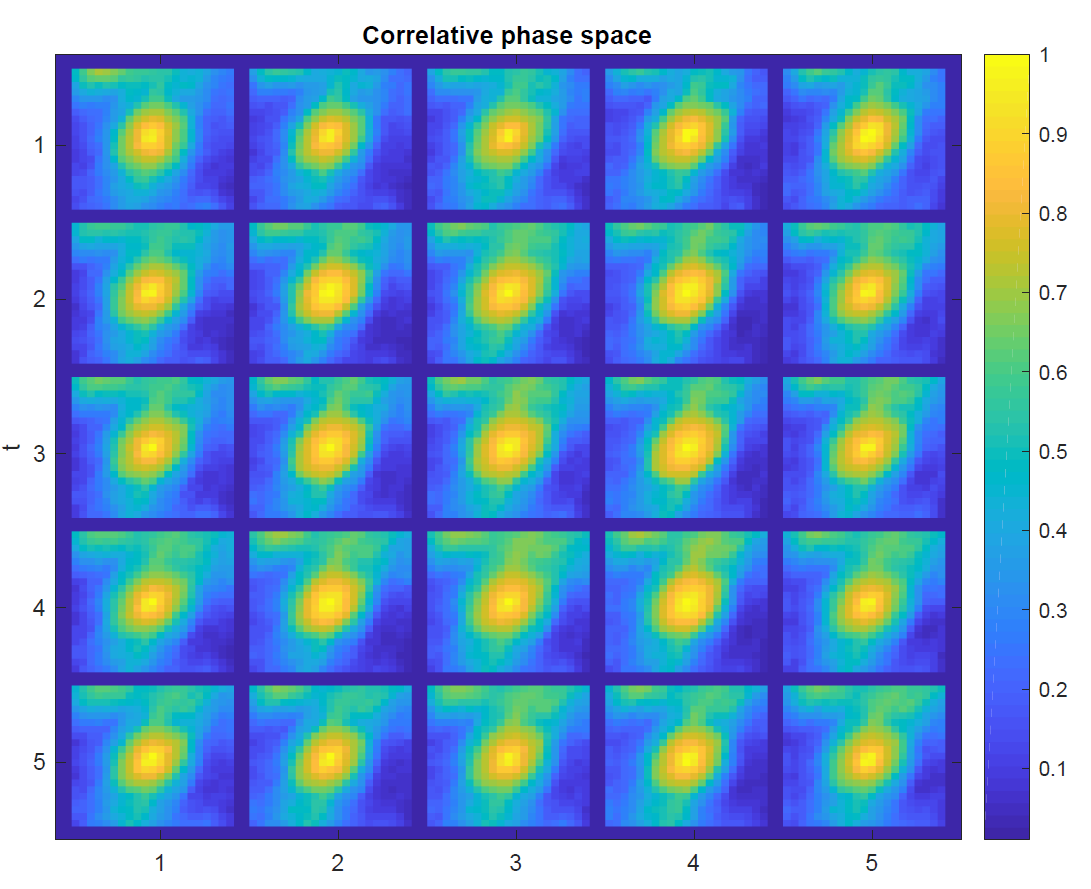 Good Feature
[Speaker Notes: What should the QC check for? Consistent depth and Lambertian!]
Formalization: Feature Quality Check
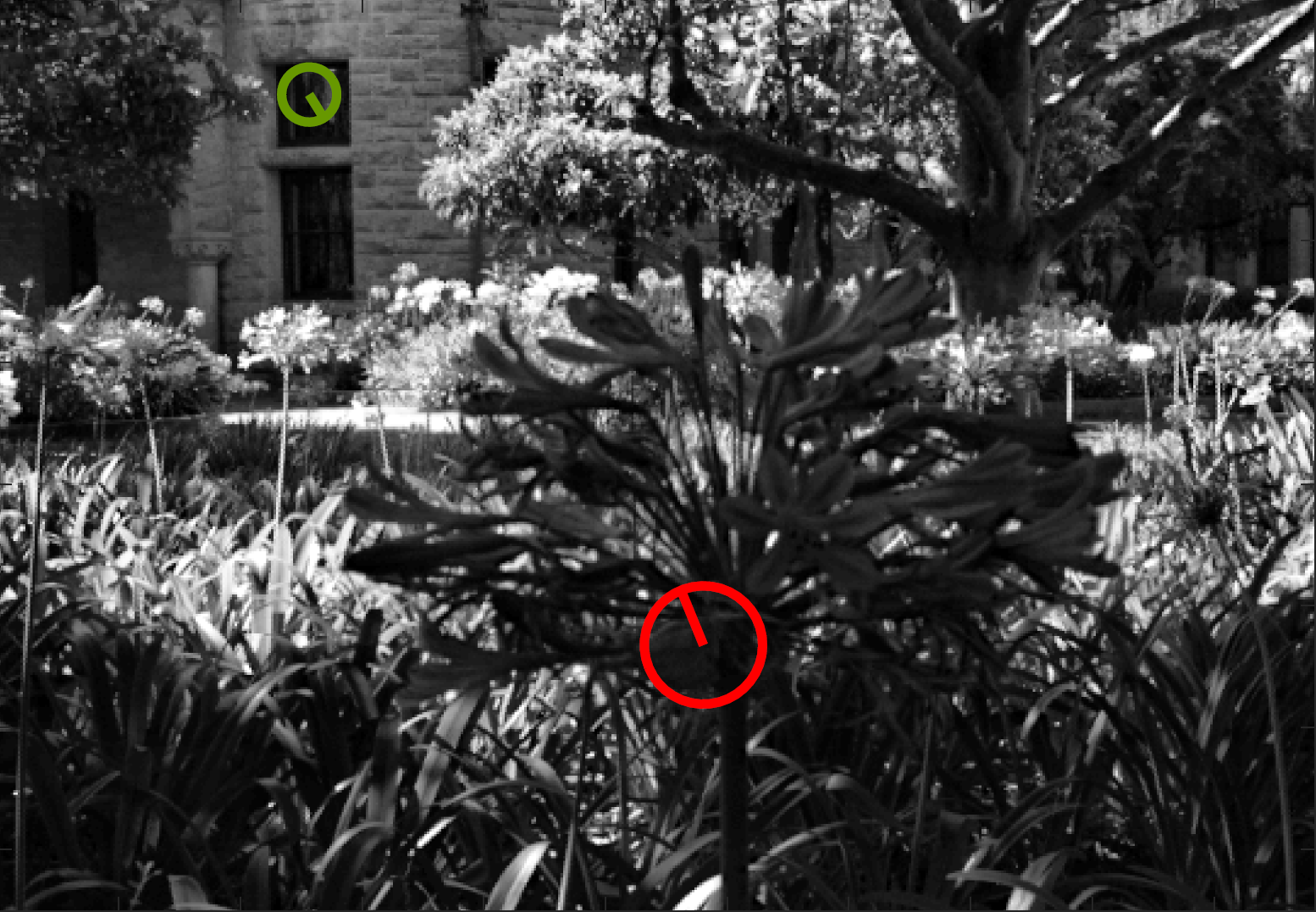 [Speaker Notes: What should the QC check for? Consistent depth and Lambertian!]
Formalization: Feature Quality Check
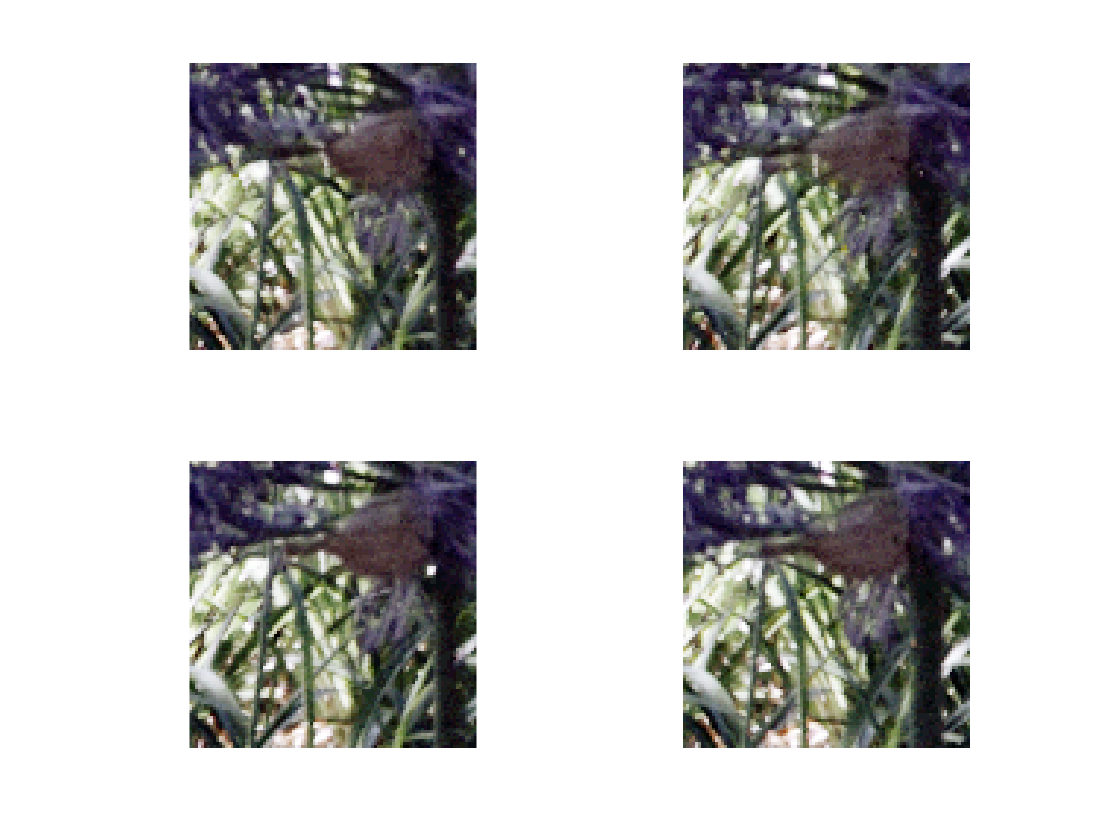 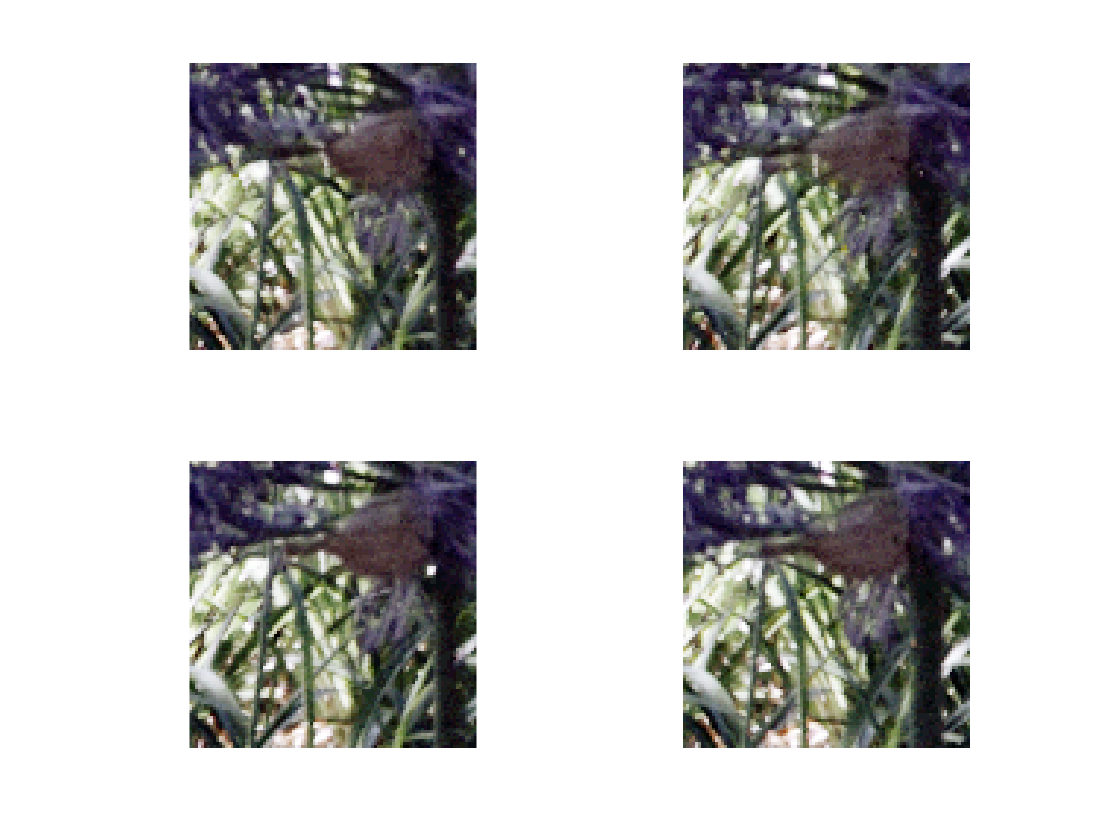 Bad Feature
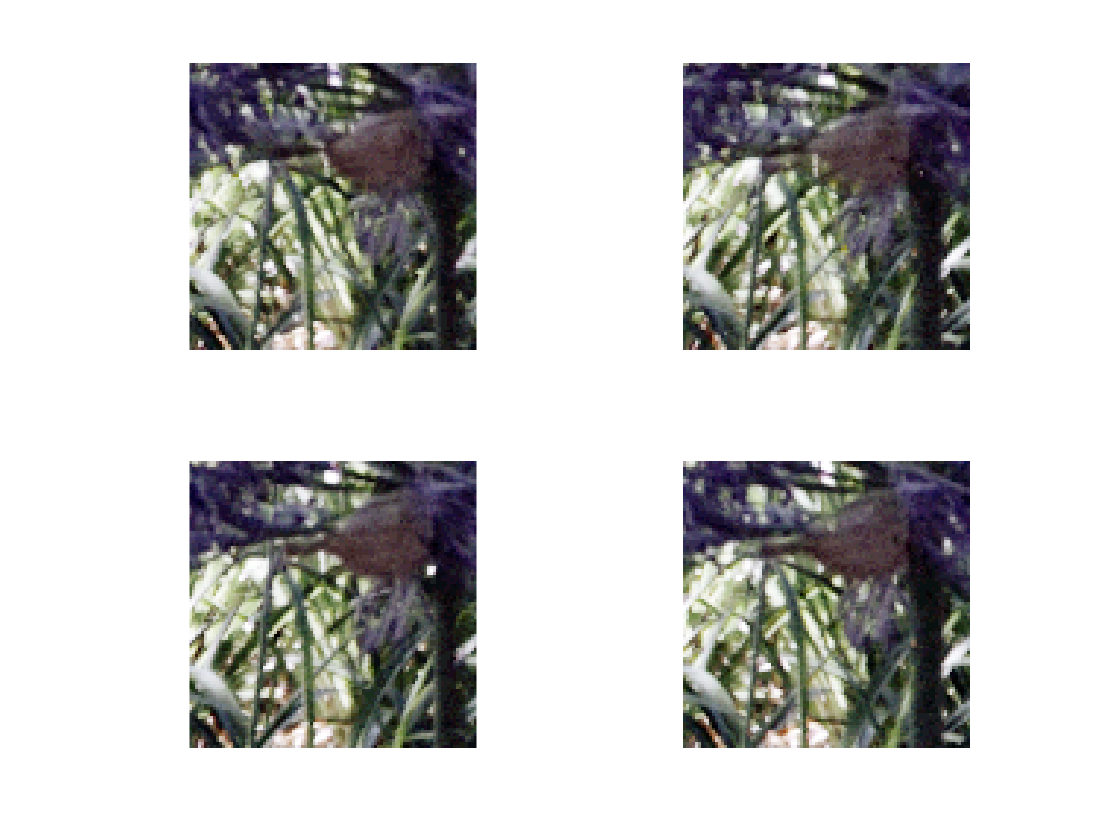 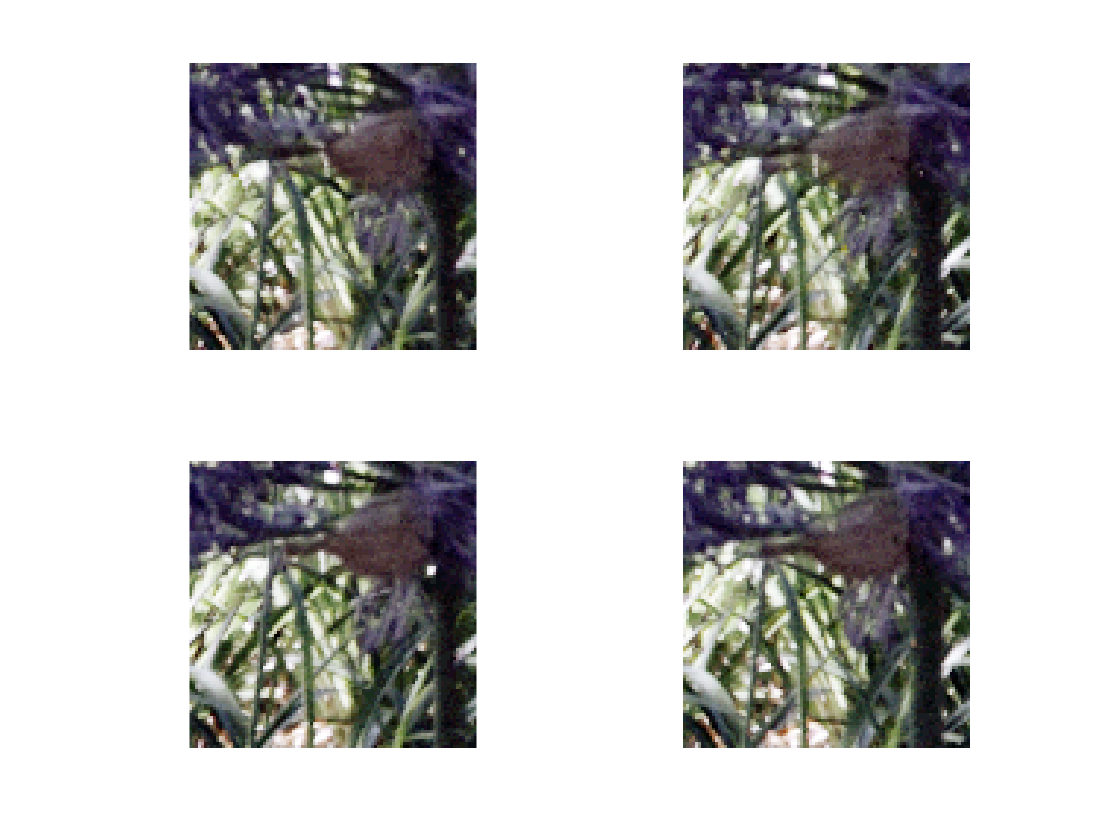 [Speaker Notes: What should the QC check for? Consistent depth and Lambertian!]
Formalization: Feature Quality Check
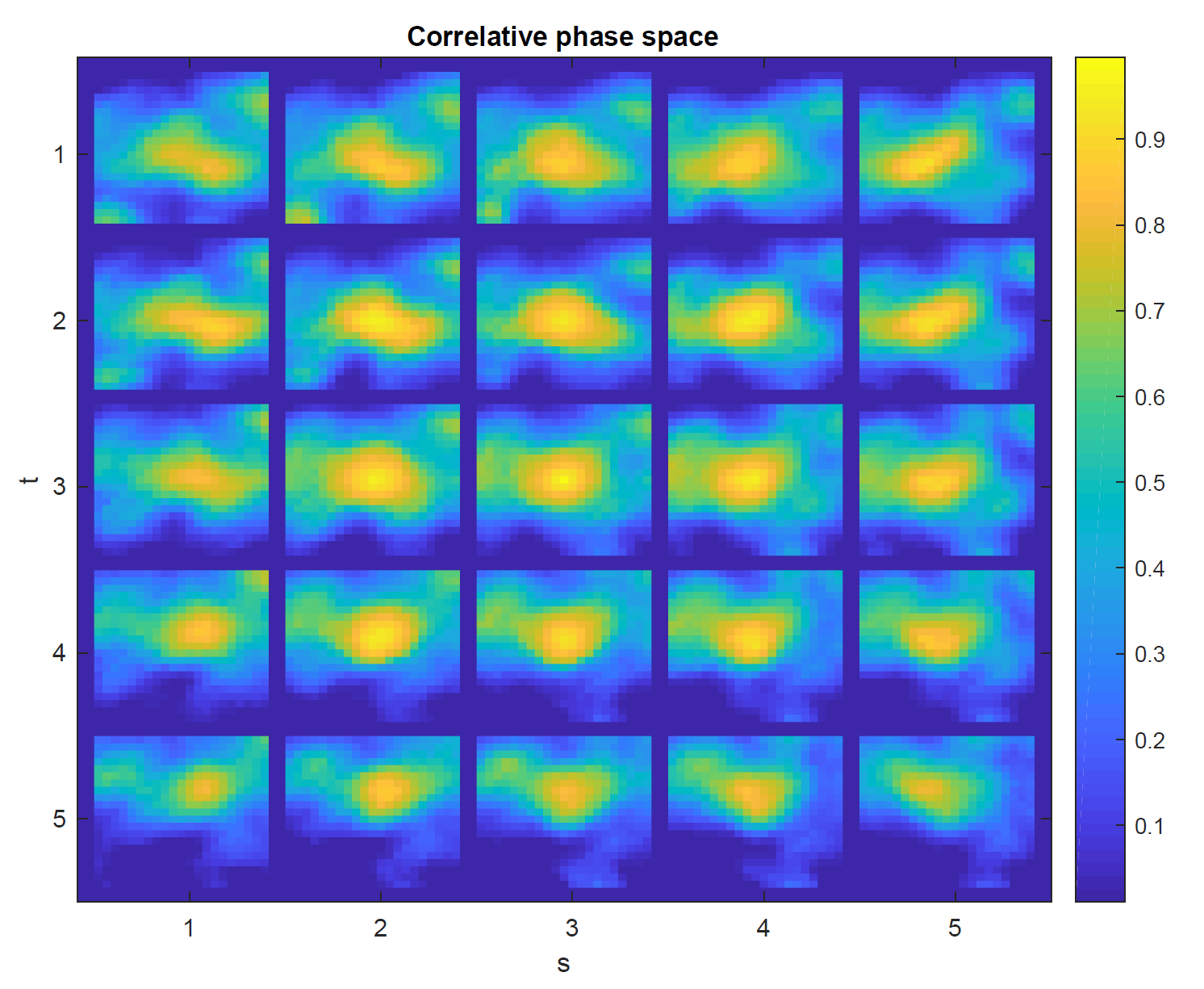 Bad Feature
[Speaker Notes: What should the QC check for? Consistent depth and Lambertian!]
How can we use these insights to detect better features?
Approach
Data Acquisition
Data Augmentation
Evaluation
Convolutional Model
[Speaker Notes: EXPLAIN: Why Machine Learning:
A lot more information goes into training than into the model
Learn and make predictions without extra information (Light Field + SfM vs Focal Stack)
Hand-crafted is very time consuming – 1min vs milliseconds]
Data Acquisition
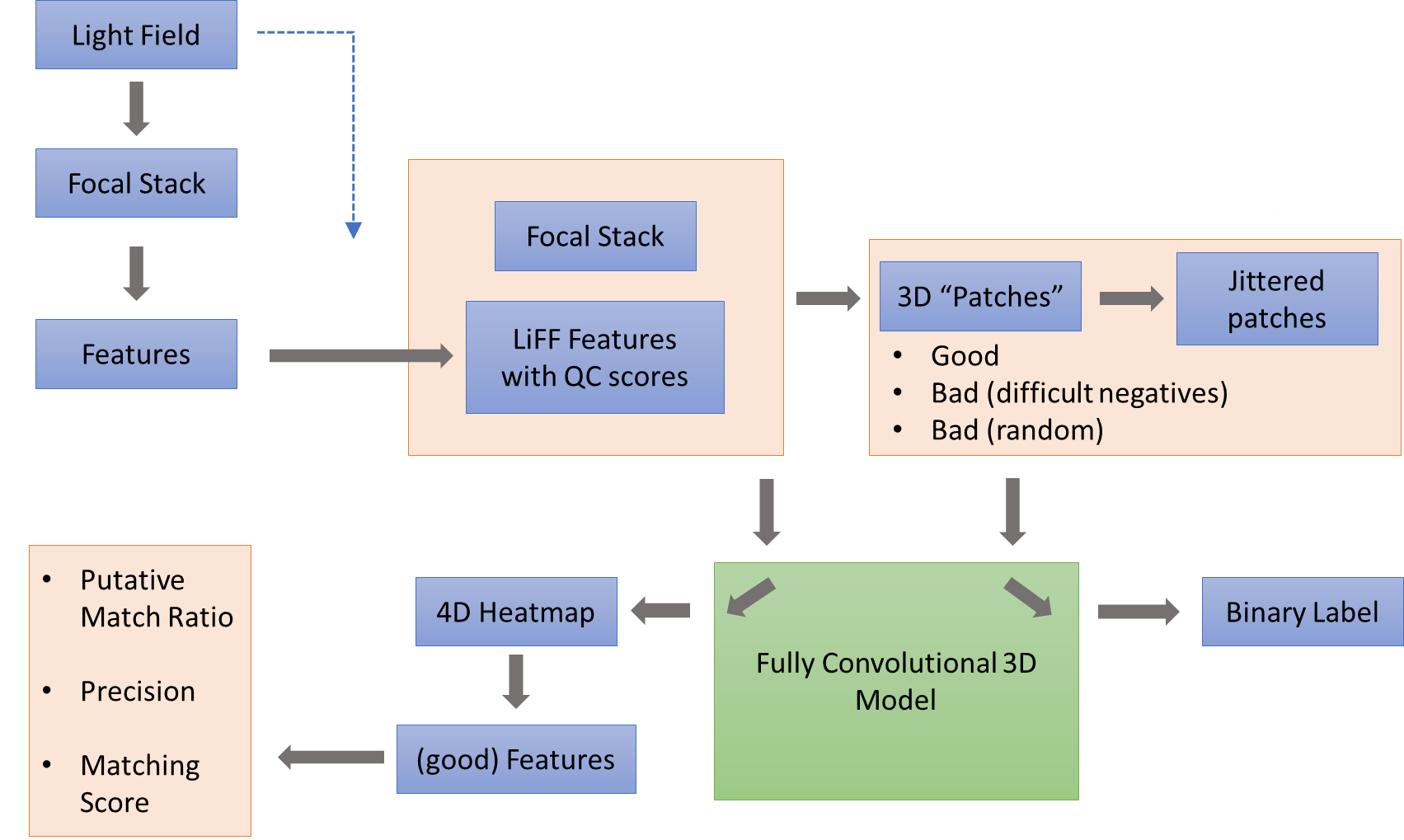 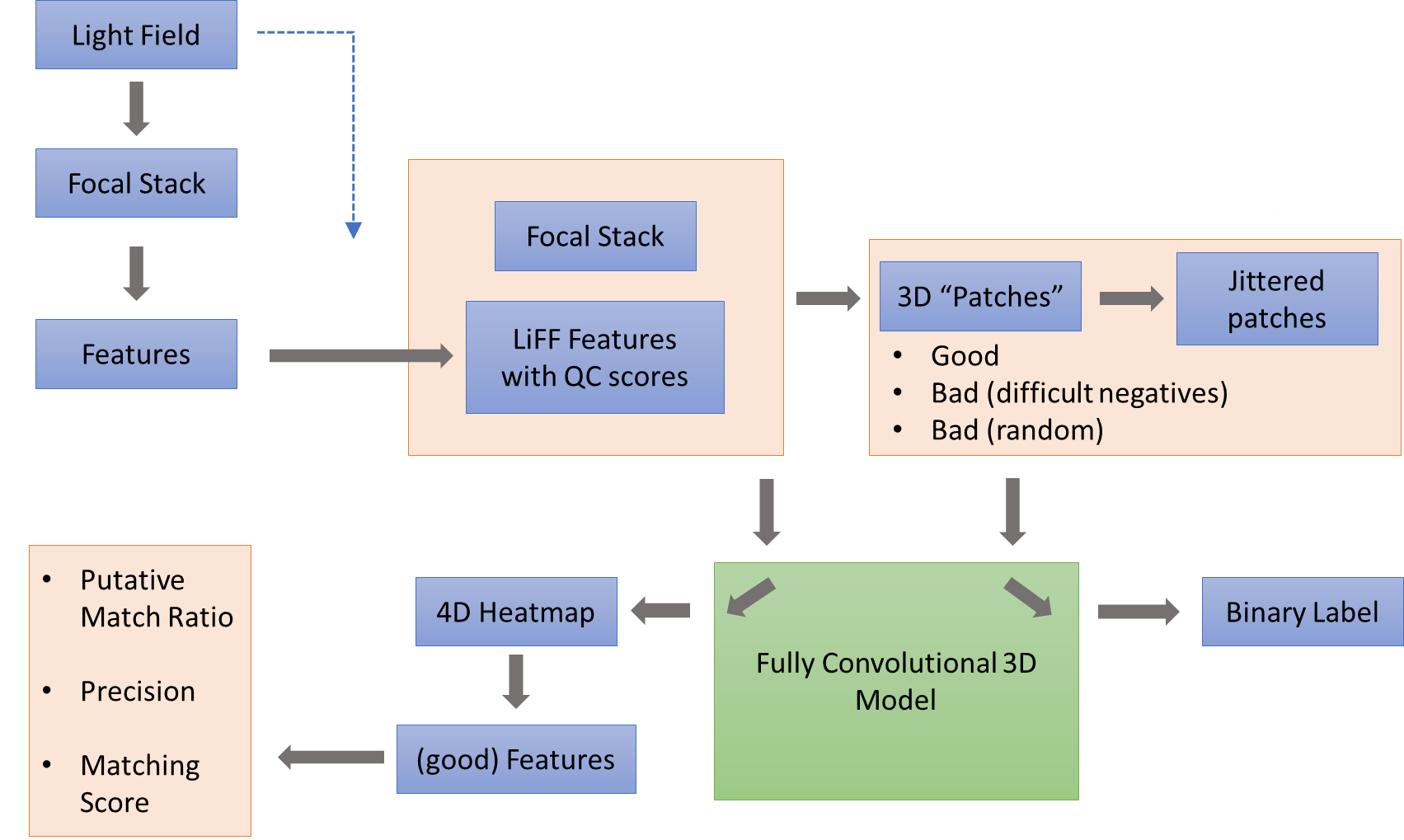 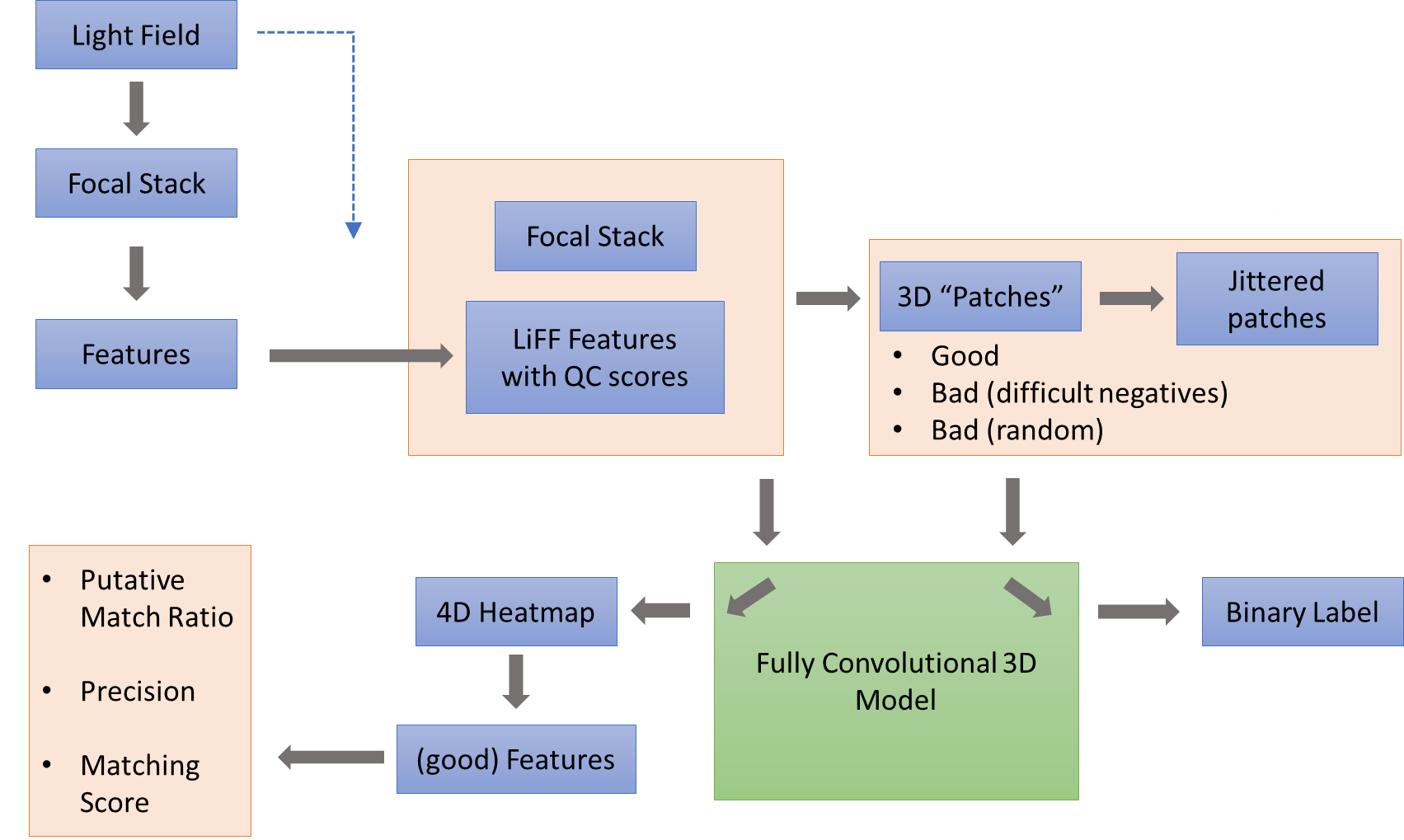 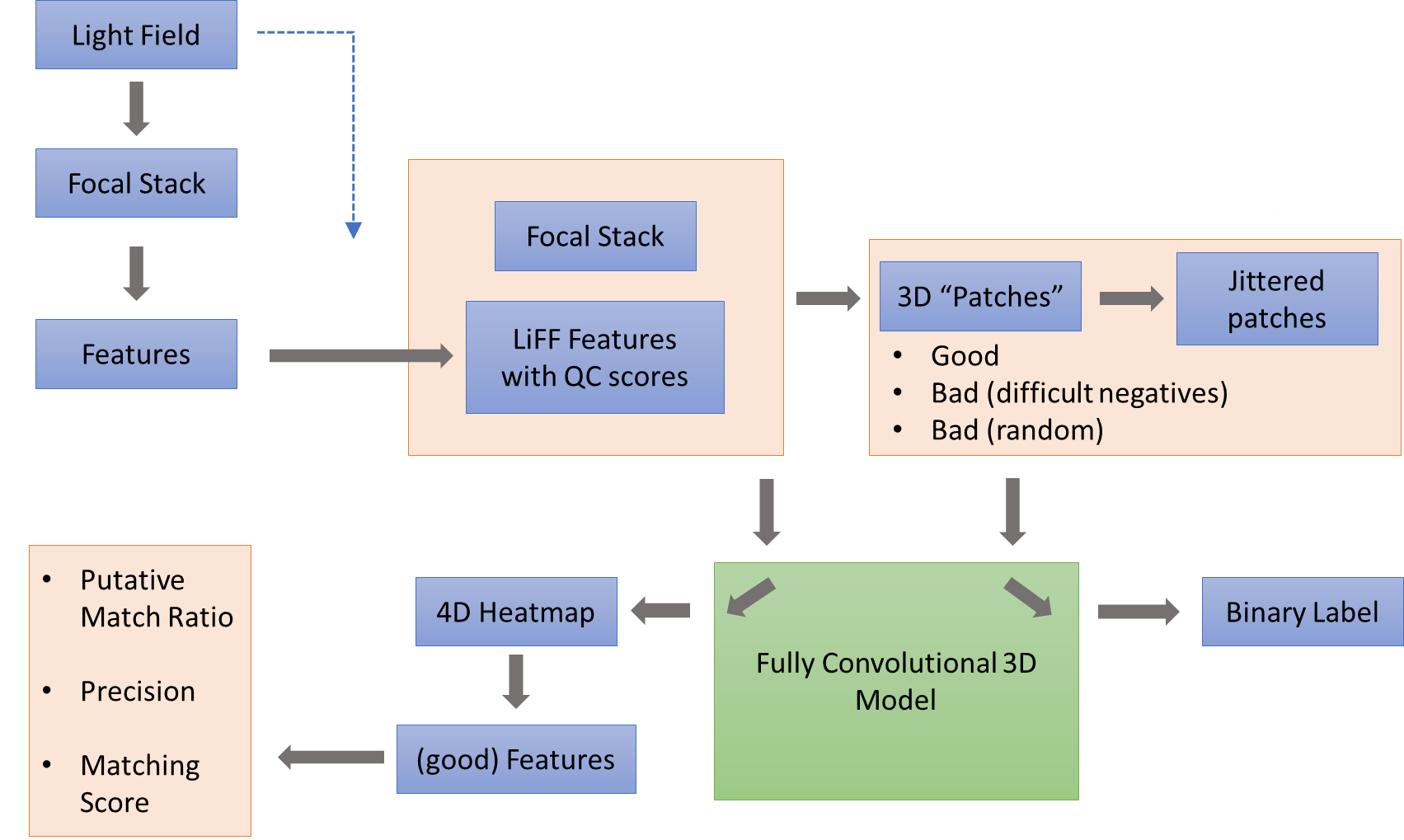 + COLMAP
Detecting good and bad features
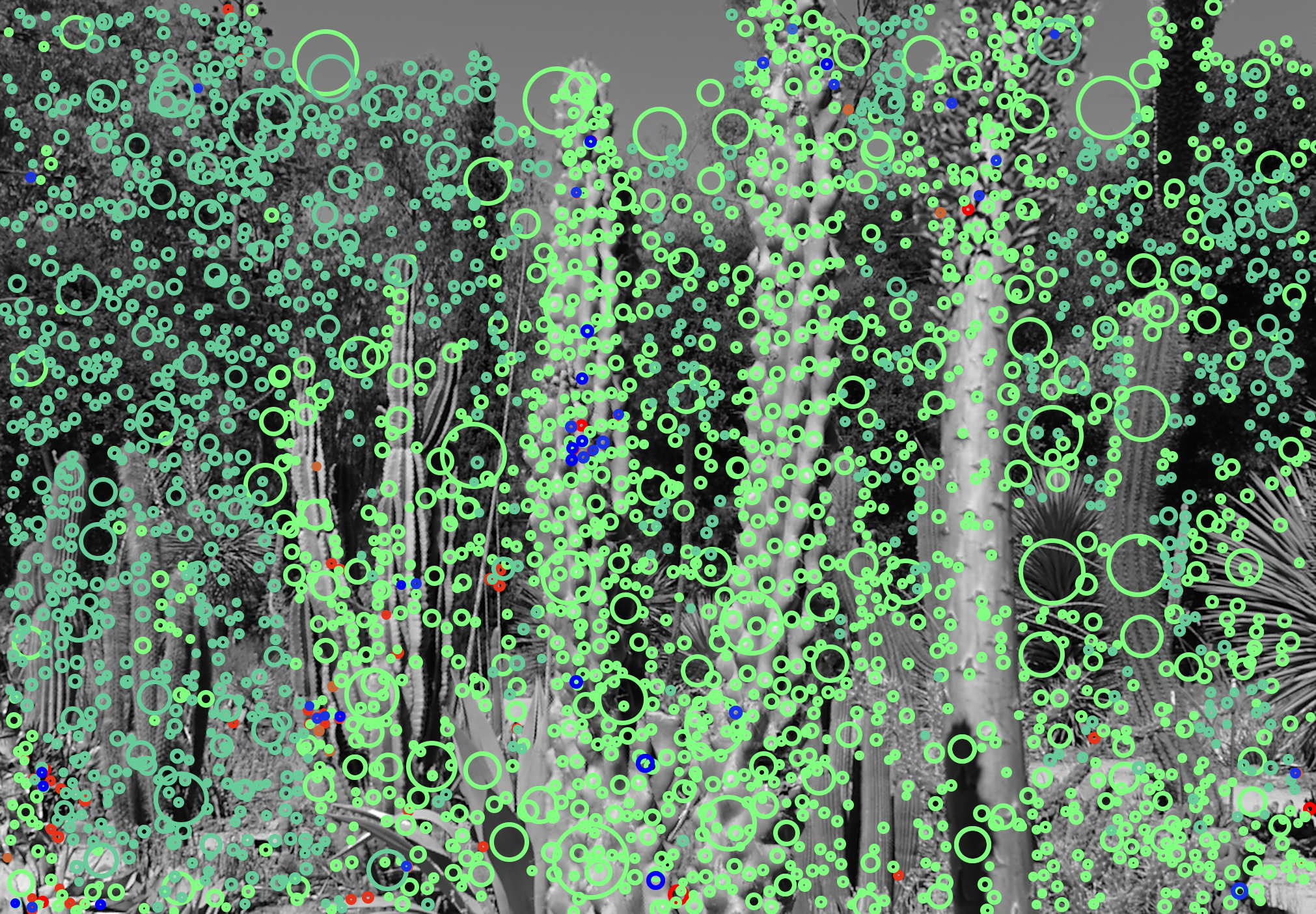 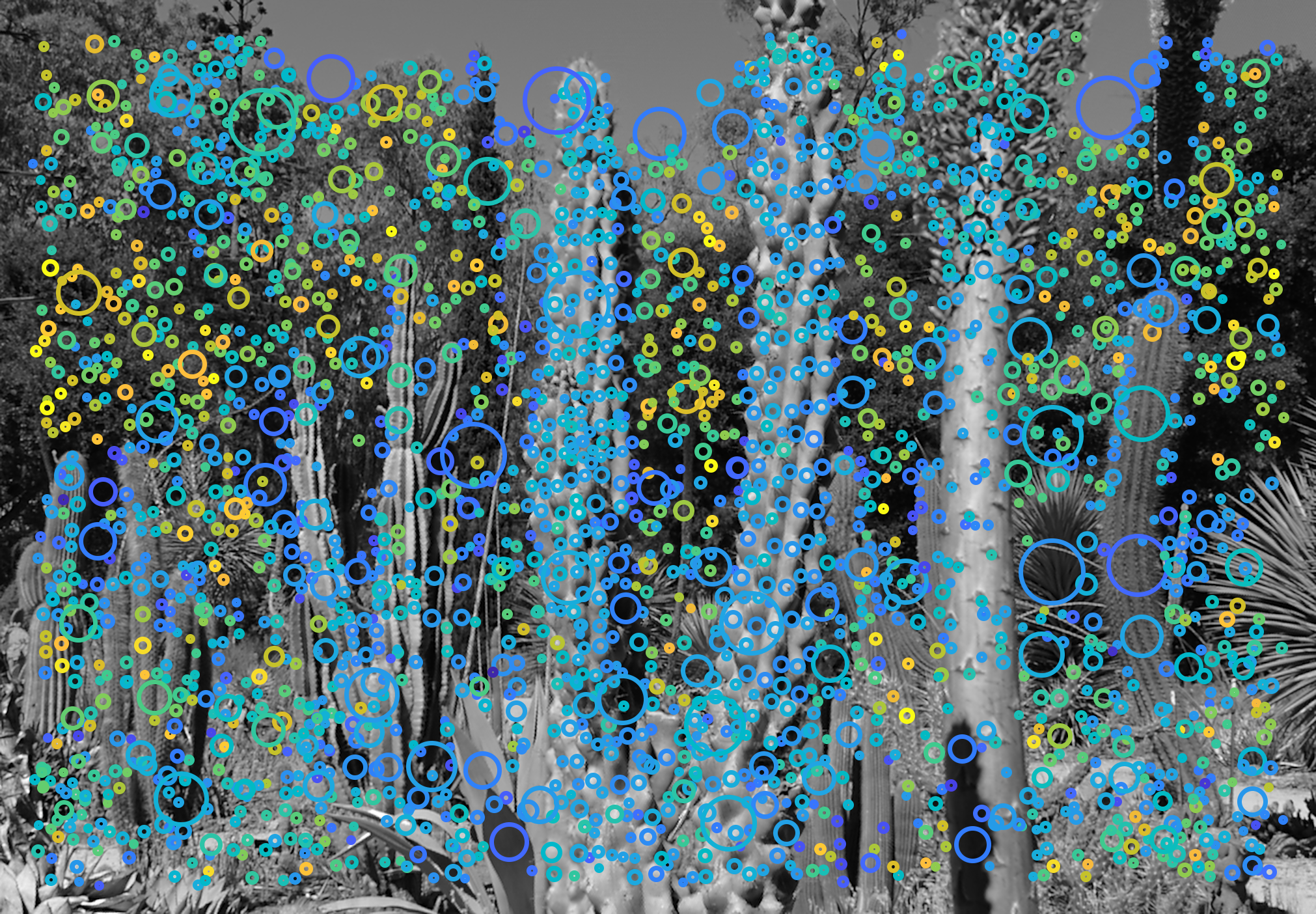 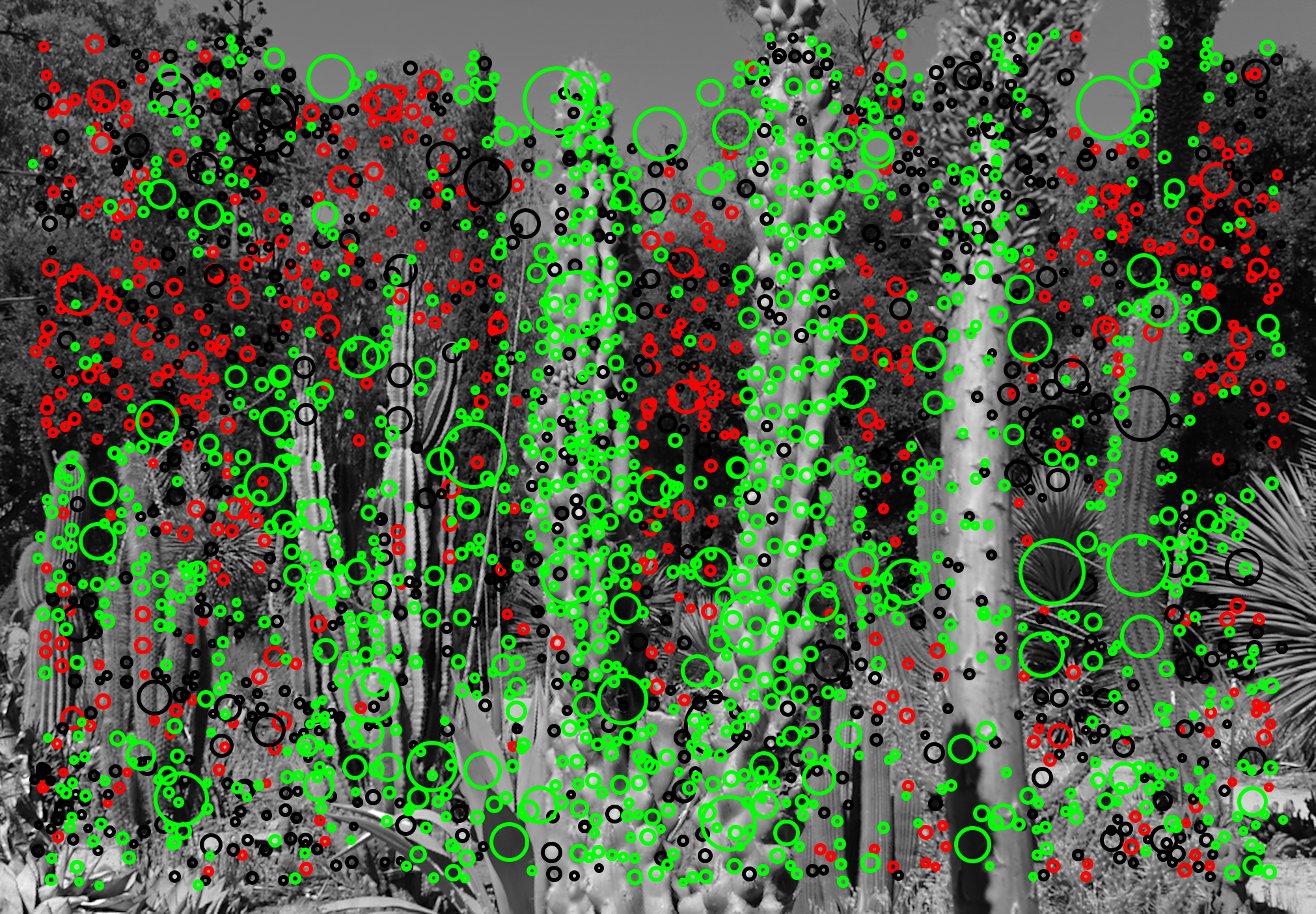 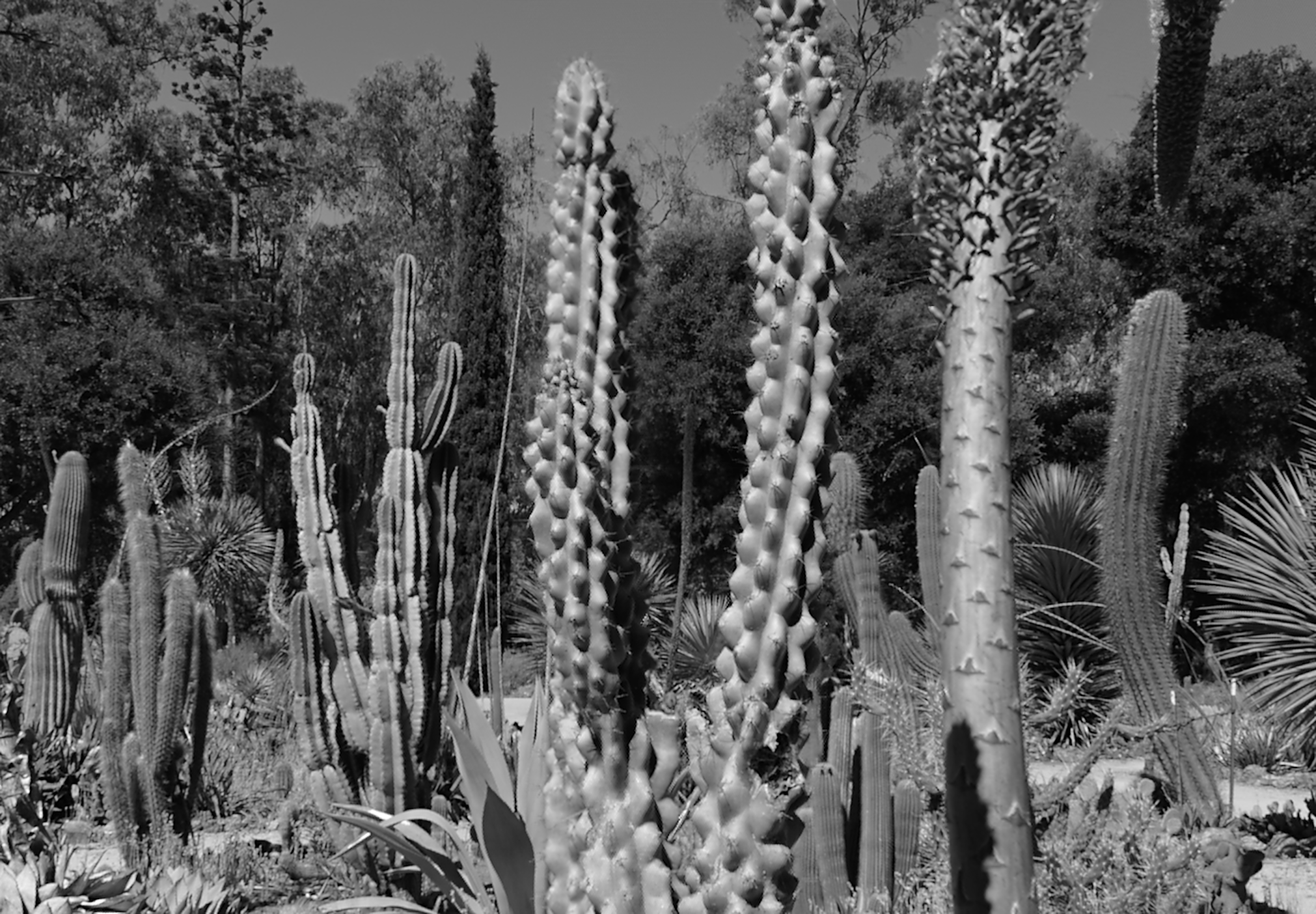 Different features on different focal slices (LiFF)
Scores obtained from Quality Check (QC)
Use COLMAP to get features thatare definitely good
Data Augmentation
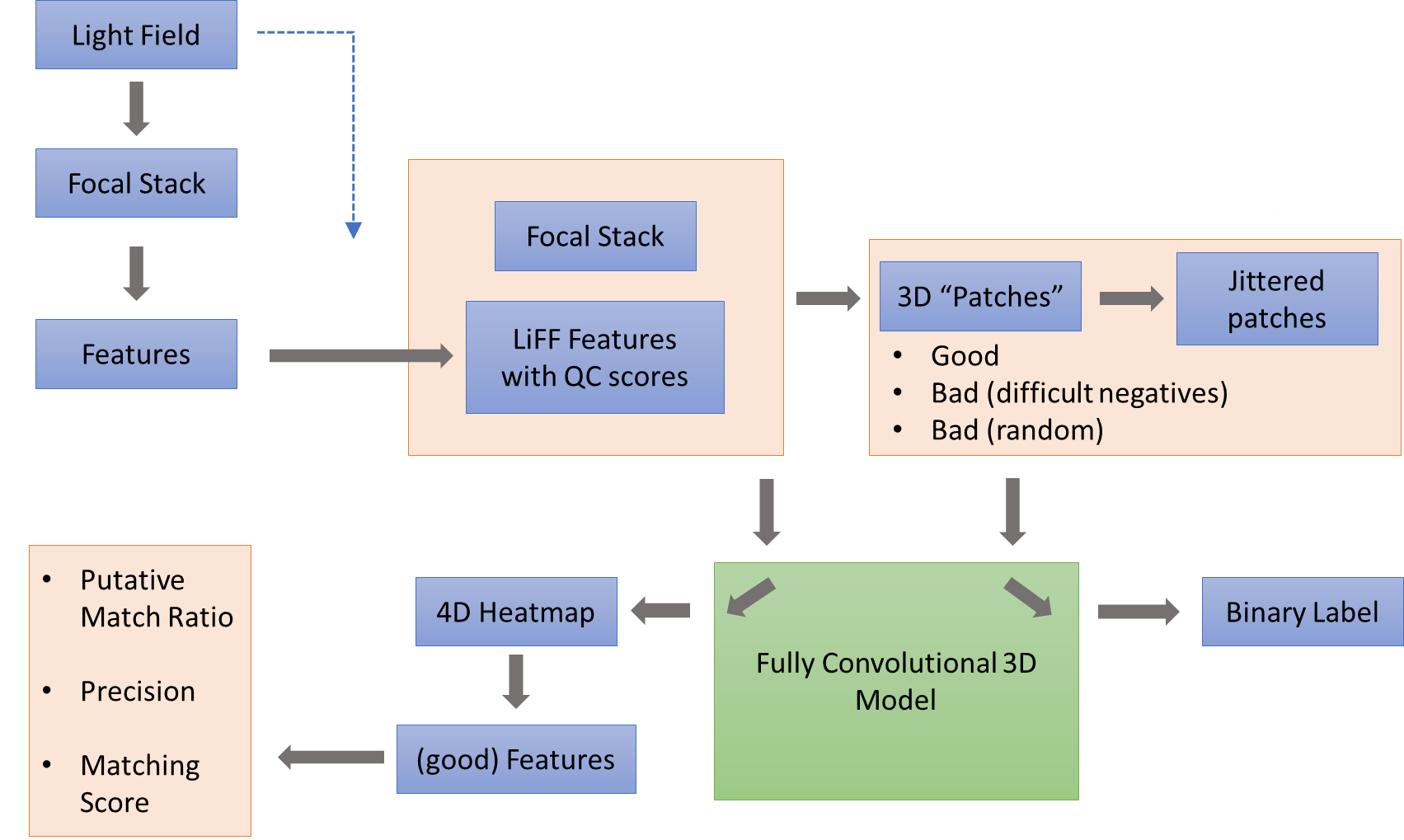 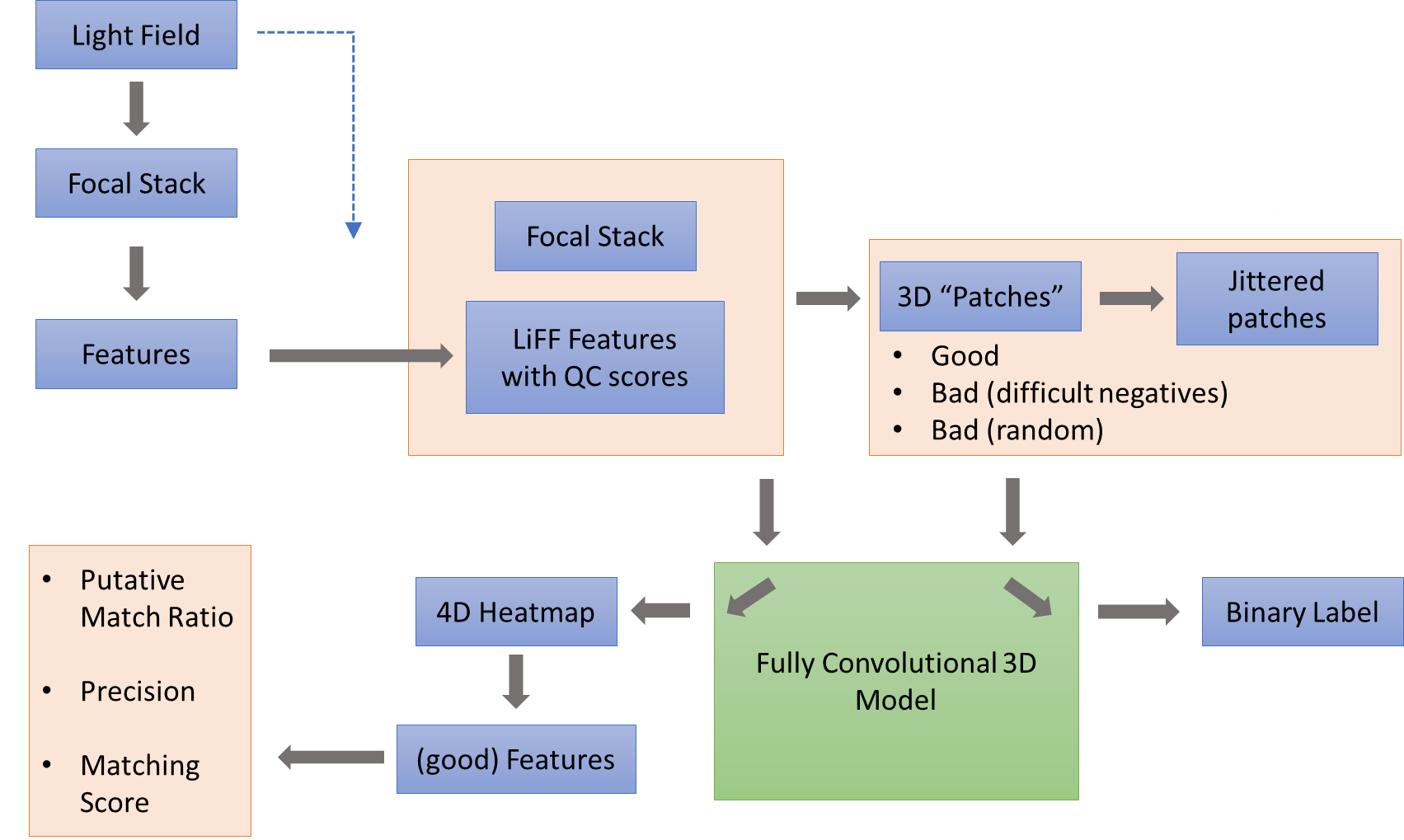 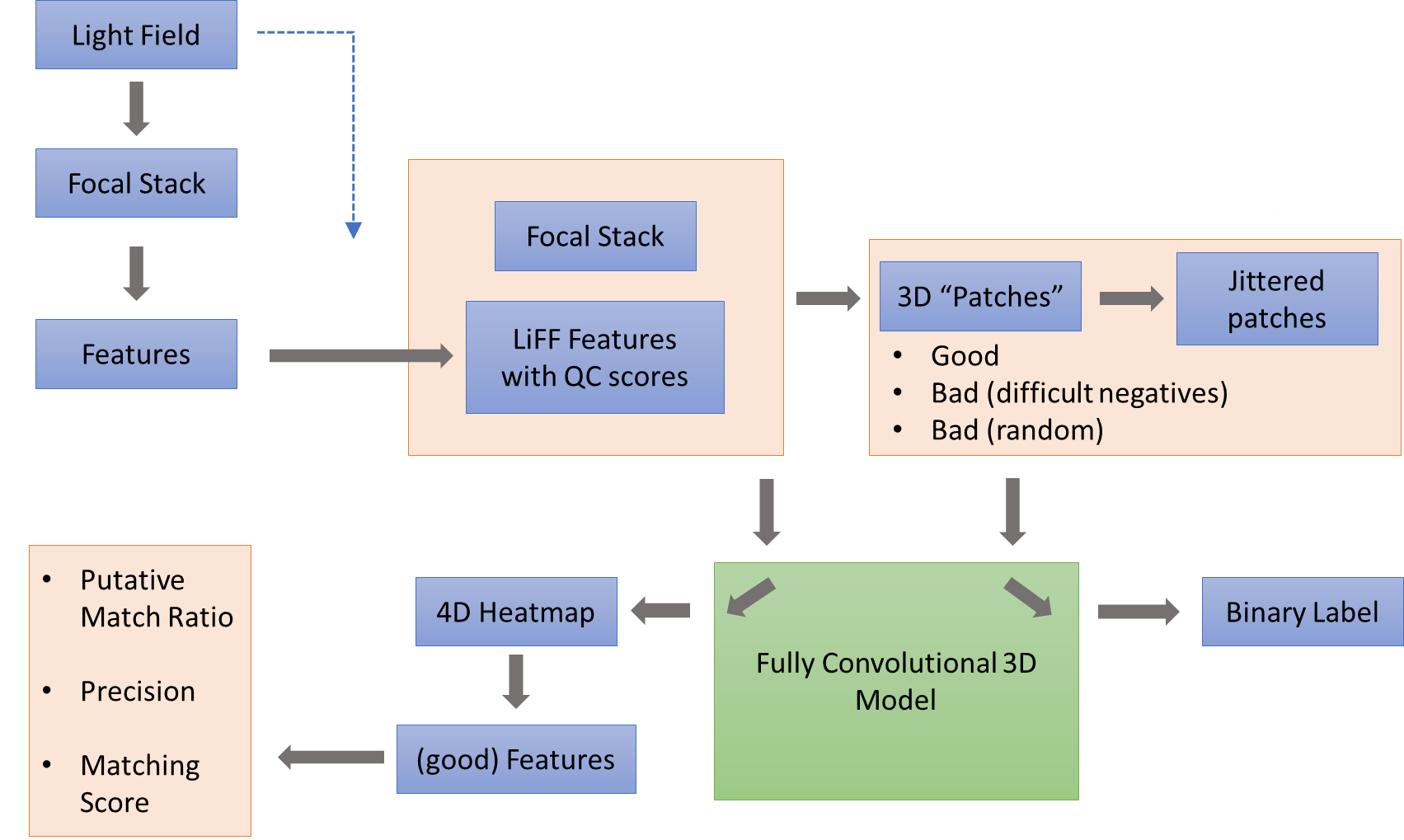 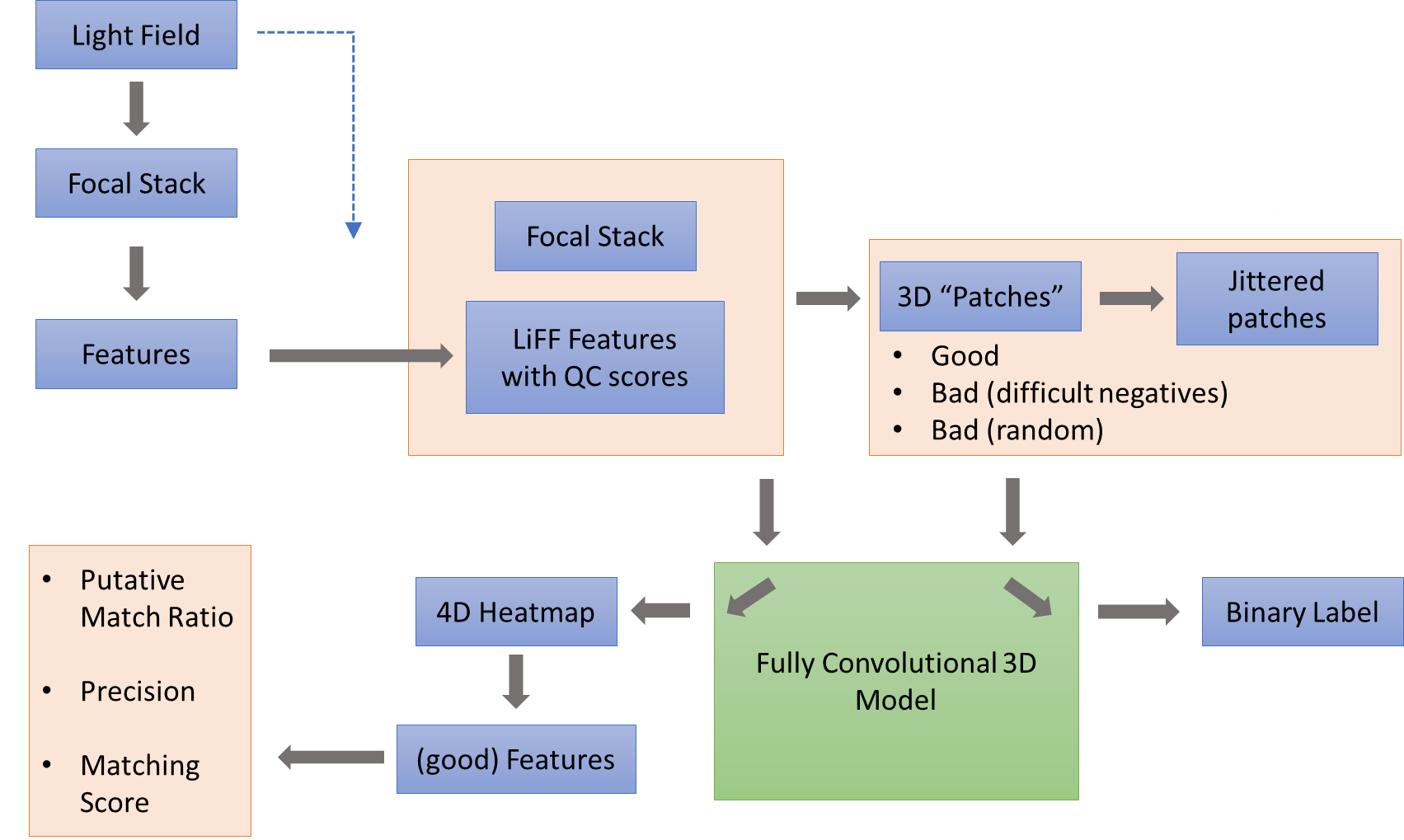 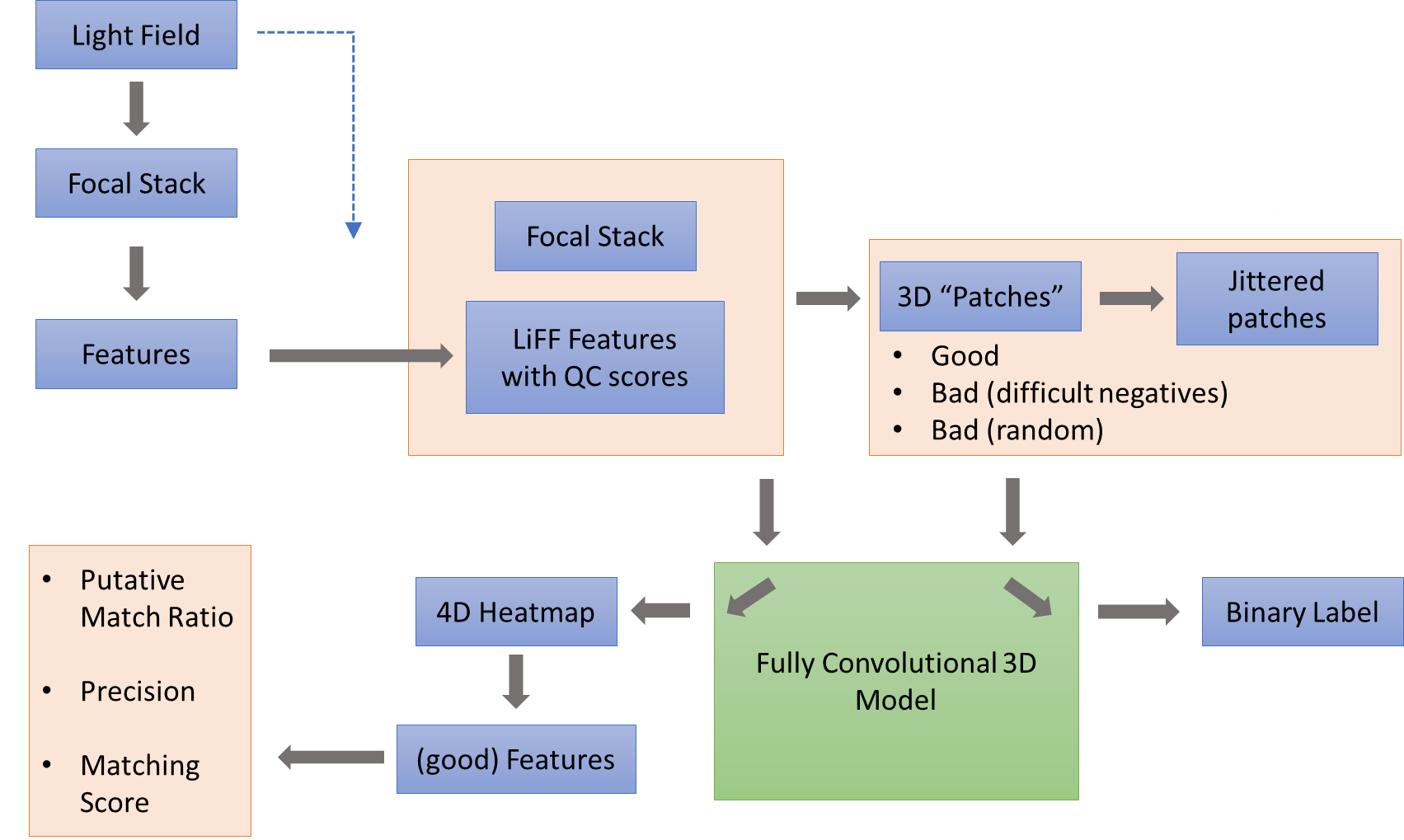 + COLMAP
Sampling Training Data
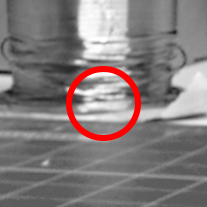 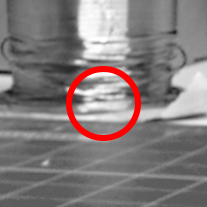 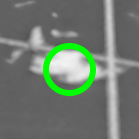 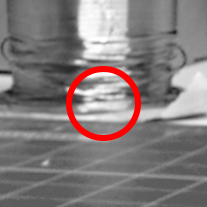 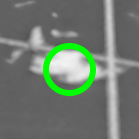 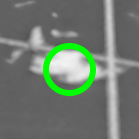 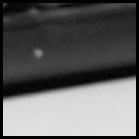 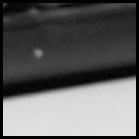 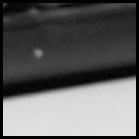 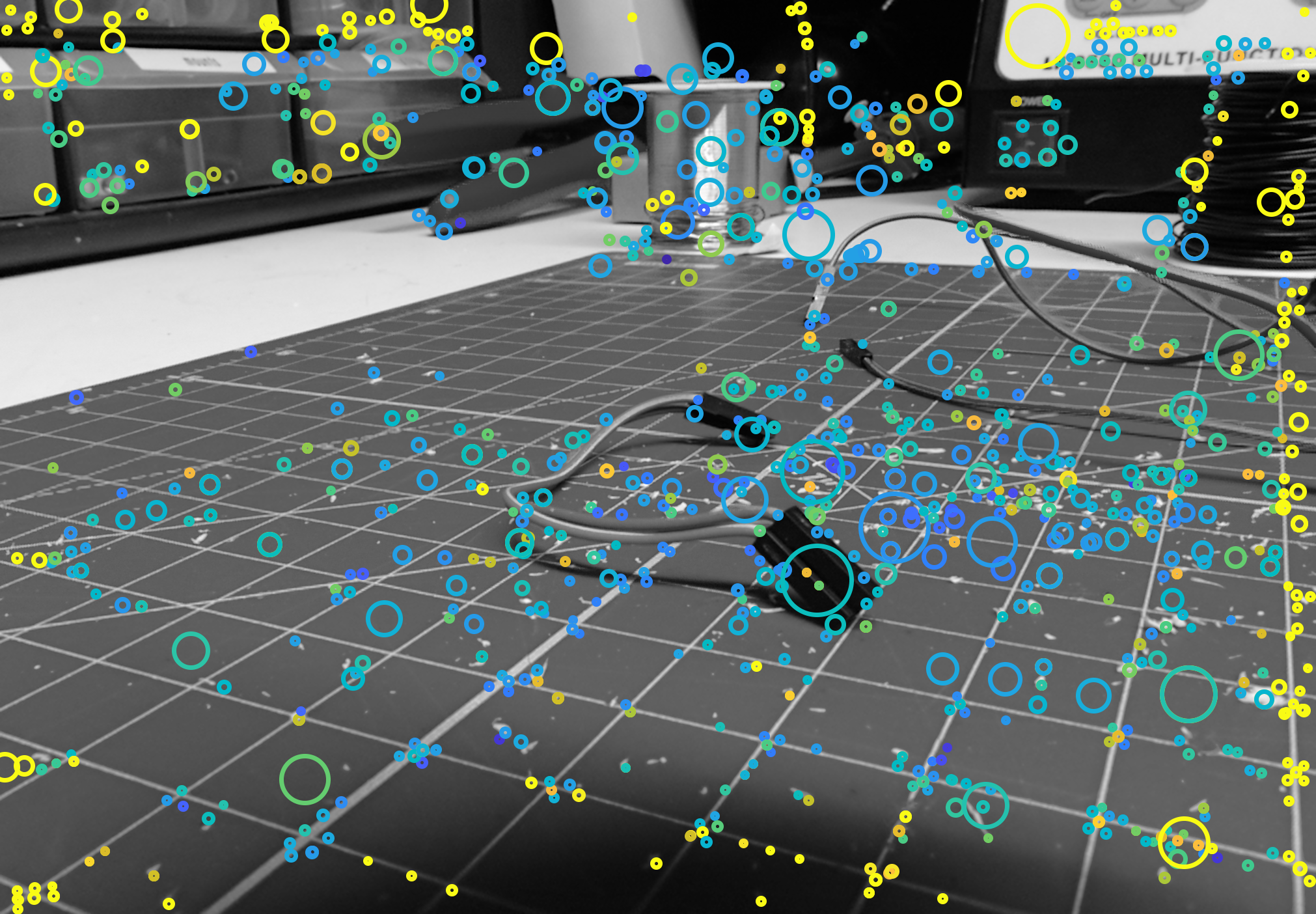 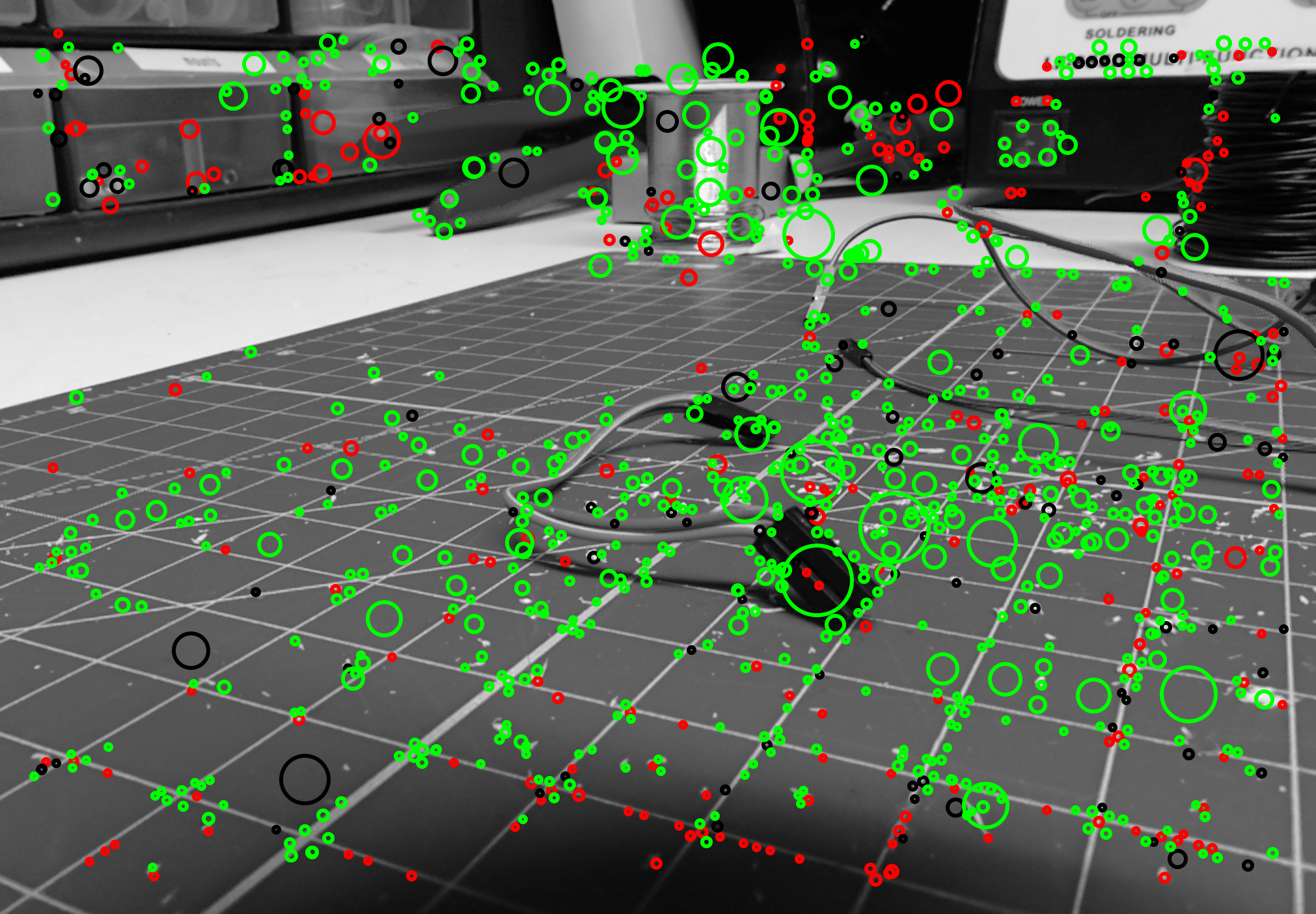 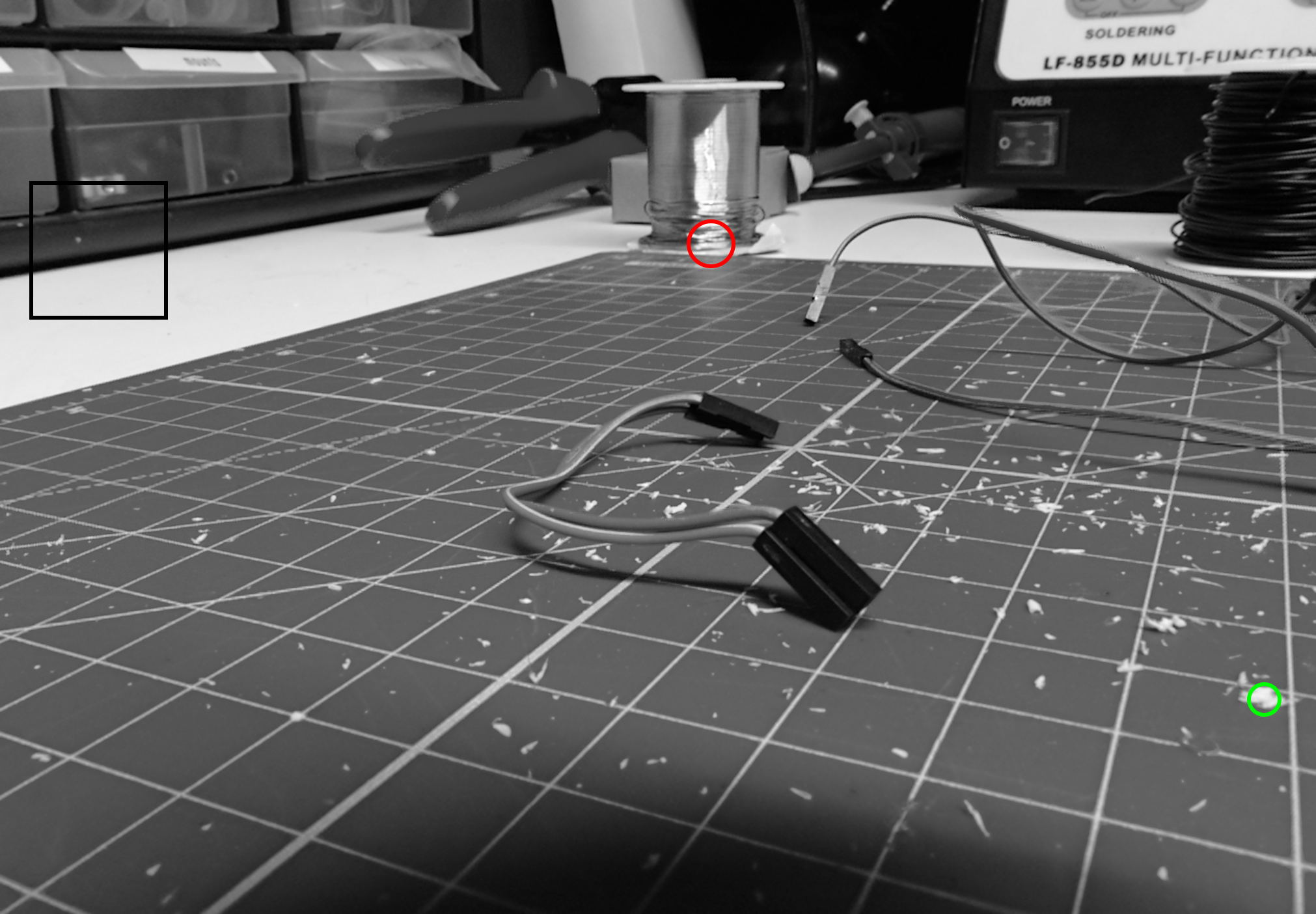 random
good
bad (difficult)
Convolutional Model
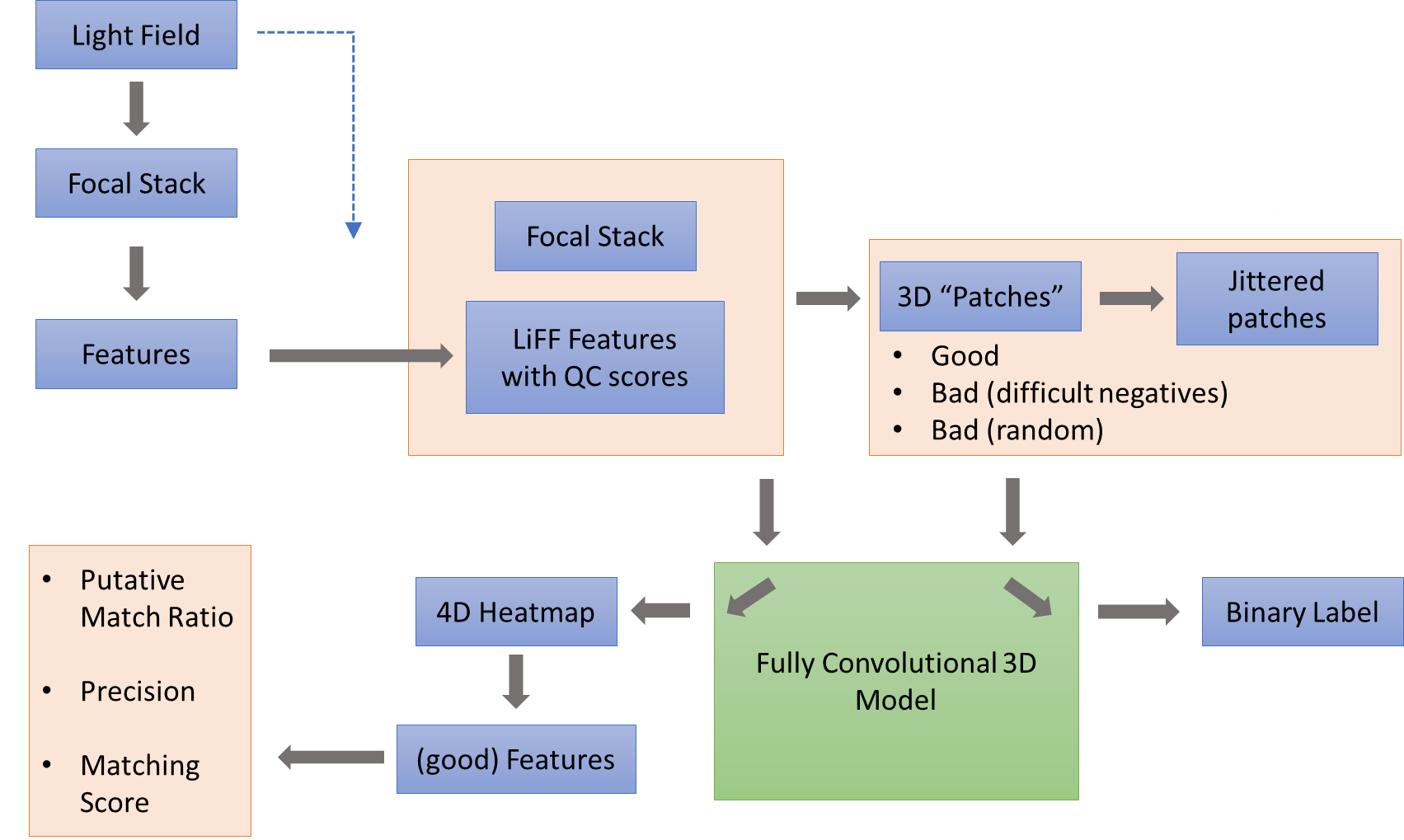 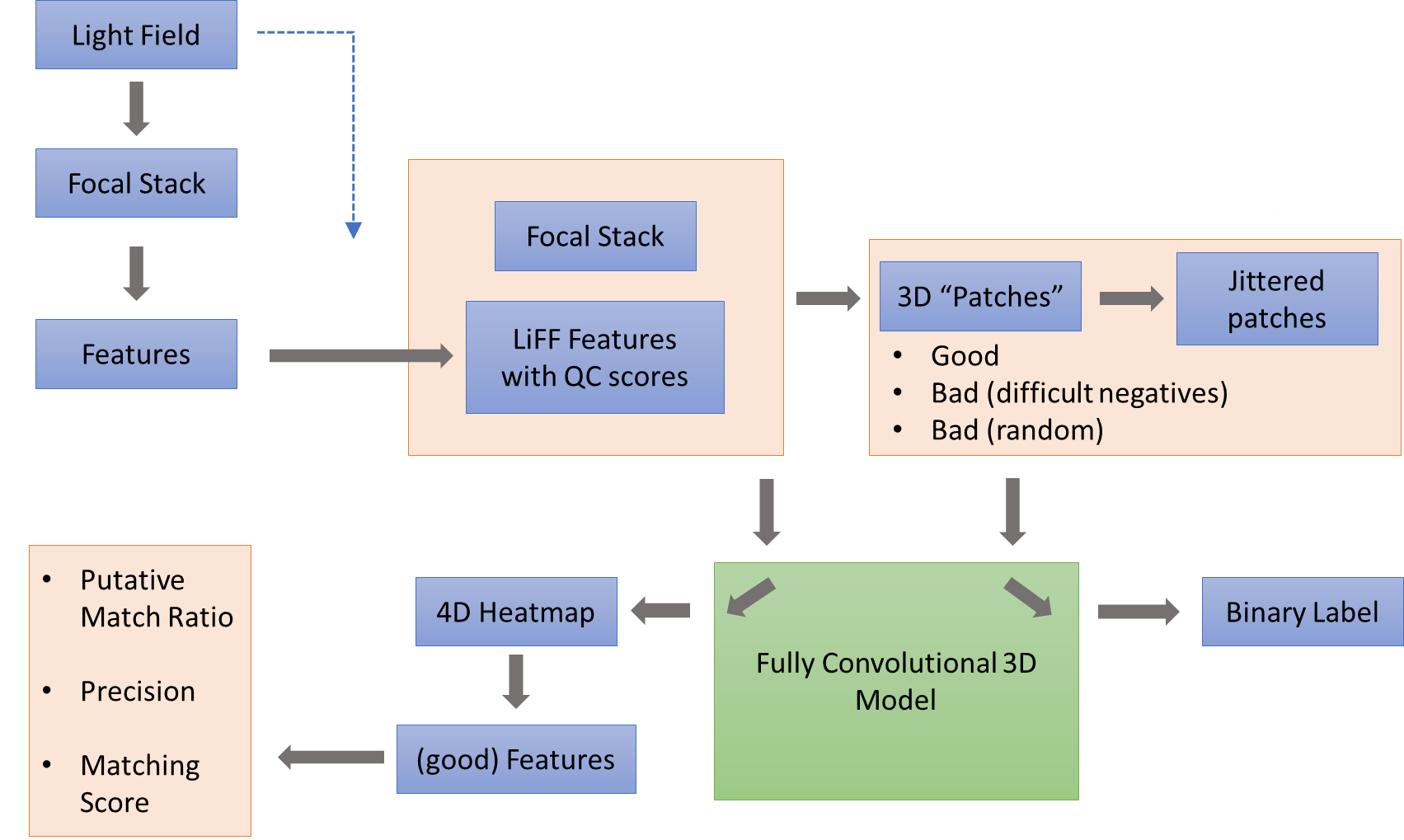 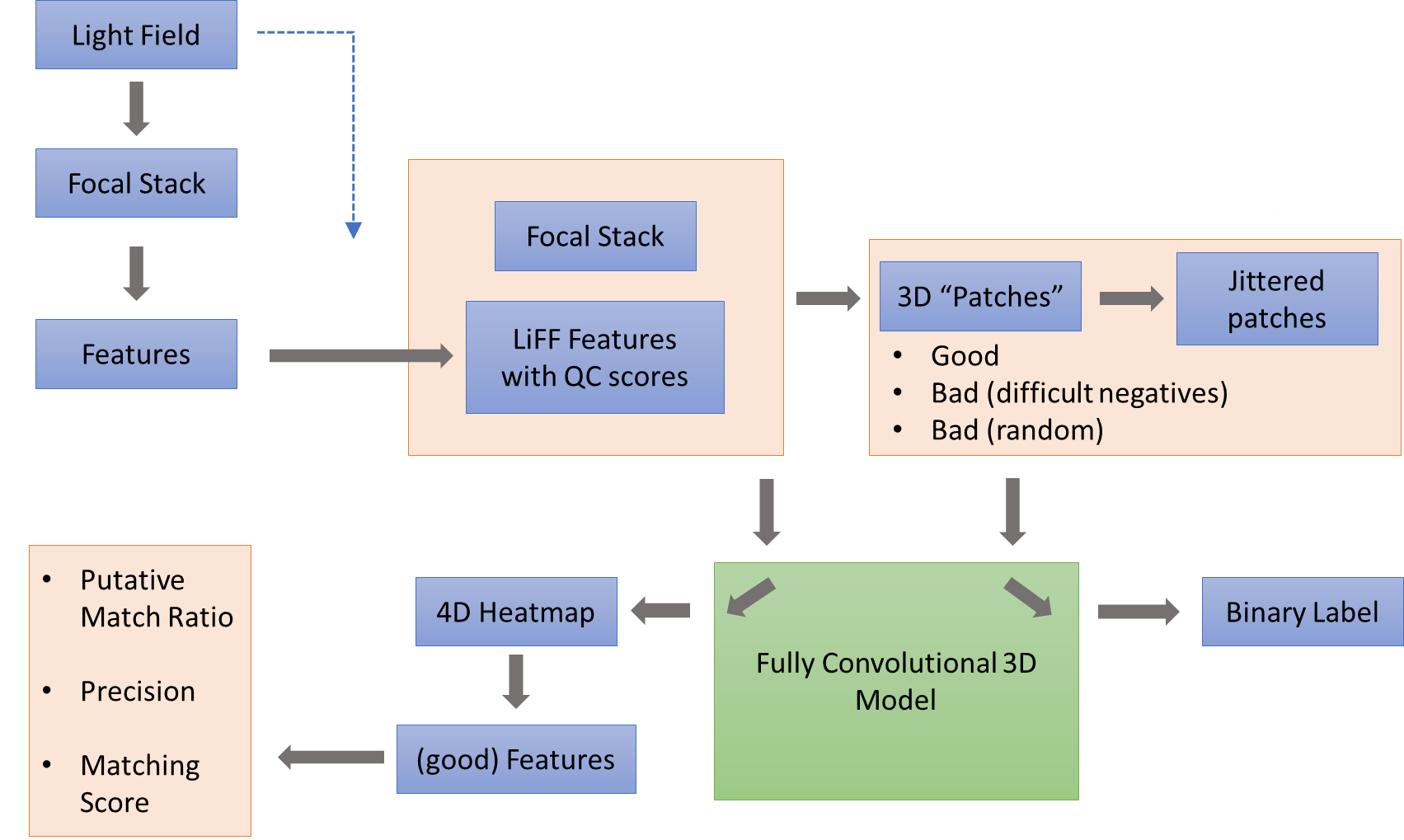 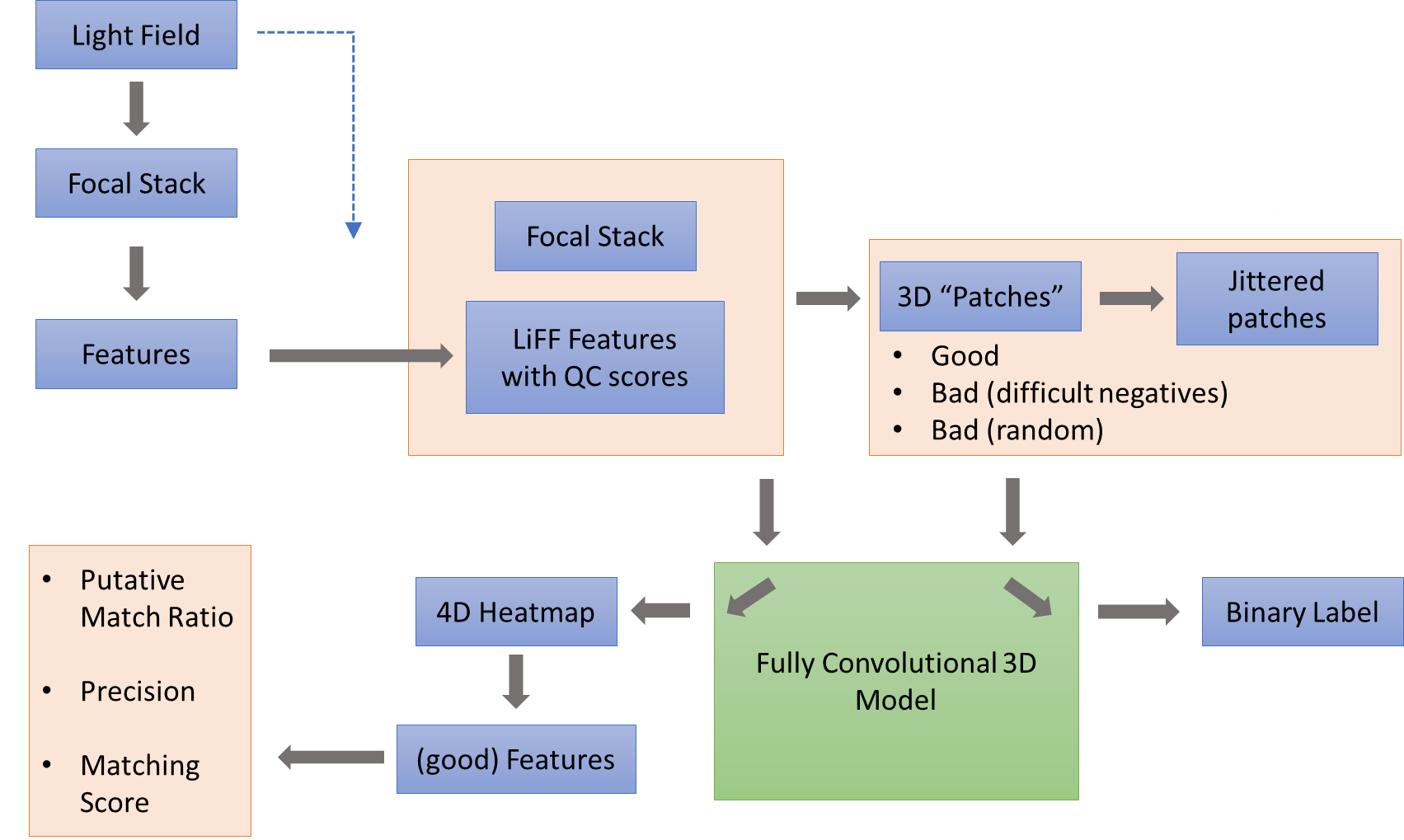 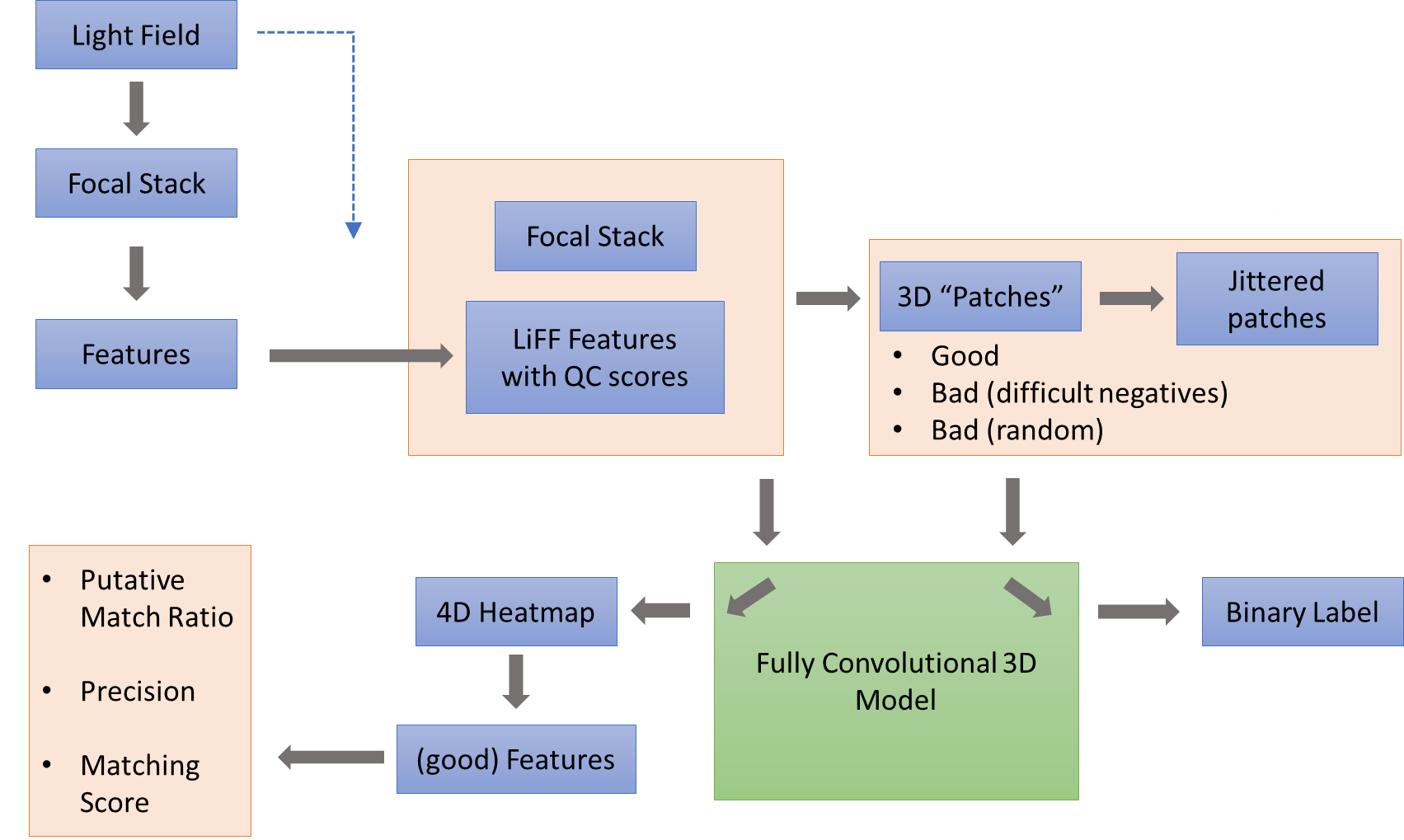 + COLMAP
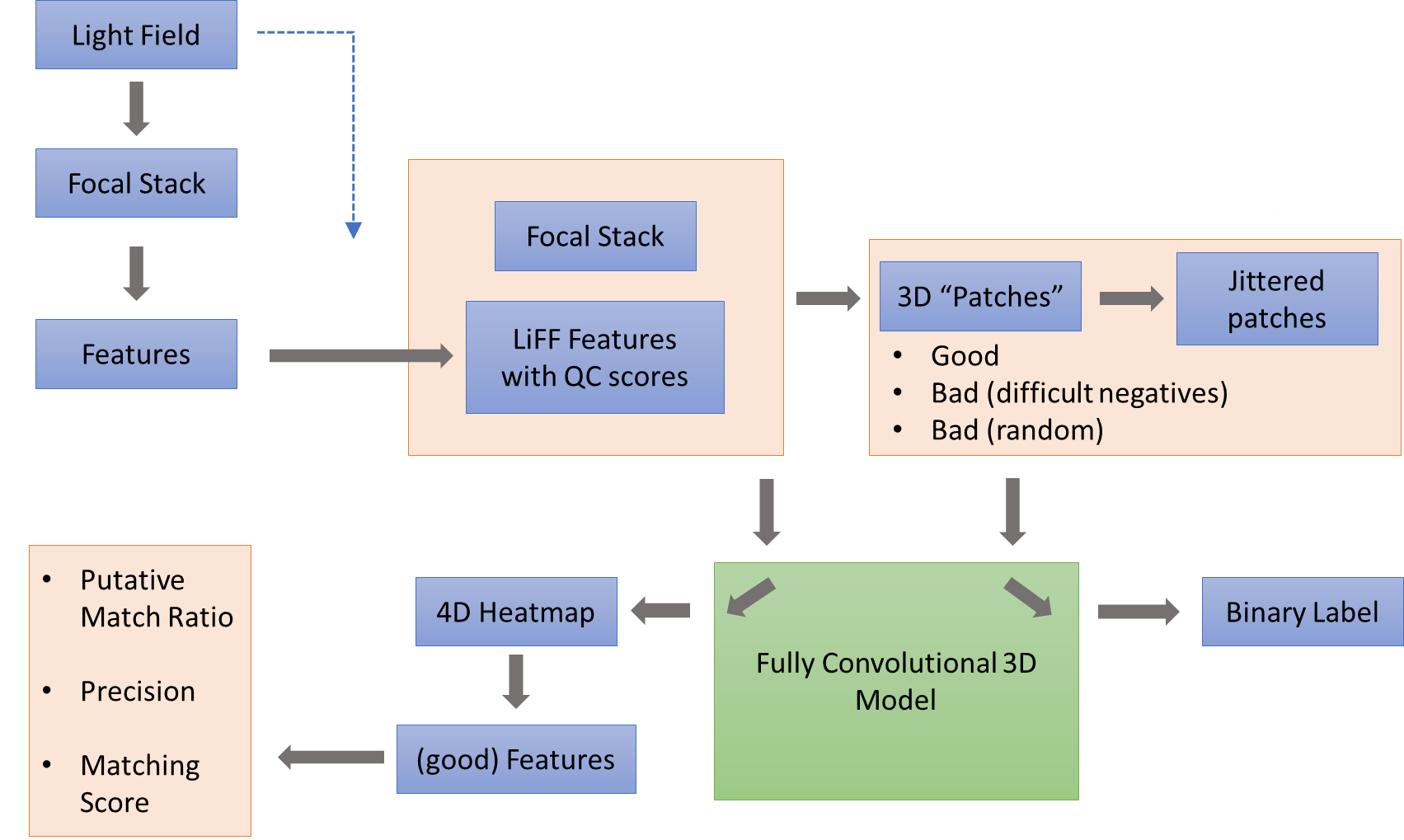 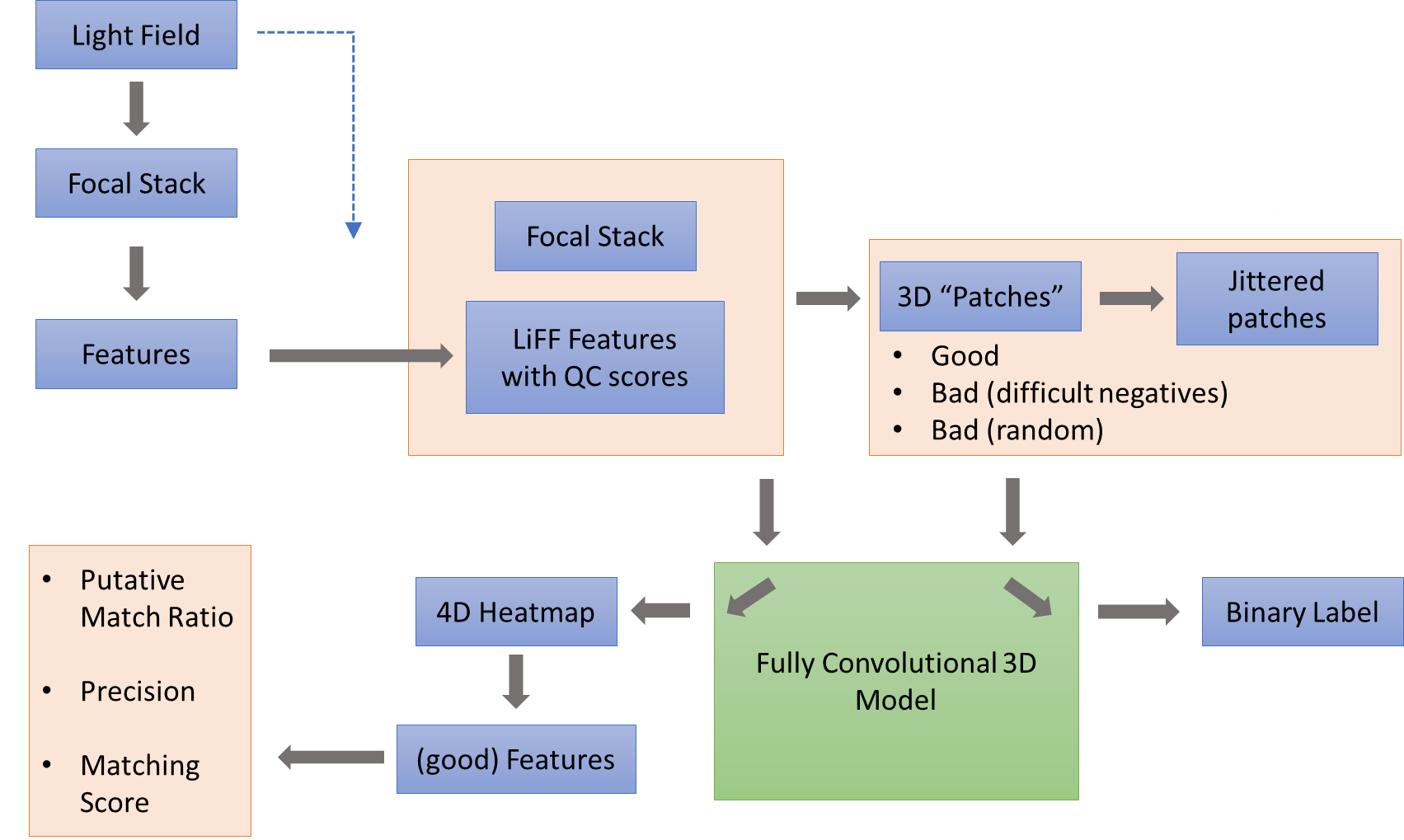 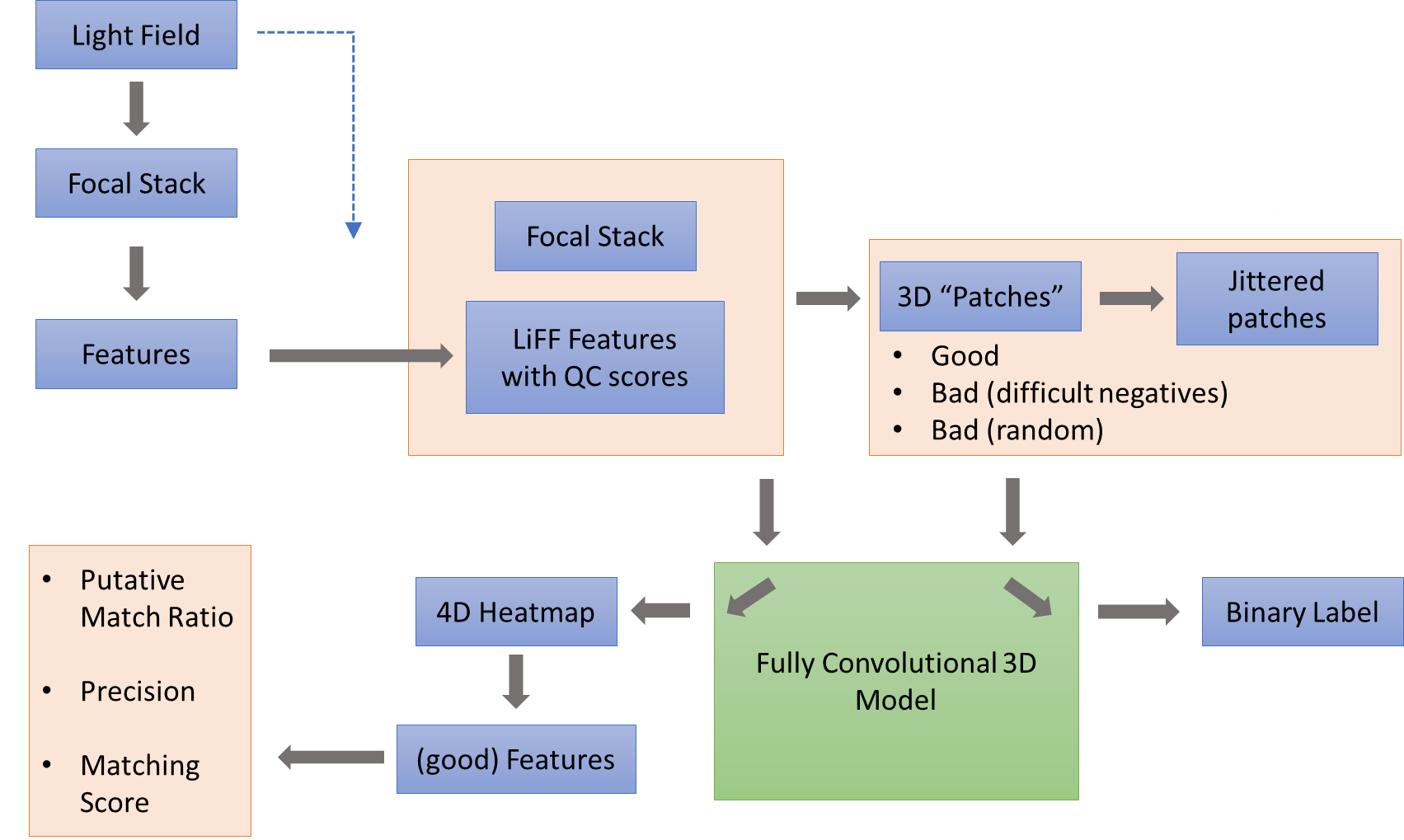 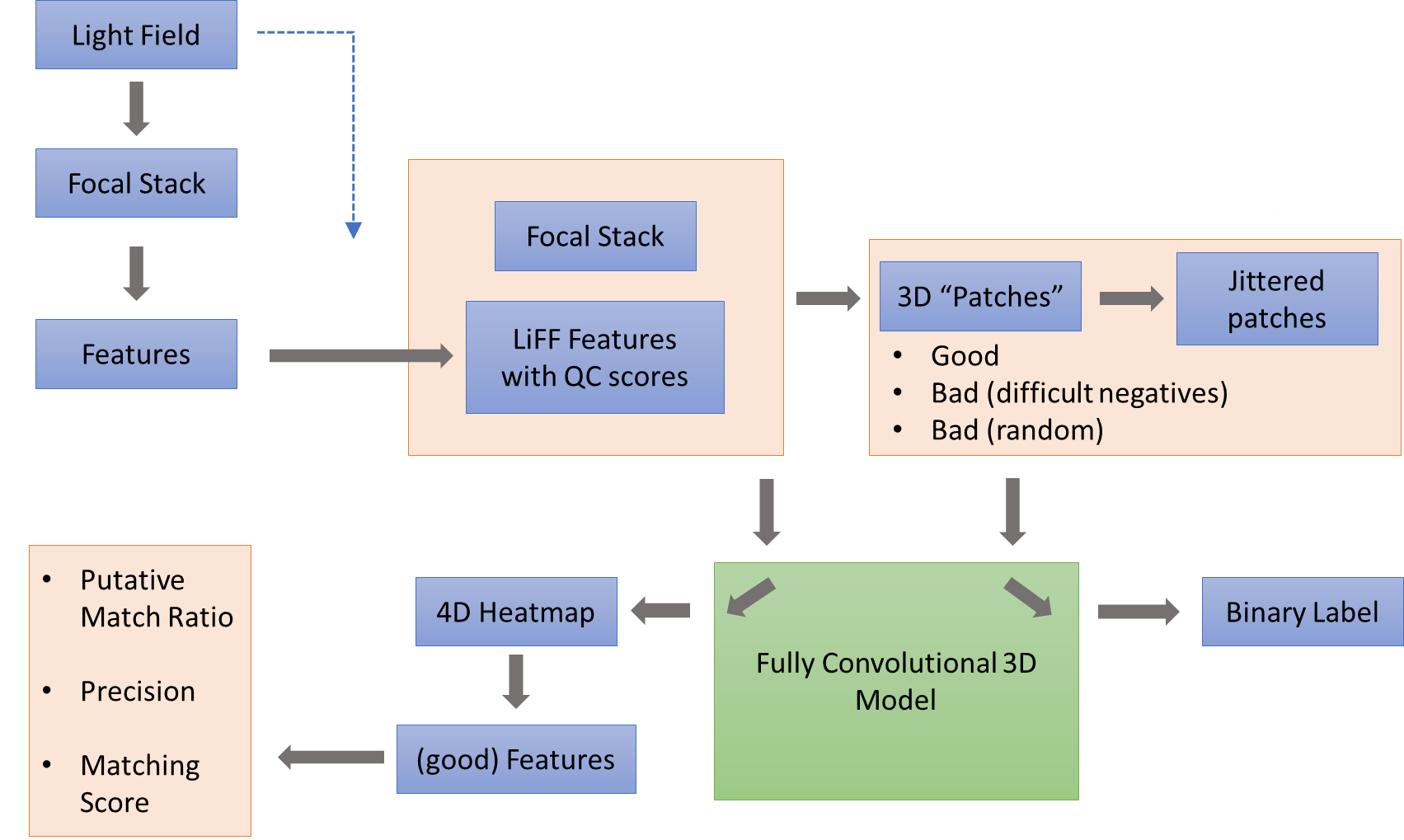 [Speaker Notes: EXPLAIN: Why Learning??]
During Training: CNN as Binary Classifier
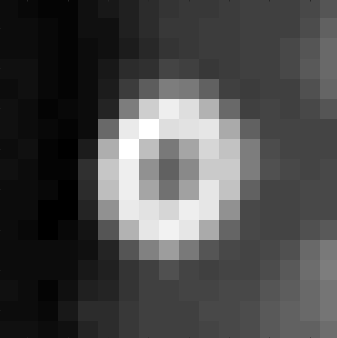 Focal Stack Feature
3D-CNN
Binary Label
Detection on focal stack
3D-CNN
“sliding cube”
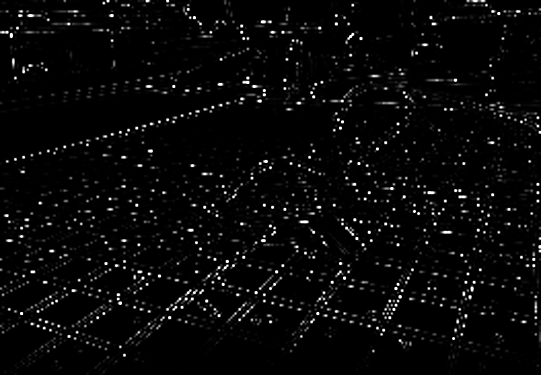 3D Heatmap
Focal Stack
Detection on focal stack
Scales
3D-CNN
“sliding cube”
4D Heatmap
Focal Stacks
[Speaker Notes: Mention non-maxima-suppression]
Evaluation
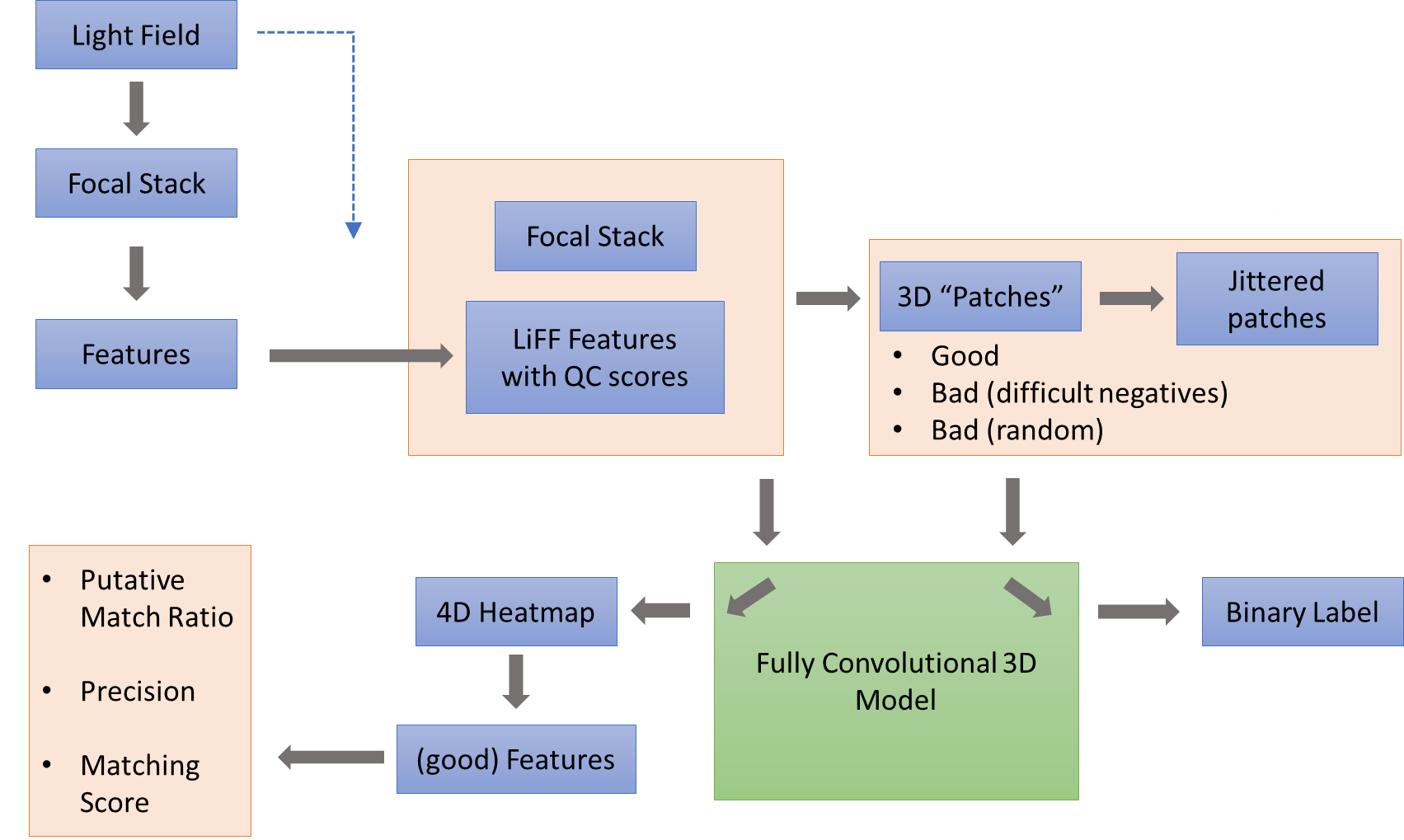 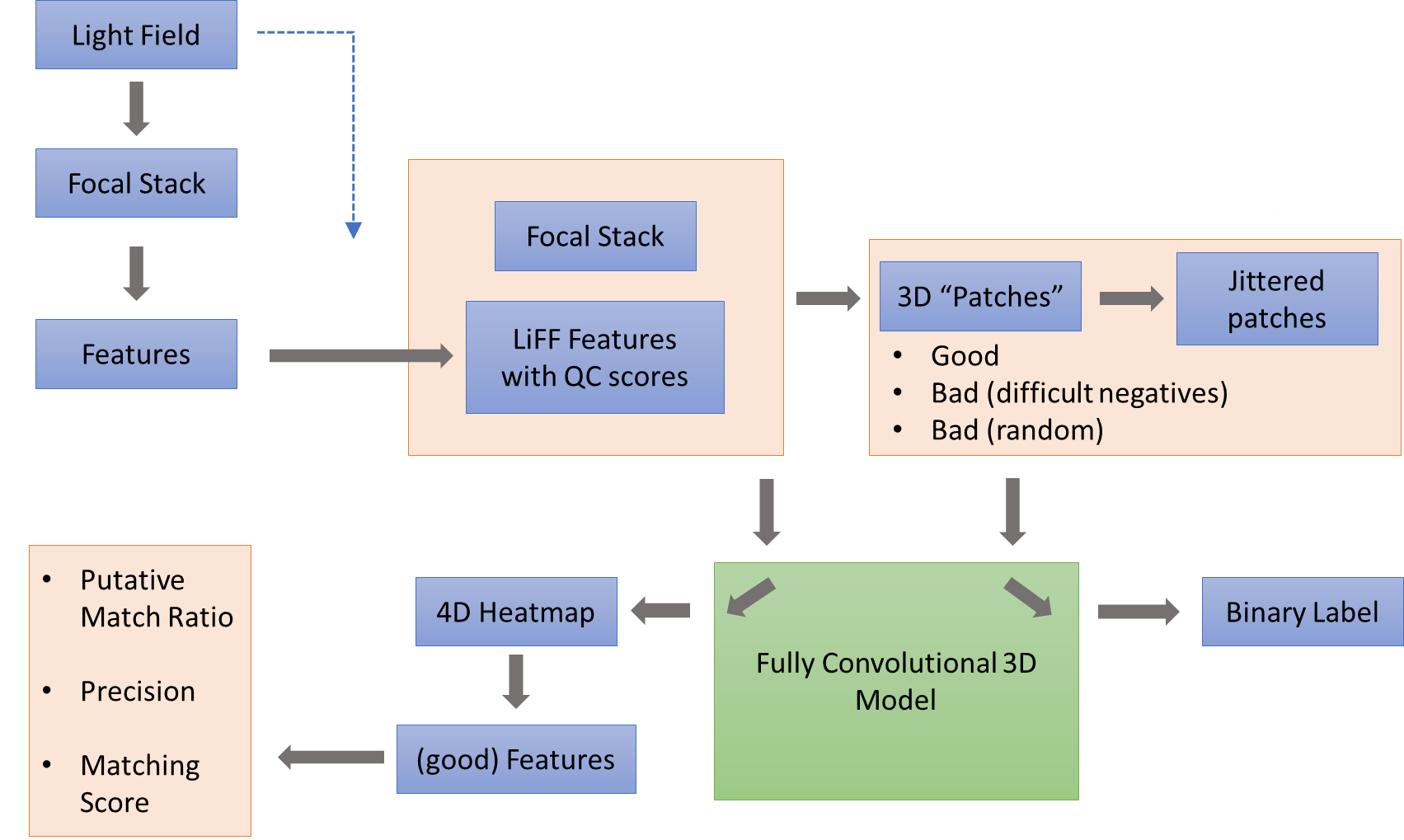 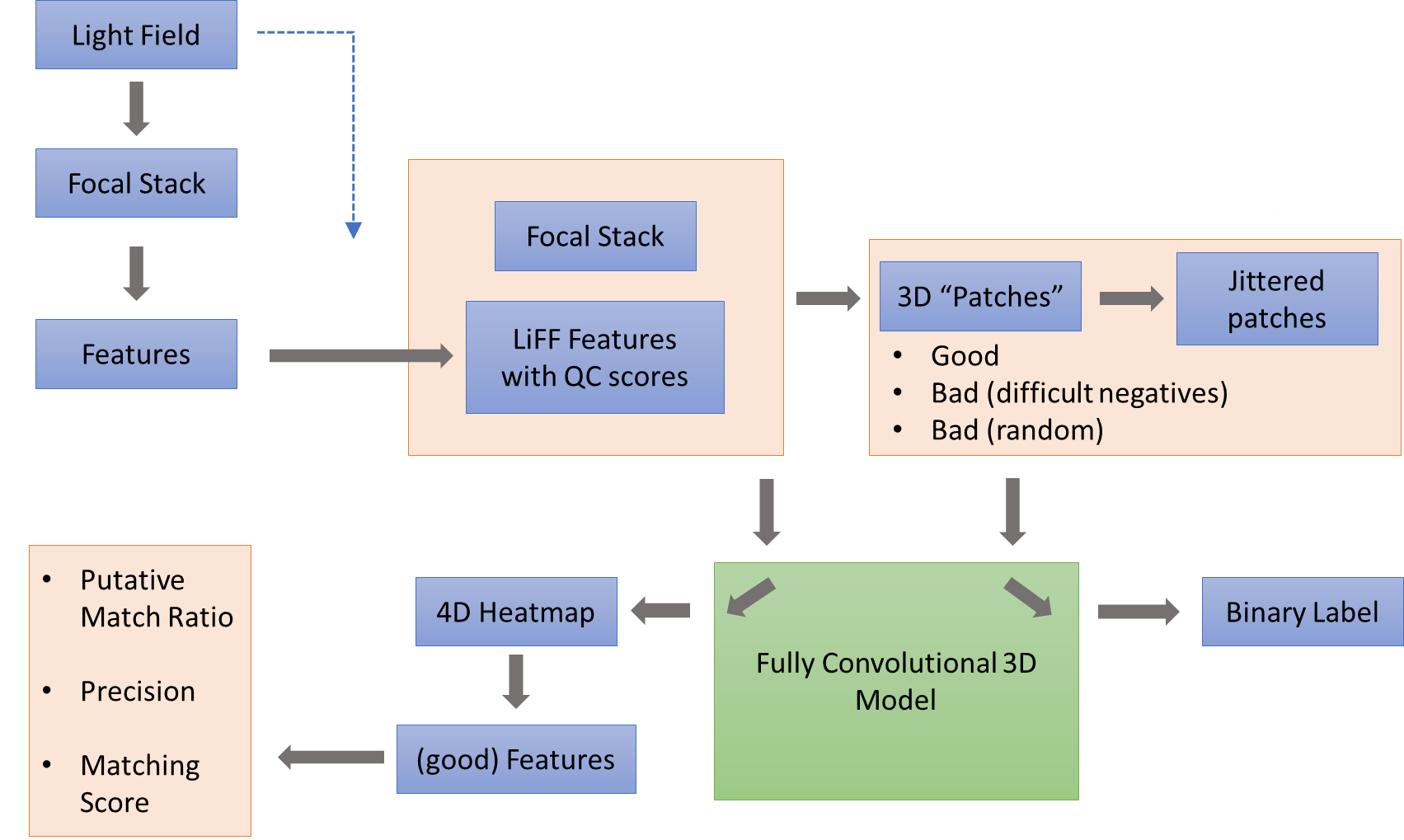 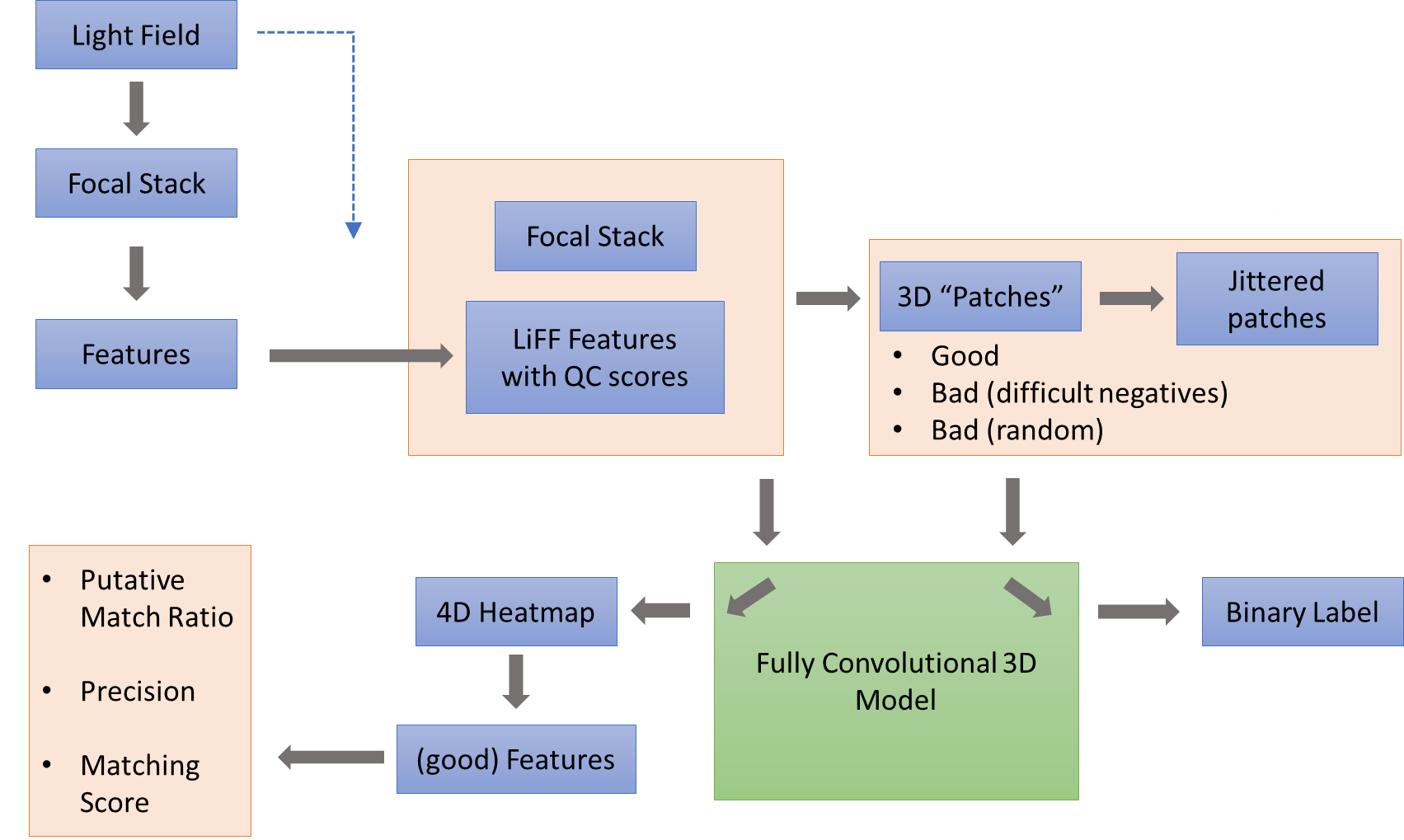 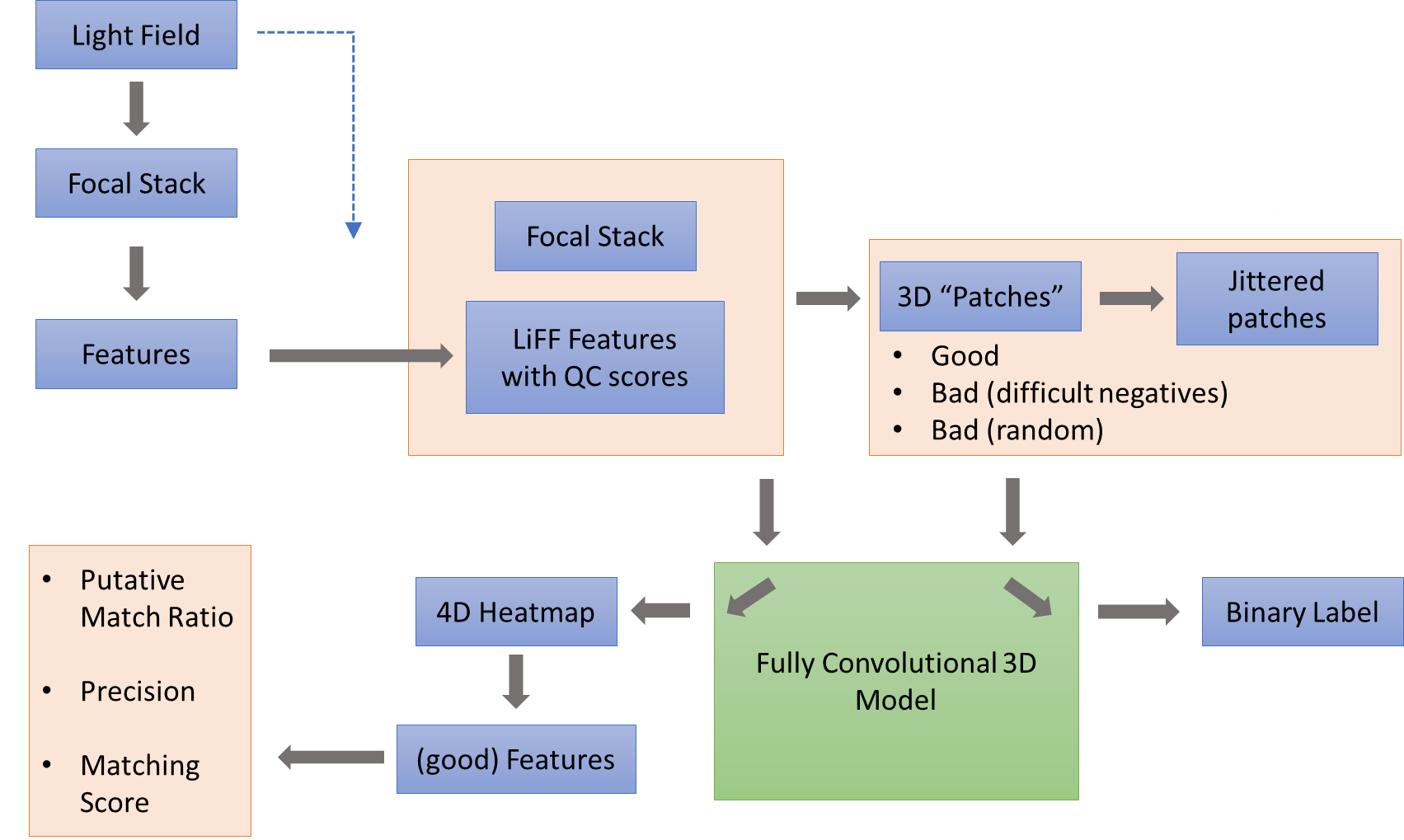 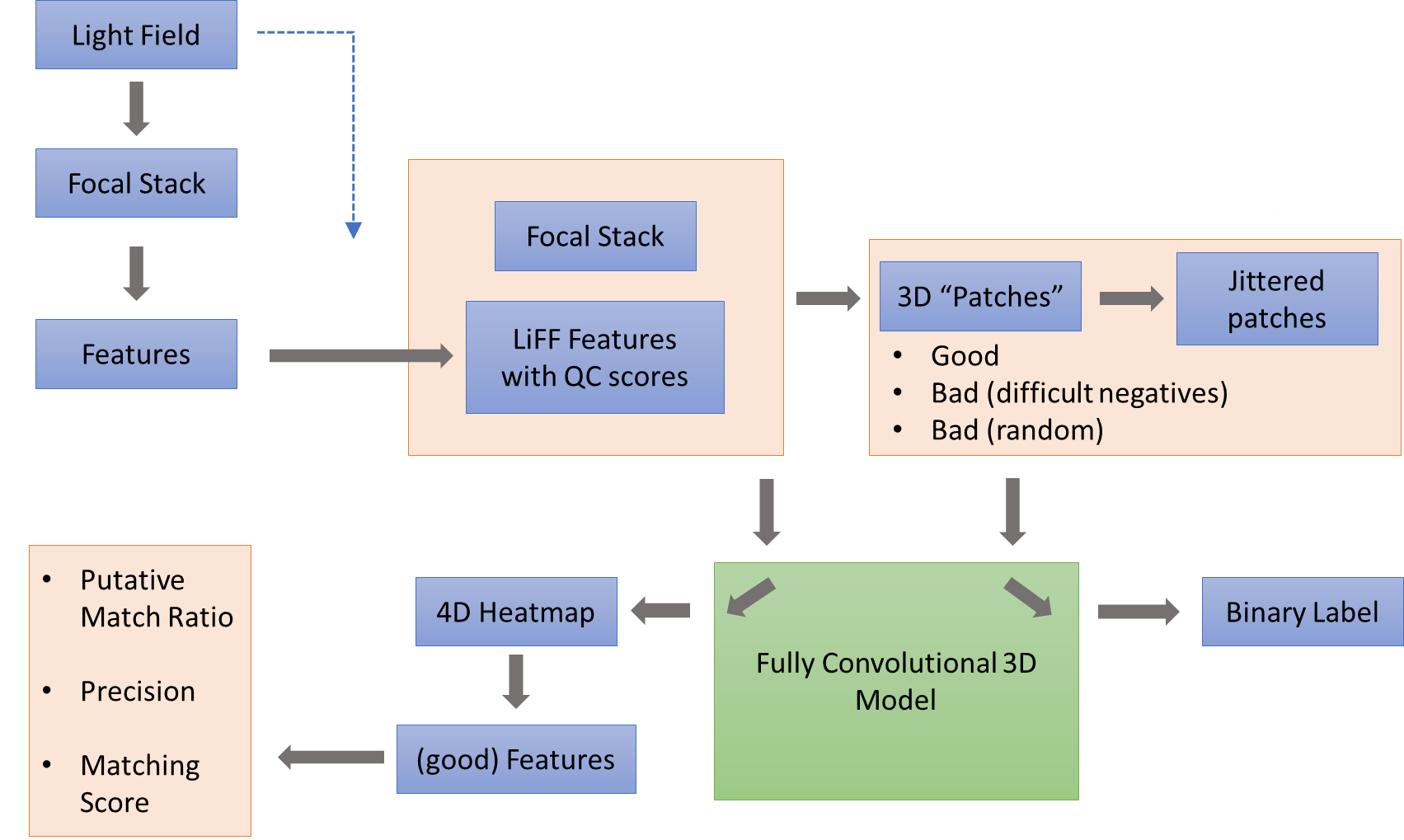 + COLMAP
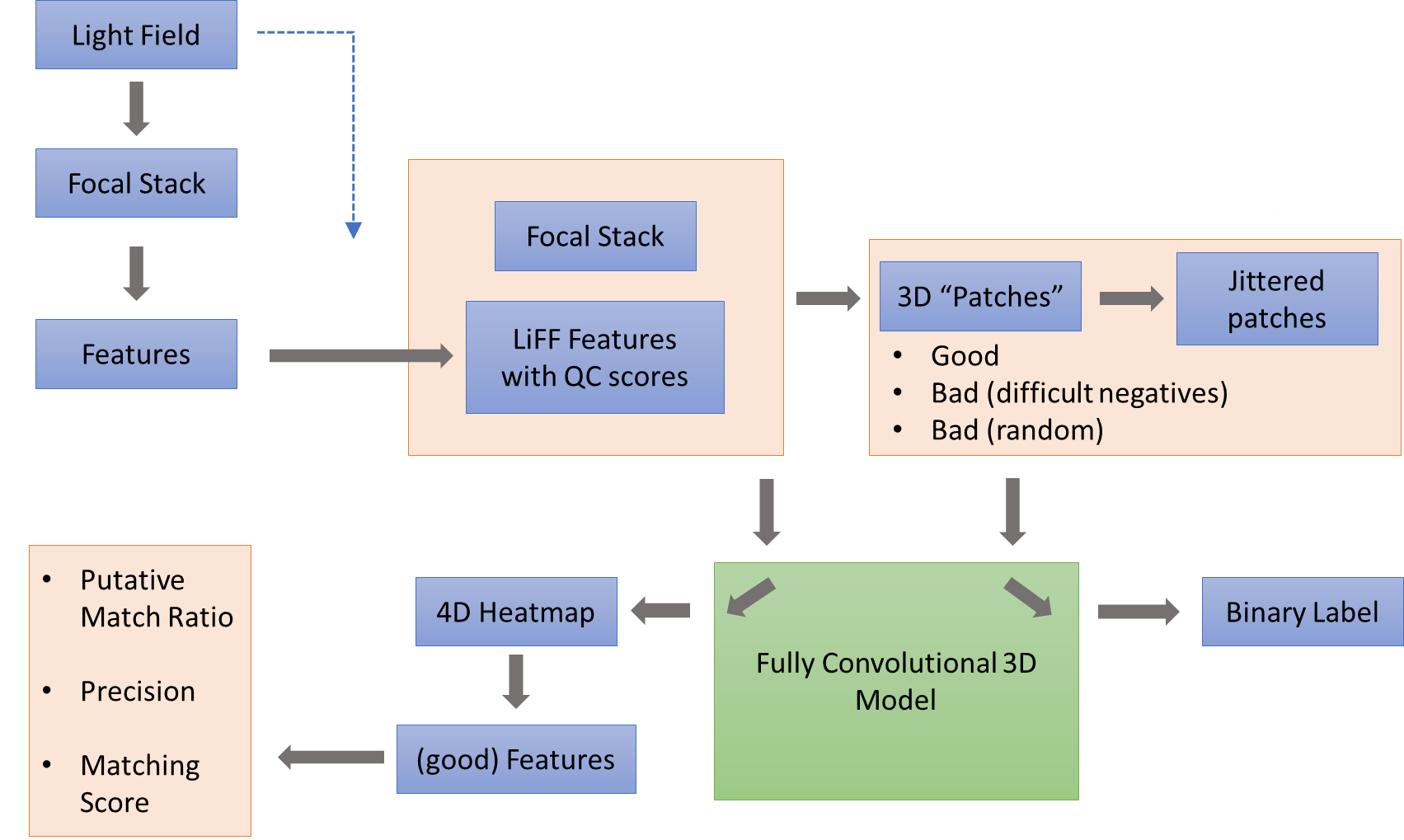 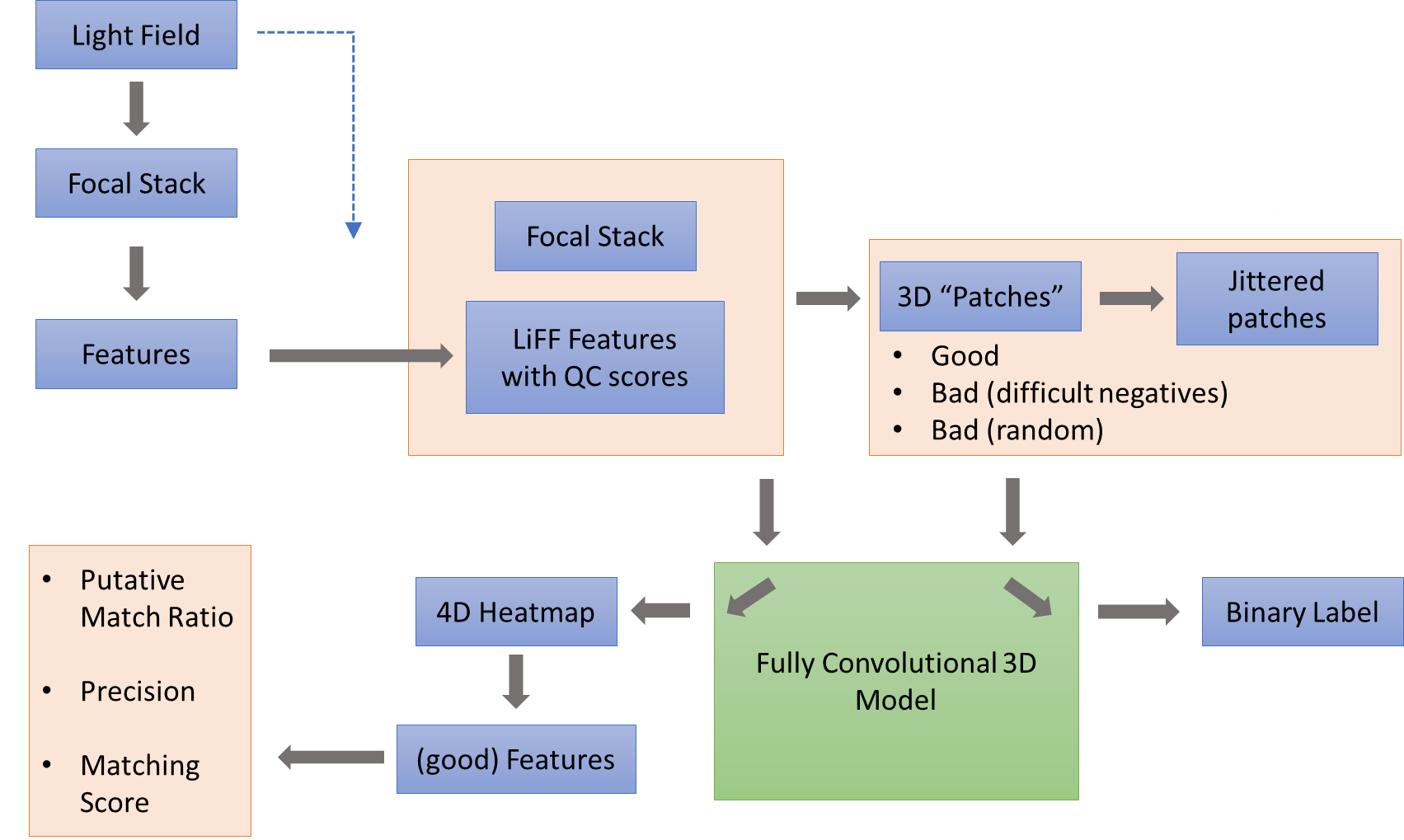 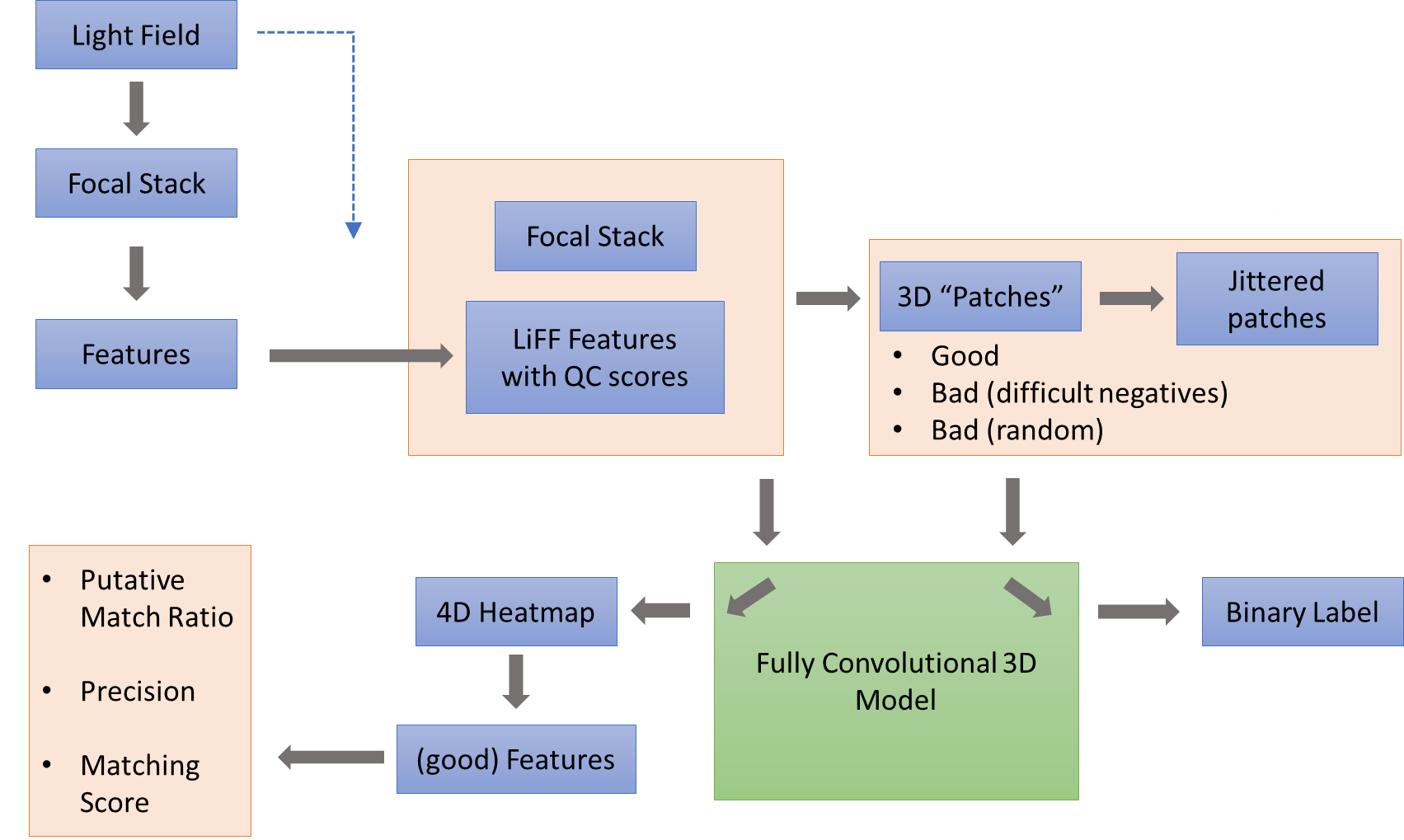 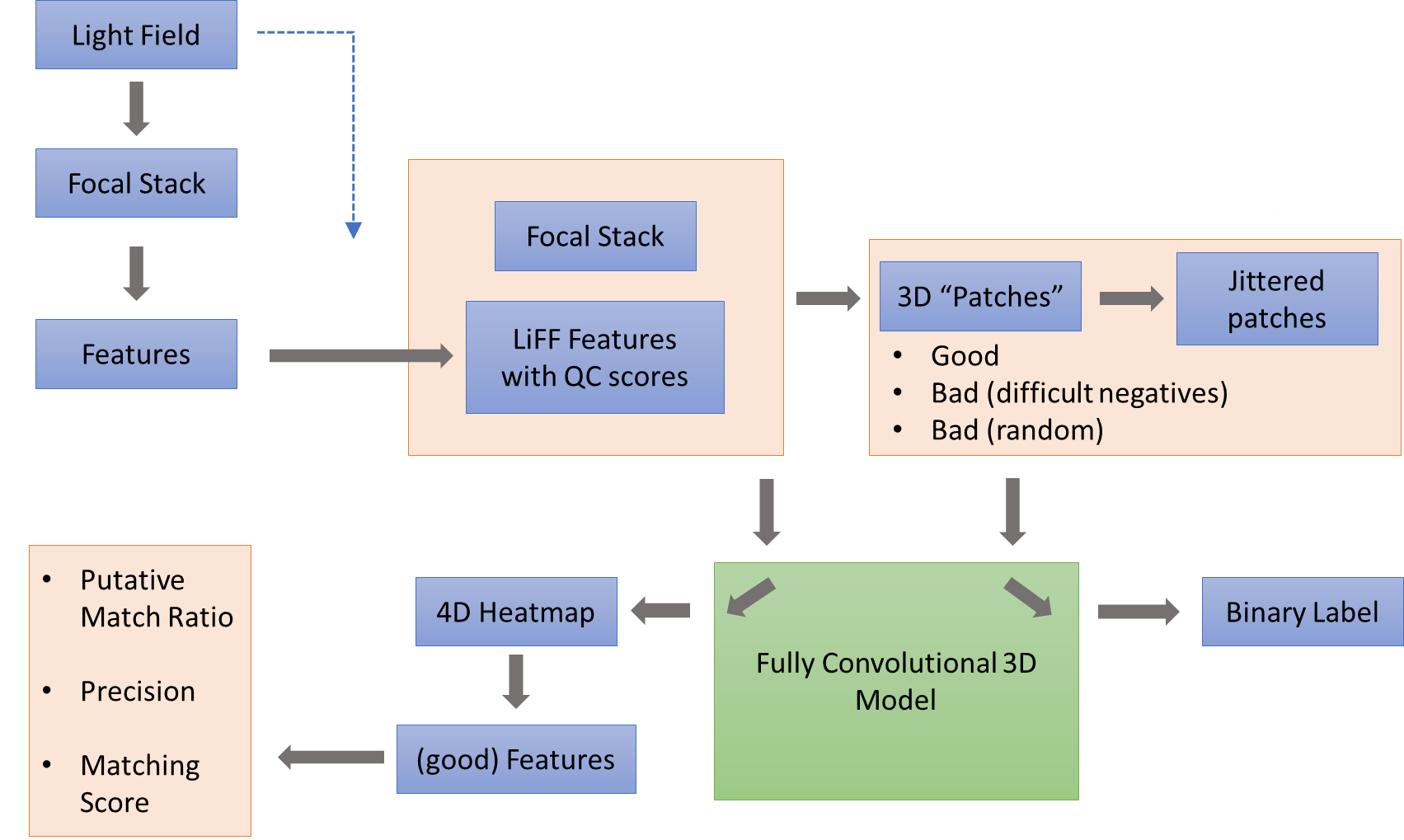 Evaluate using structure from motion
Calculate SIFT Descriptors
Match 2D Images Pairwise
Check Geometric Consistency
Get 3D Points  Performance Metrics
[COLMAP tutorial]
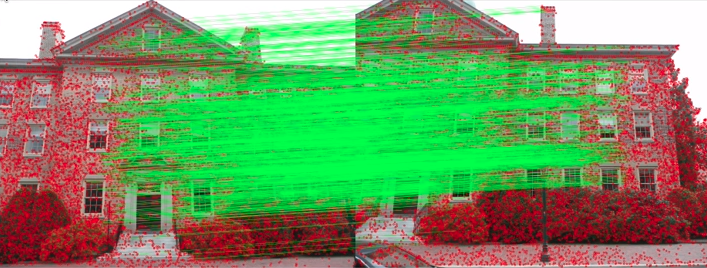 Putative Match Ratio = # of detected features / # of putative matches  
Precision = # of putative matches / # of inlier matches
Matching Score = # of detected features / # of inlier matches
[schoenberger2017]
Preliminary Results
Still detects edges
Predicts at one scale
COLMAP training and evaluation not yet included
Focal stack features perform better on structure from motion!
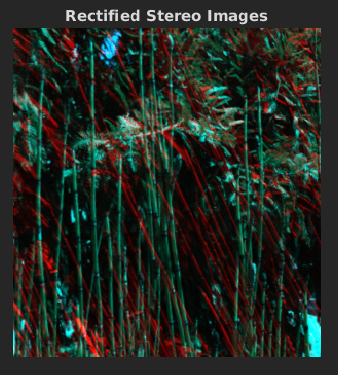 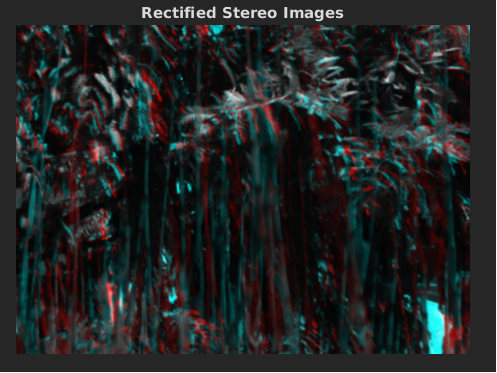 Success (LiFF)
Failed (2D SIFT)
Focal stack features perform better on structure from motion!
Evaluated on 62 scenes (2 from each category)
CNN Model Classifies 95.0% of patches correctly
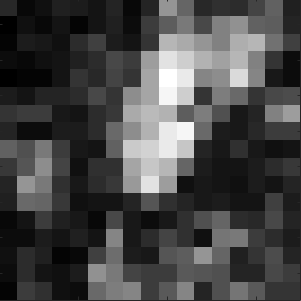 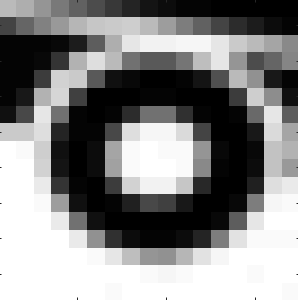 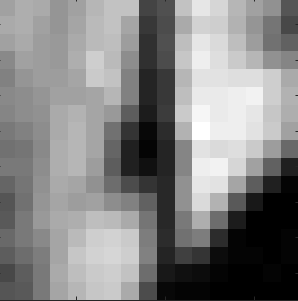 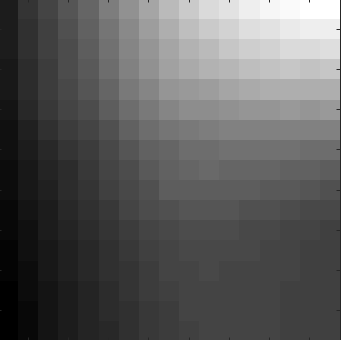 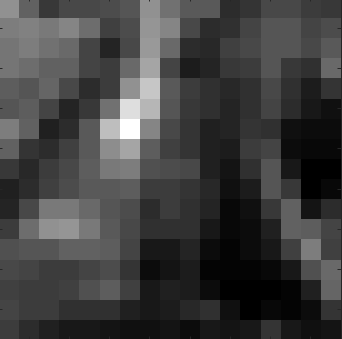 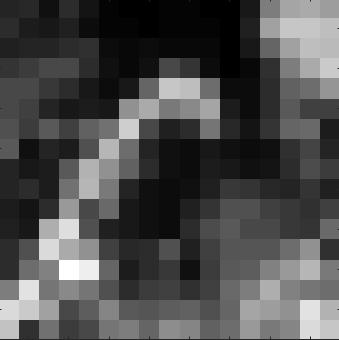 Correct Positives (34.6 %)
Correct Negatives (60.4 %)
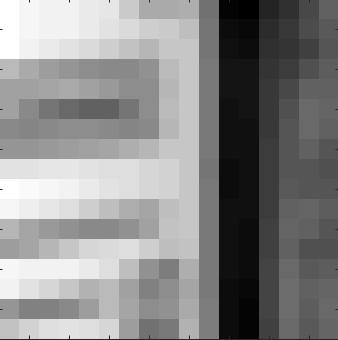 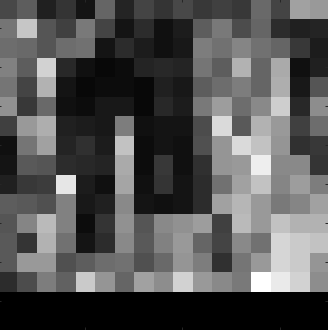 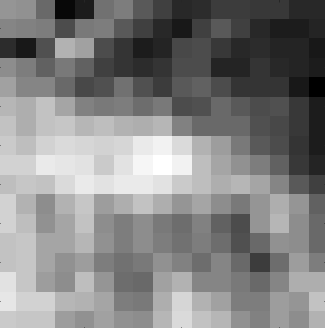 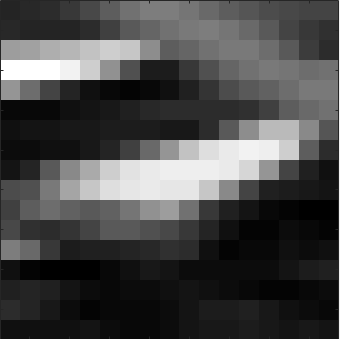 False Positives (3.4 %)
False Negatives (1.6 %)
Most bad background features are removed
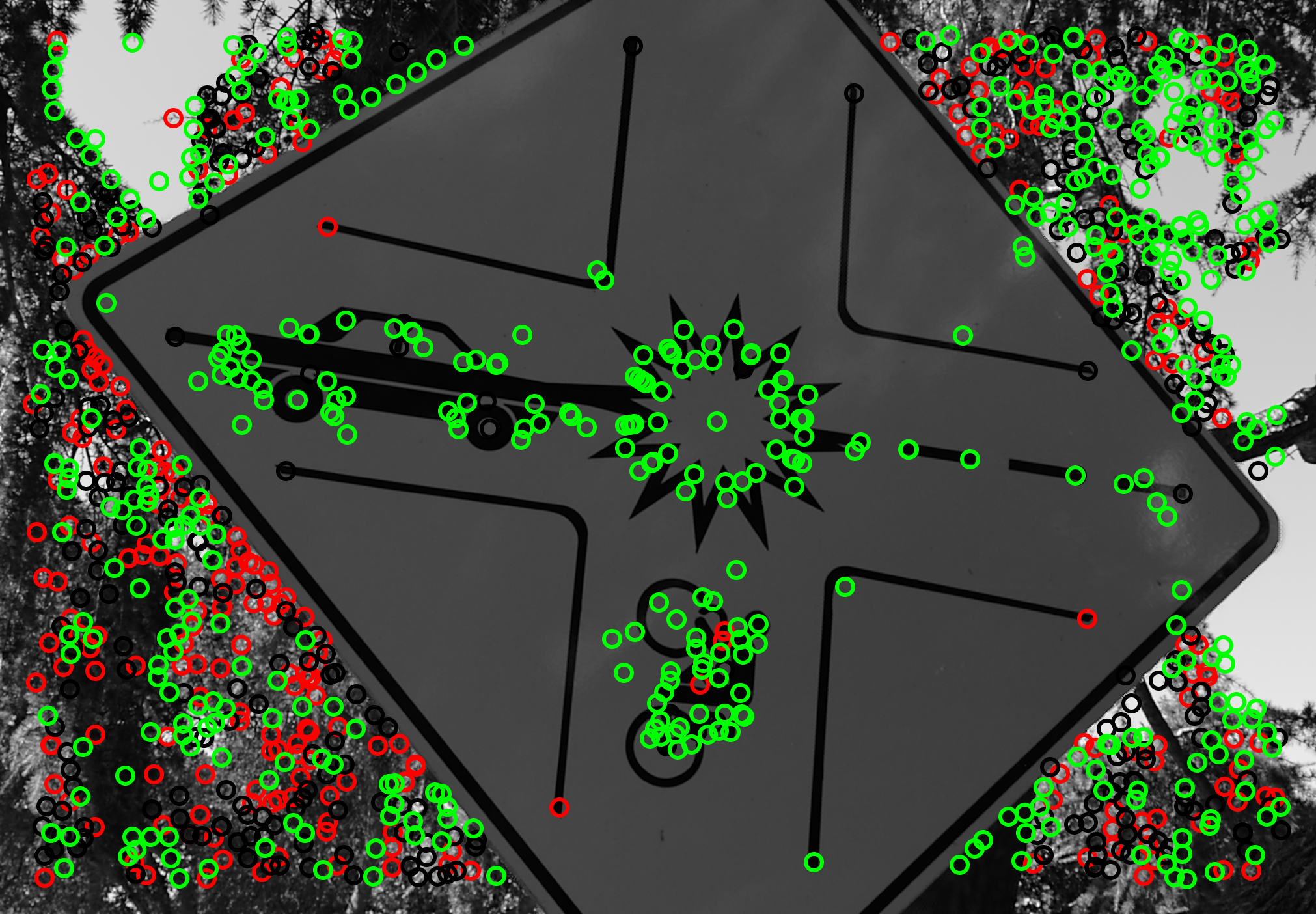 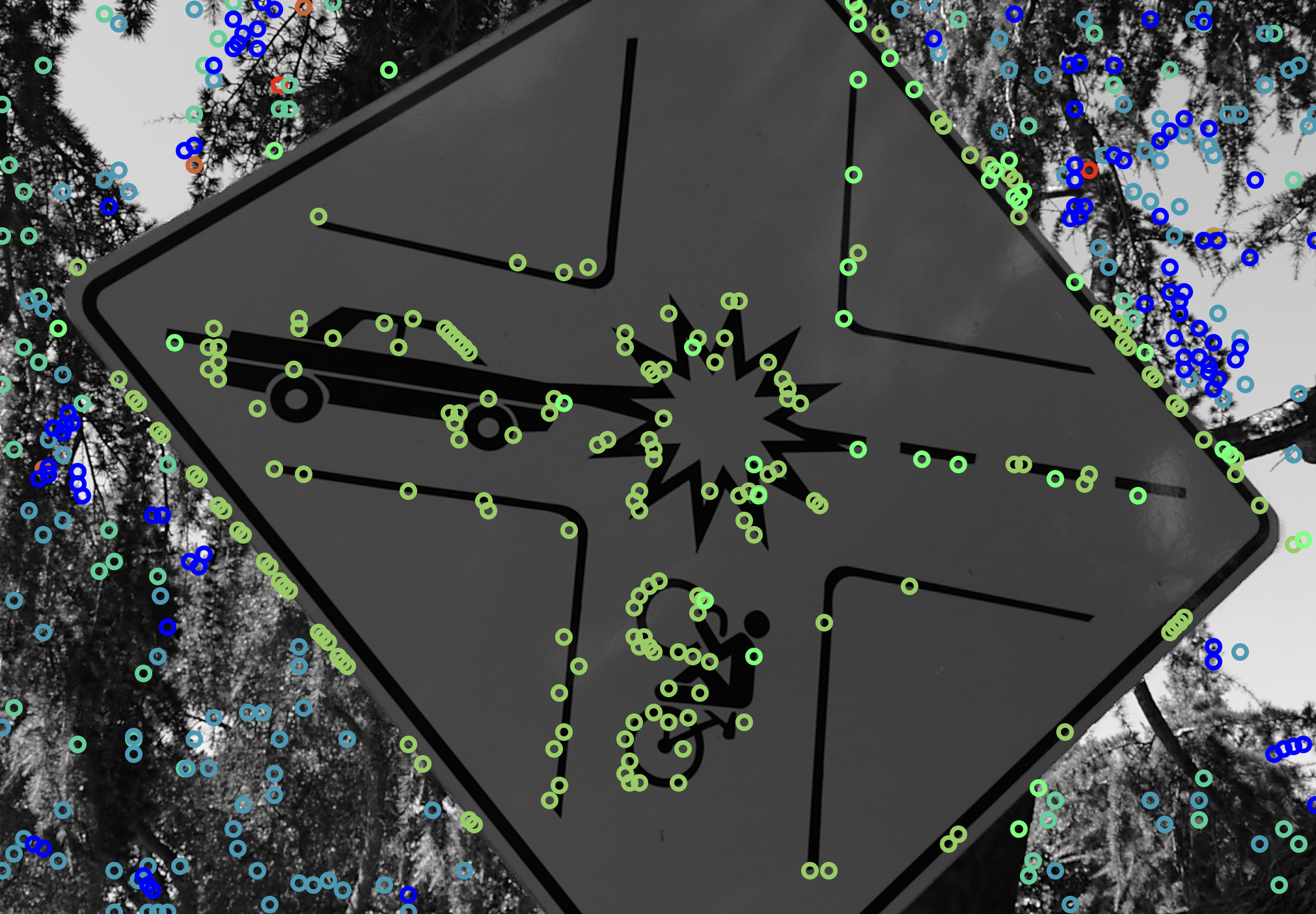 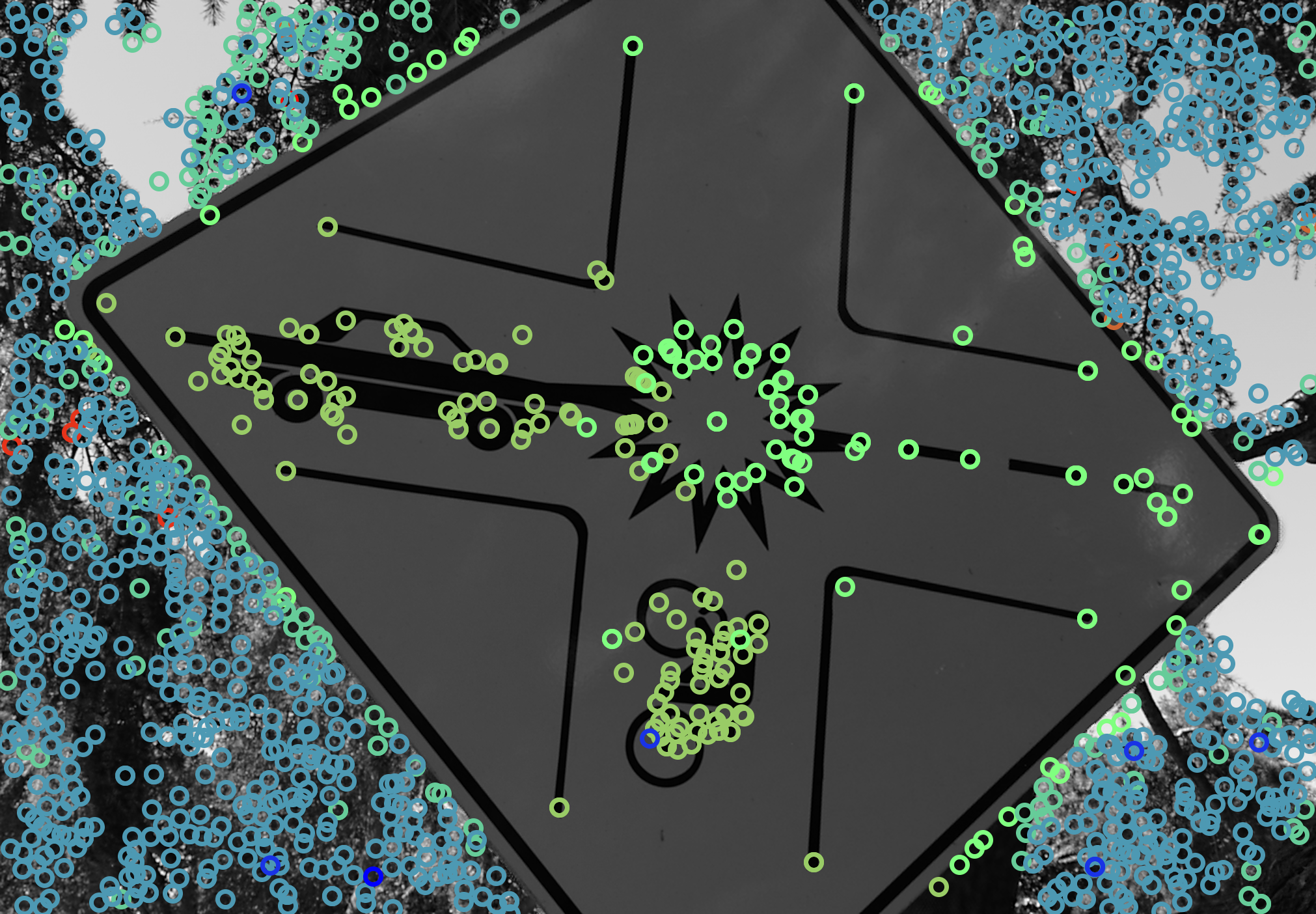 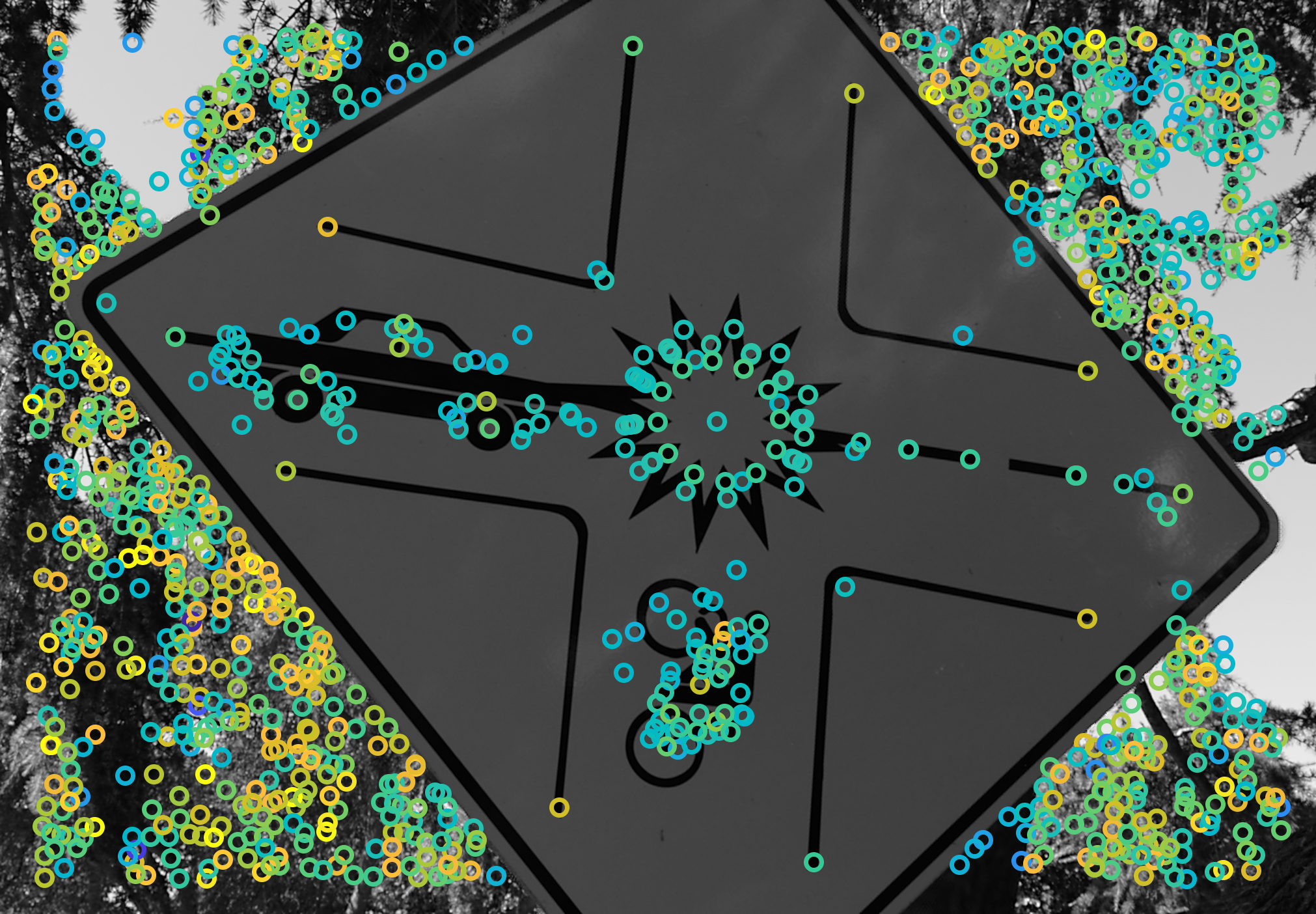 Handcrafted LiFF
LiFF + QC
Learned LiFF
Preliminary Detection Results
Depth is picked up nicely!
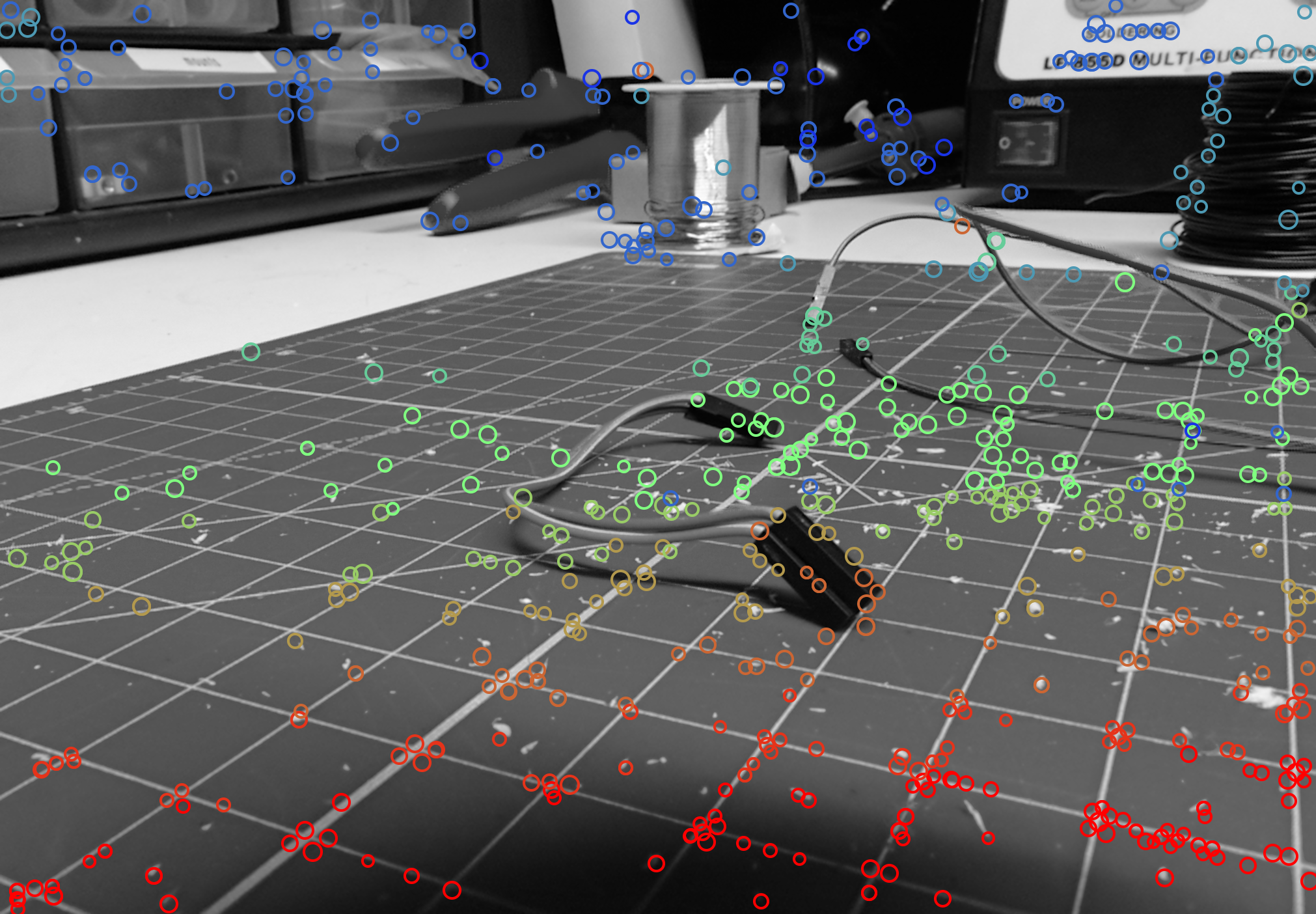 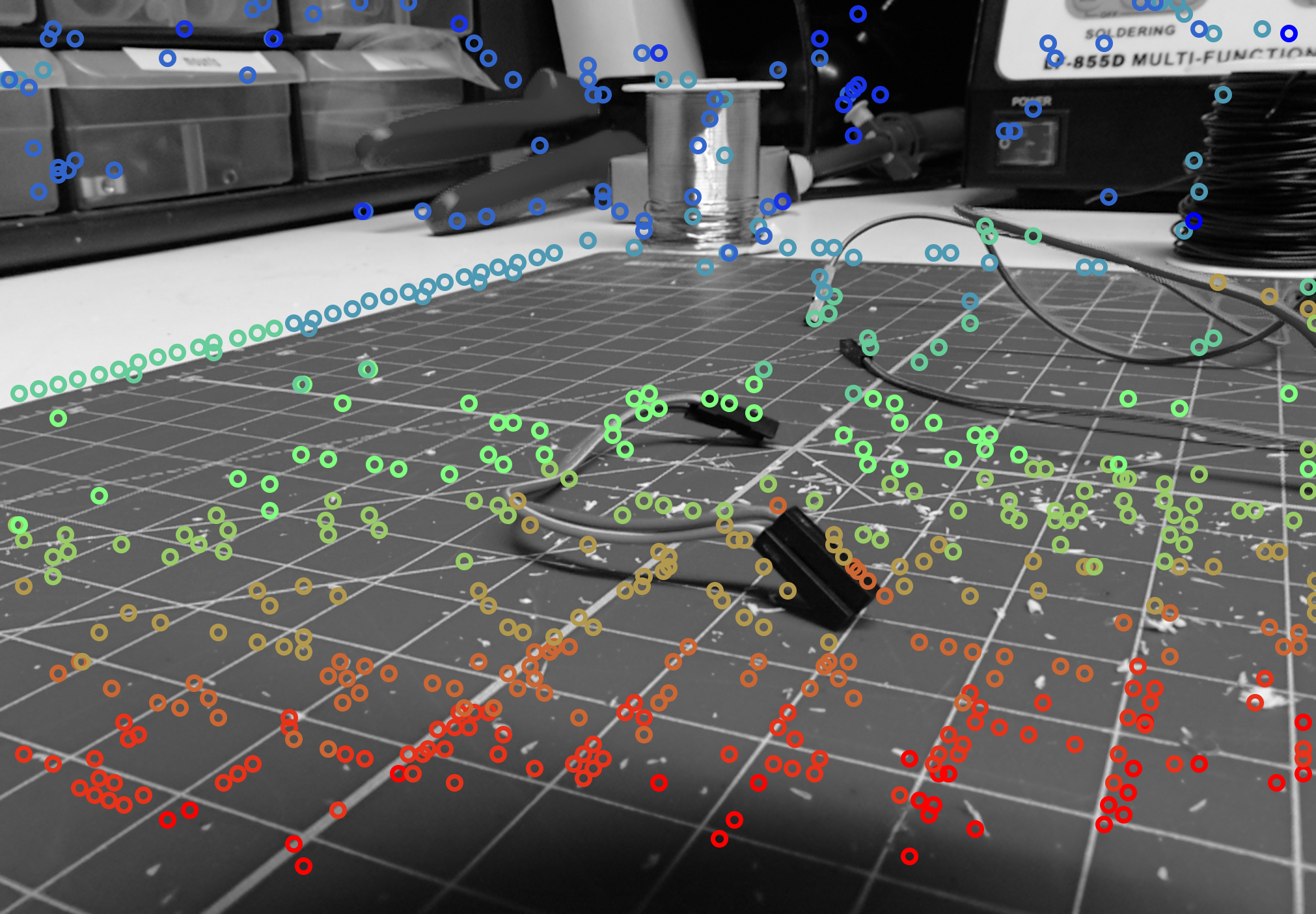 Learned LiFF
Handcrafted LiFF
Problem: Edges are detected
Fix: Include SIFT-detected edges as negative examples
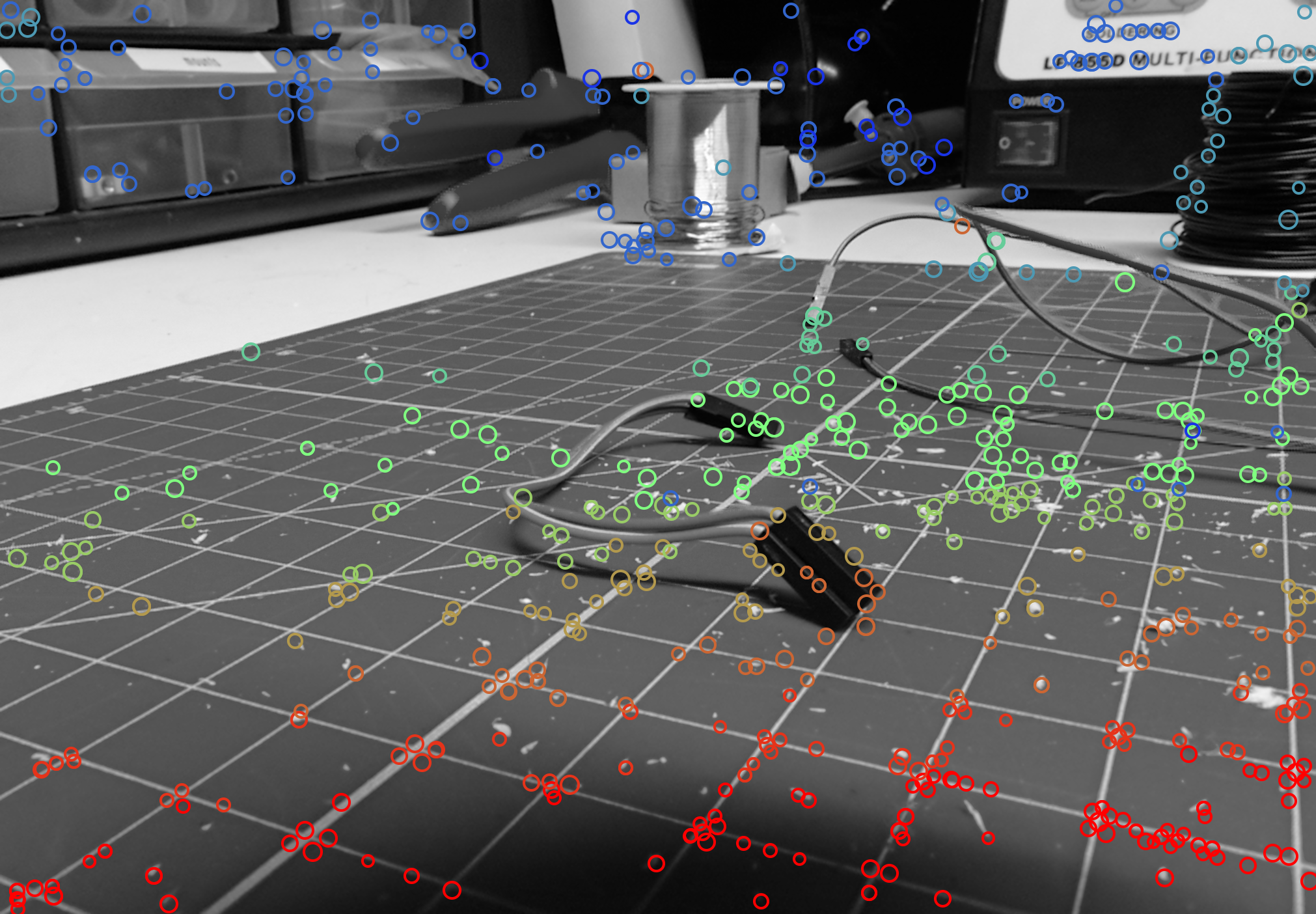 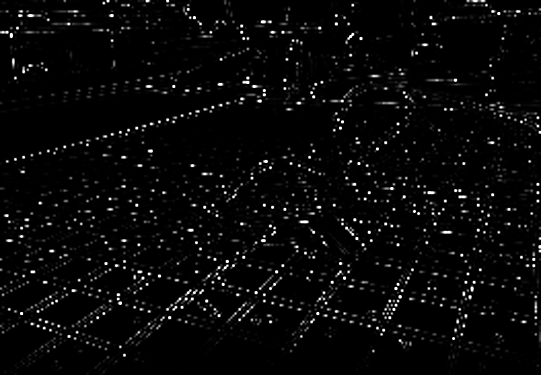 Learned LiFF (single scale)
Handcrafted LiFF (single scale)
Problem: EdgesFix: Include Edges as Negatives
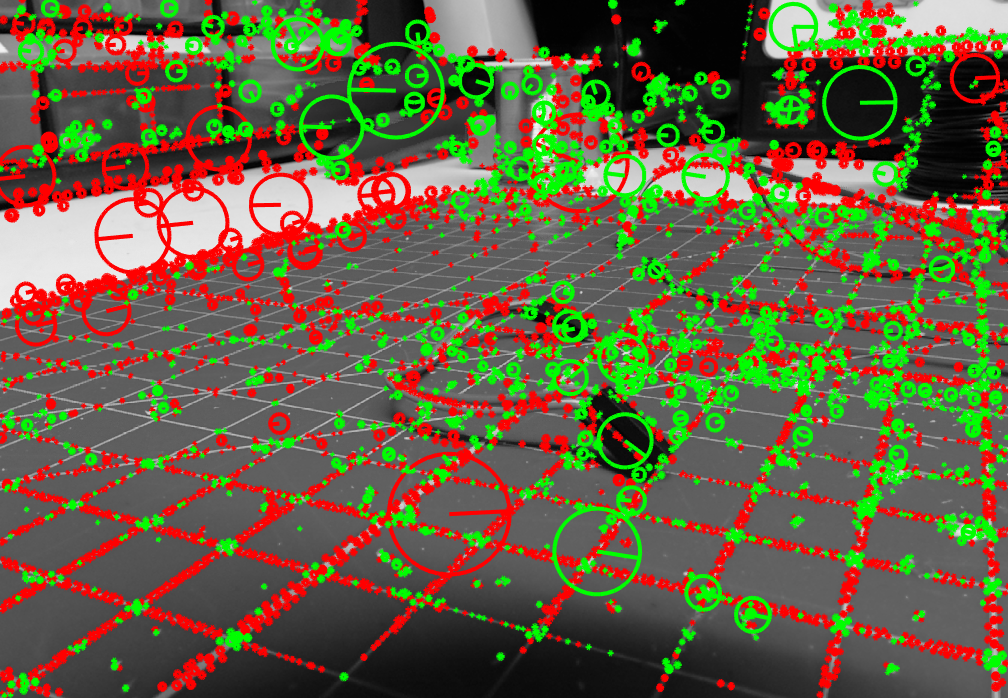 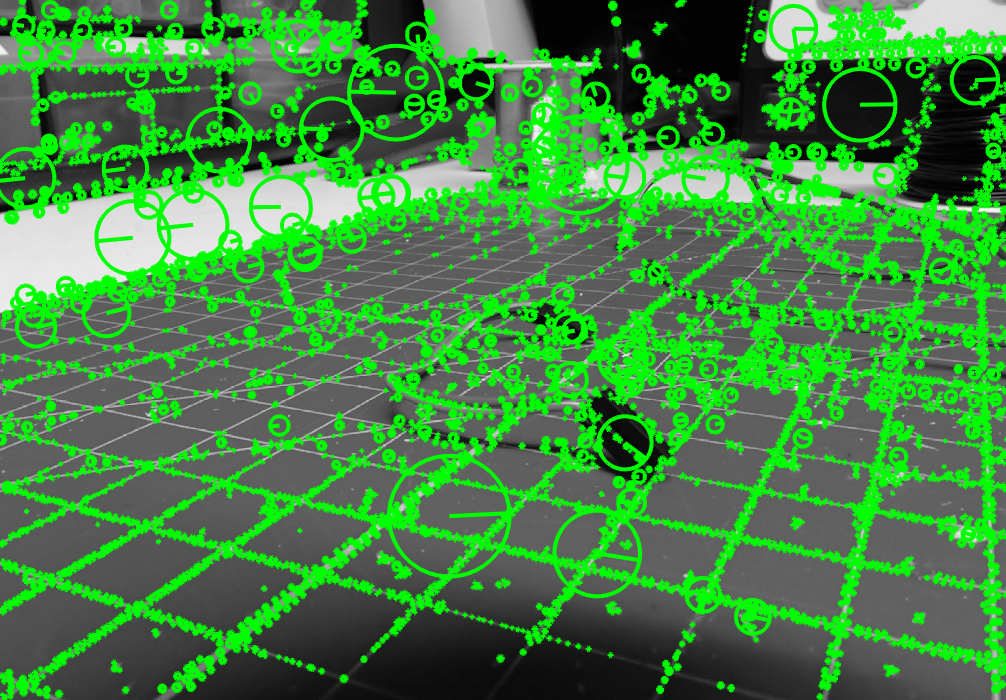 Further Dataset Improvements
Good feature
Disregard feature
Bad feature
DoG Value
Edge Value
QC Score
Future Work
Introduce scale-invariance to the model

Evaluate detected features with the proposed SfM metrics (COLMAP)

Use COLMAP to create better and more meaningful training data